ԵՐԵԽԱՆԵՐԻ ՀՈԳԵՍՈՑԻԱԼԱԿԱՆ ՏՈԿՈւՆՈւԹՅԱՆ ԲԱՐՁՐԱՑՈւՄ
Մեկ ժպիտը 
կարող է ընկերություն սկսել։
Մեկ բառը 
կարող է վերջ դնել կռվին։
Մեկ հայացքը
 կարող է փրկել հարաբերությունները։  
Մեկ միտքը
կարող է նպատակ դառնալ,
Մեկ անձը
 կարող է փոխել ուրիշի կյանքը։
Եղիր այդ ՄԵԿՆ այսօր։
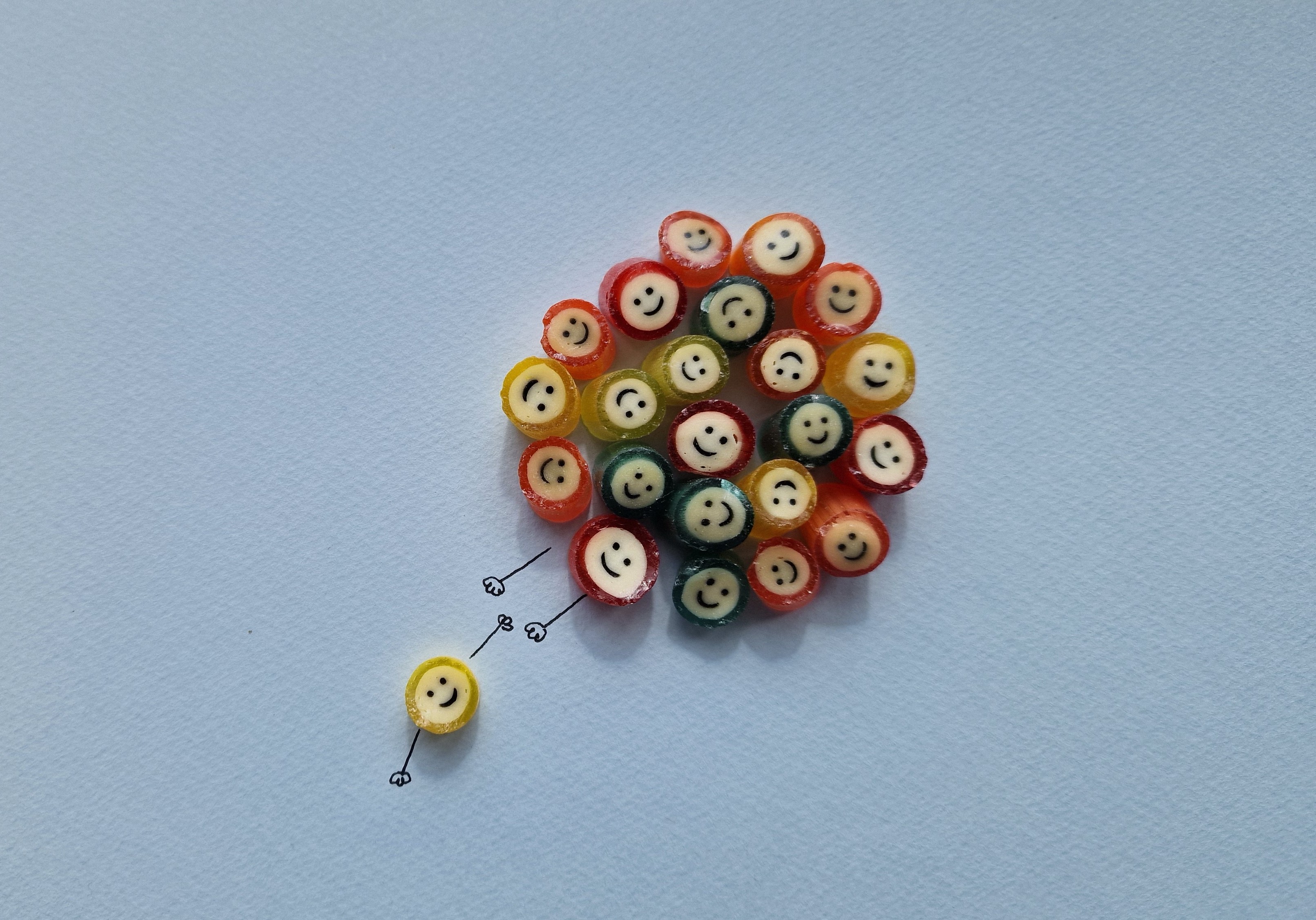 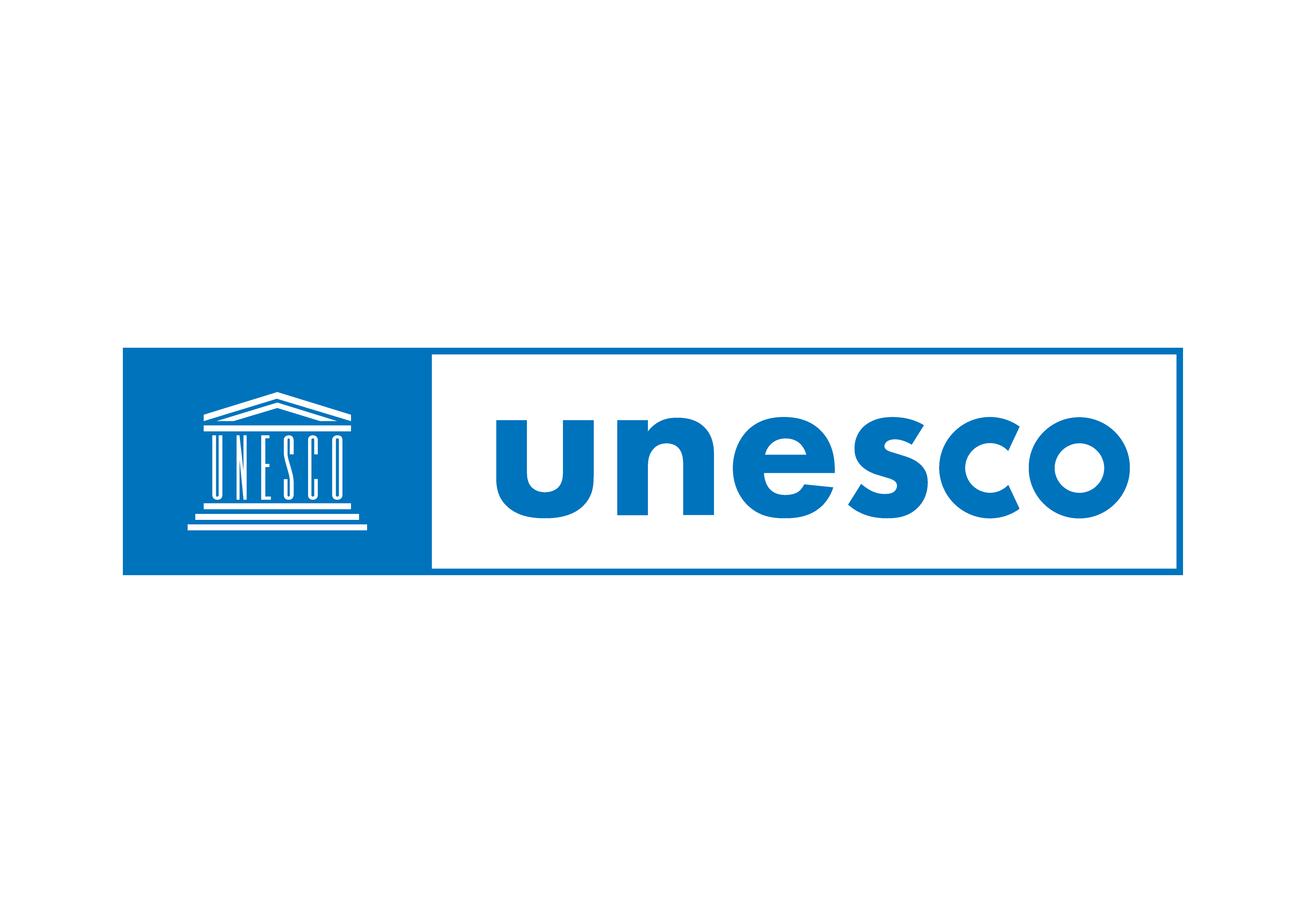 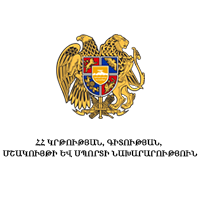 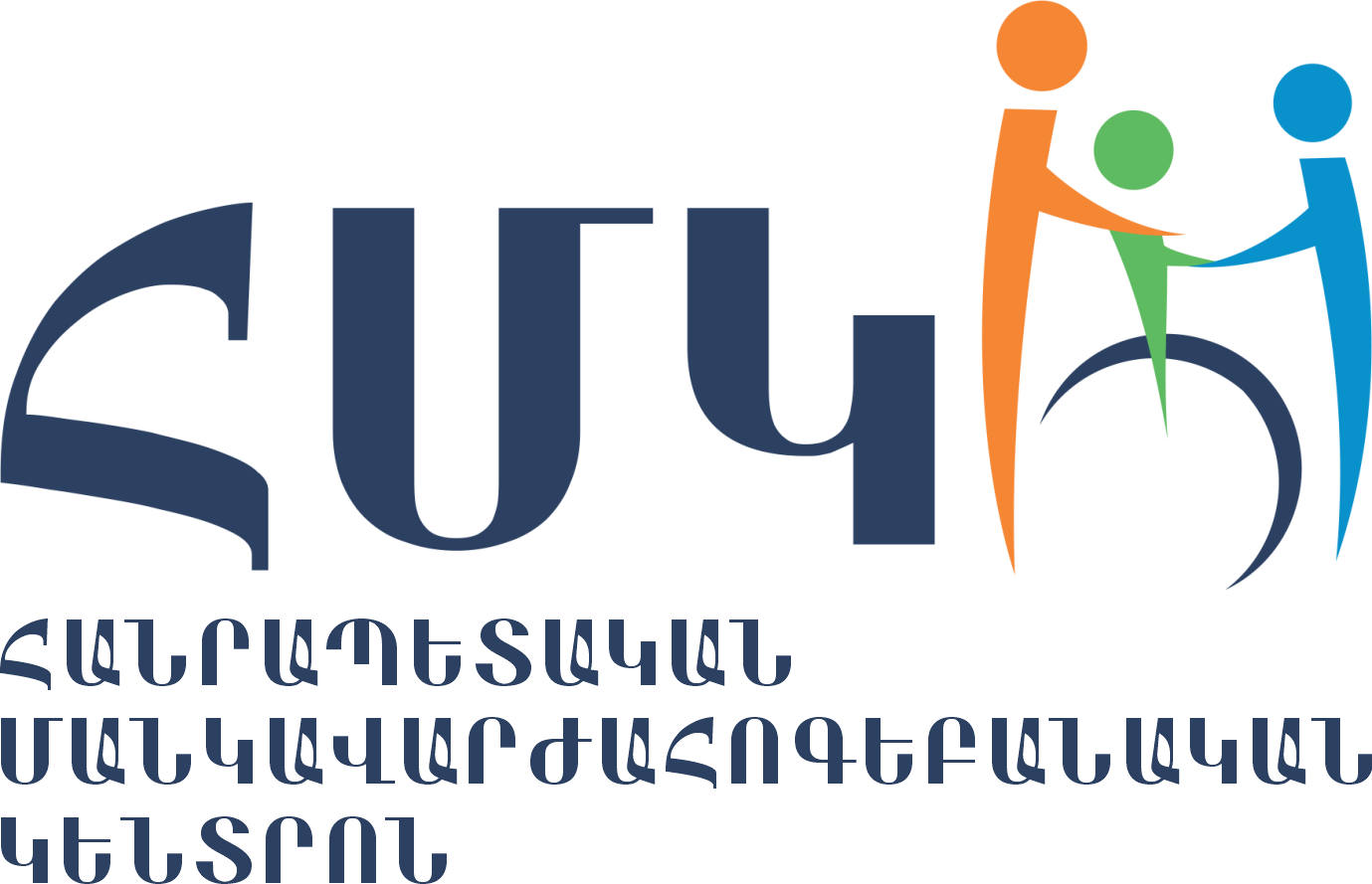 [Speaker Notes: Այս նյութով մենք նպատակ ունենք նպաստելու երեխաների արտակարգ իրավիճակների պատրաստվածությանը և հոգեսոցիալական տոկունության ամրապնդմանը:
Մենք հուսով ենք, որ այս ուղեցույցն օգտակար ռեսուրս կլինի դպրոցների ուսուցիչների համար, որի հիման վրա նրանք կարող են օգնել սովորղներին  սեփական հույզերը, վարքը և փորձը կառավարելու ռազմավարություններ ձեռք բերելու, իրենք իրենց և ուրիշների տոկունությանն աջակցելու, միջանձնային հմտությունները, դրական հուզական և մտավոր բարեկեցությունը զարգացնելու գործում:]
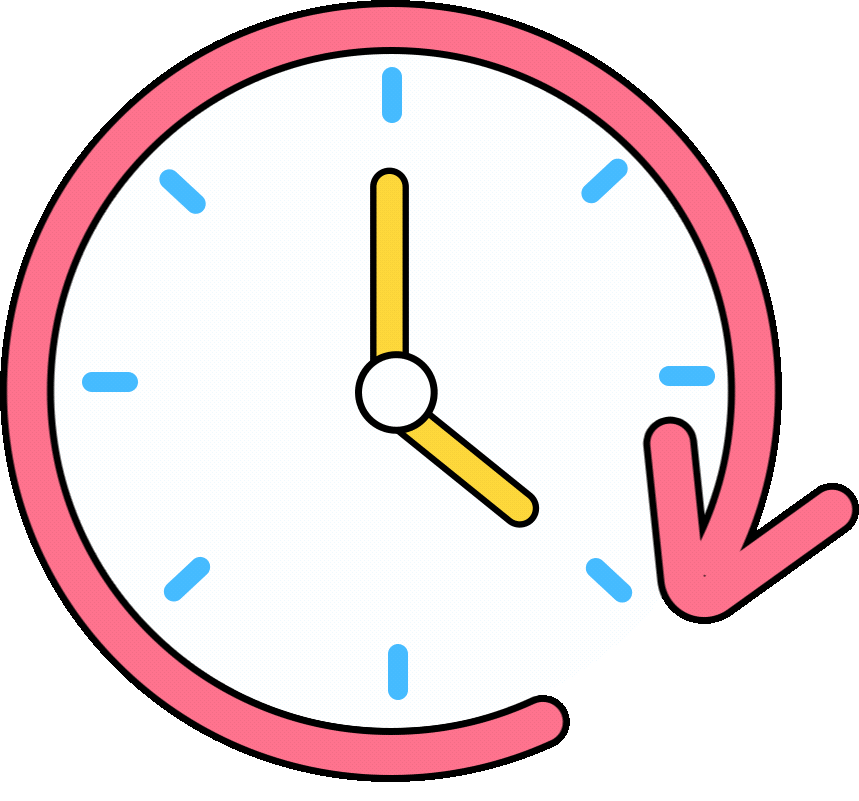 5 րոպե
Վարժություն 1
«Փոխանցիր ժպիտդ»
ՀՐԱՀԱՆԳ․
Յուրաքանչյուր մասնակից շրջվում է դեպի իրենից ձախ կանգնած մասնակցին, ժպտում և ասում է. «Ես քեզ եմ տալիս իմ ժպիտը»:
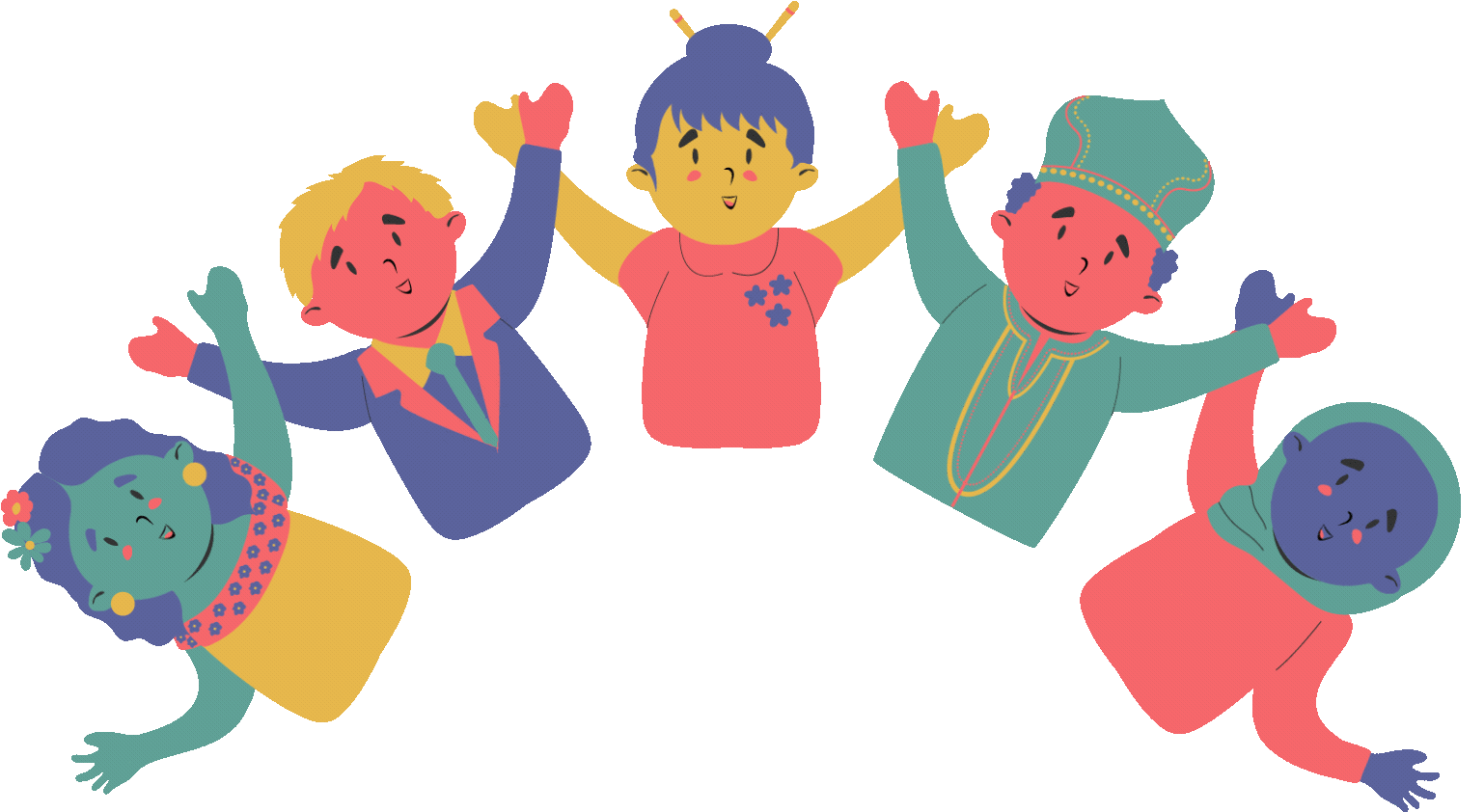 Դասընթացի նպատակը
Նպաստել հանրակրթական ուսումնական հաստատություններում սովորող երեխաների հոգեսոցիալական տոկունության բարձրացմանը՝ հոգեկան առողջության և հոգեսոցիալական աջակցության ոլորտում հոգեբանների և ուսուցիչների գիտելիքների հարստացման,  մասնագիտական հմտությունների կատարելագործման և արդիականացման միջոցով։
Ողջույնի վարժություն 
«Շարժում-անձնանուն»
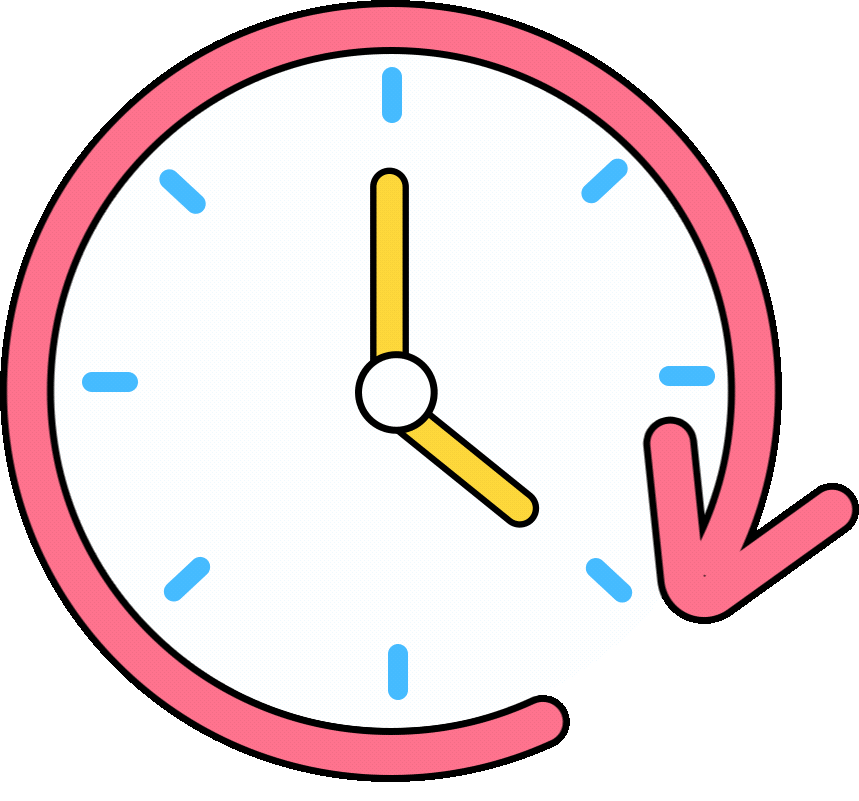 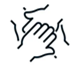 15 րոպե
Վարժություն 2
ՀՐԱՀԱՆԳ․
Յուրաքանչյուր մասնակից բարձրաձայն ասում է իր անունը և ներկայացնում դրան համապատասխան շարժում։ Շարժումը կարող է լինել ռիթմիկ։
Կարող եք  օգտագործել մարմնի բոլոր մասերը՝ ձեռք, ոտք, մատներ, գլուխ և այլն։
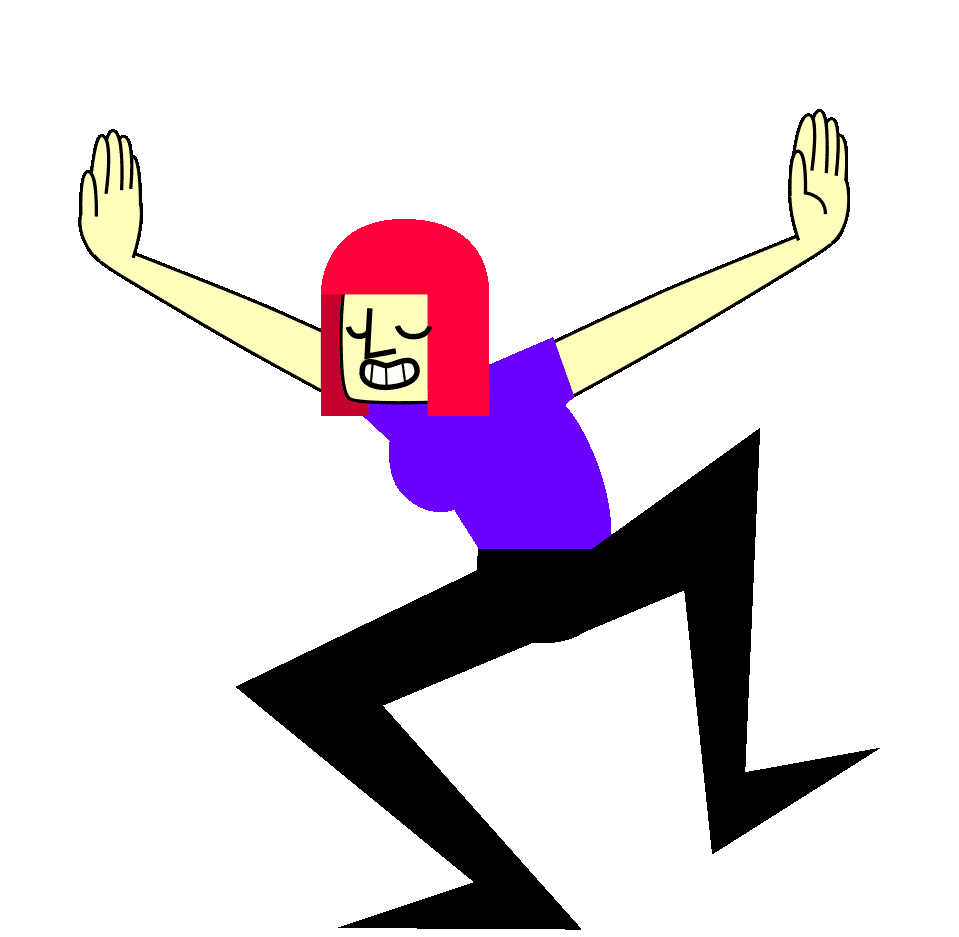 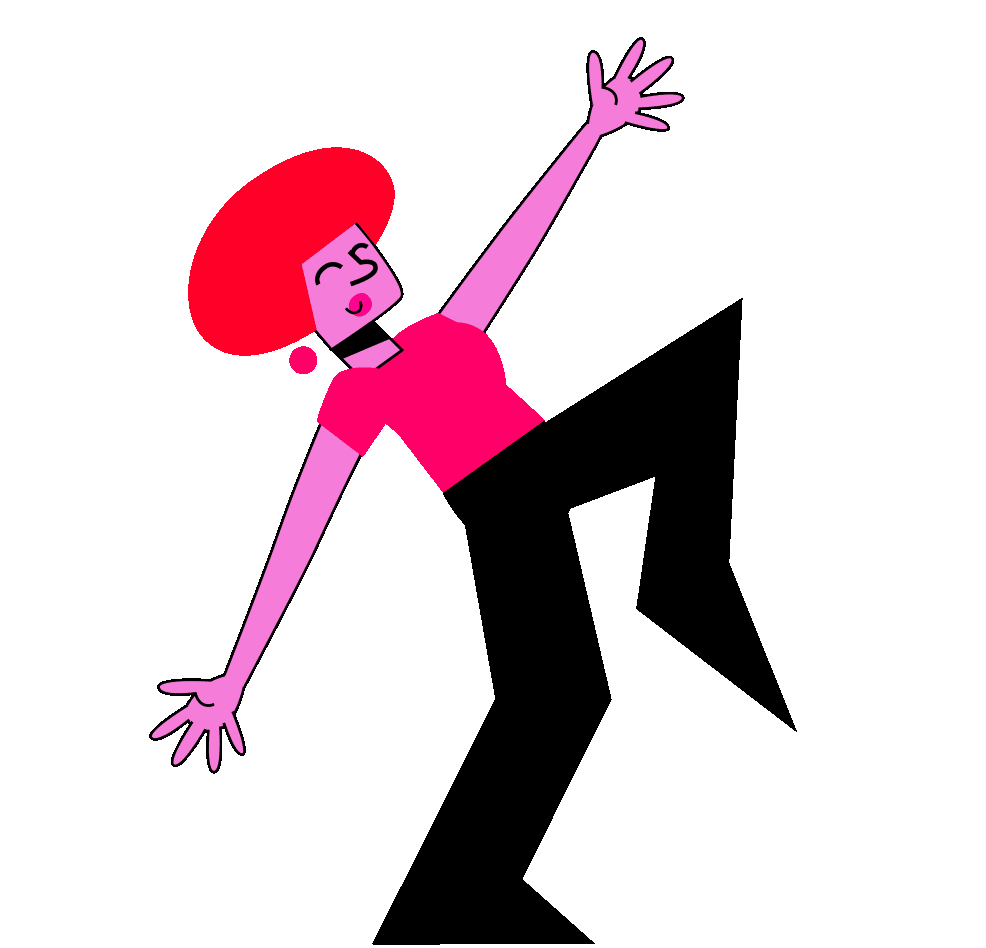 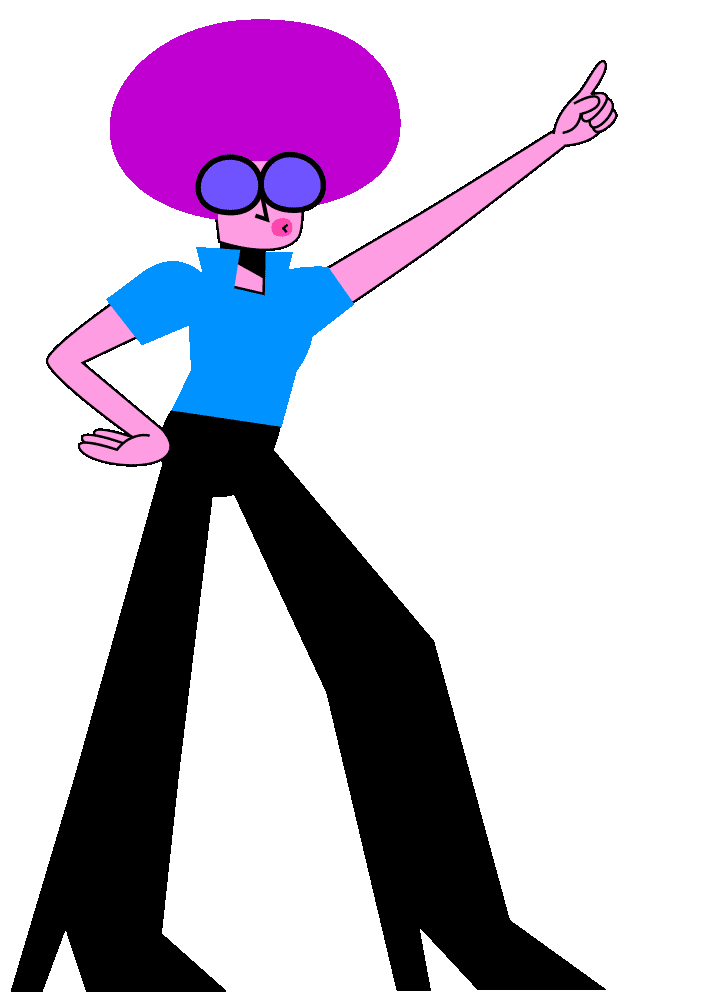 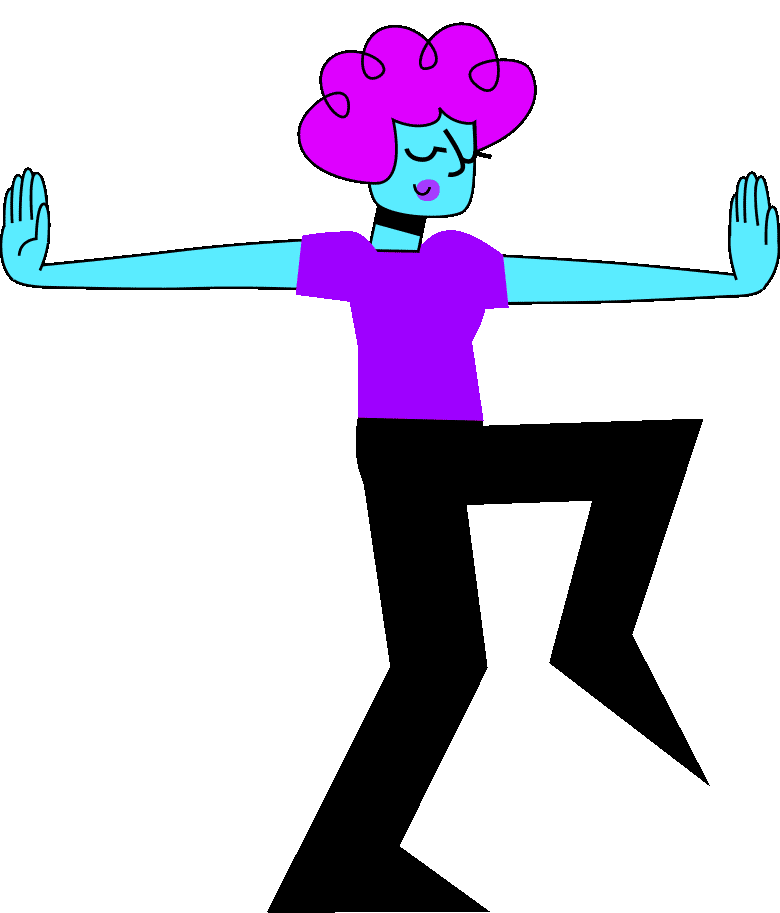 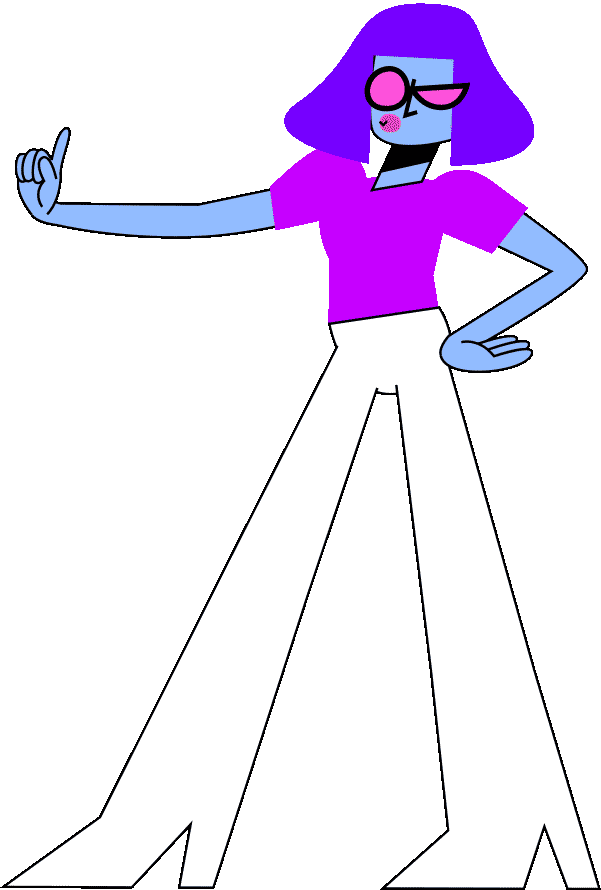 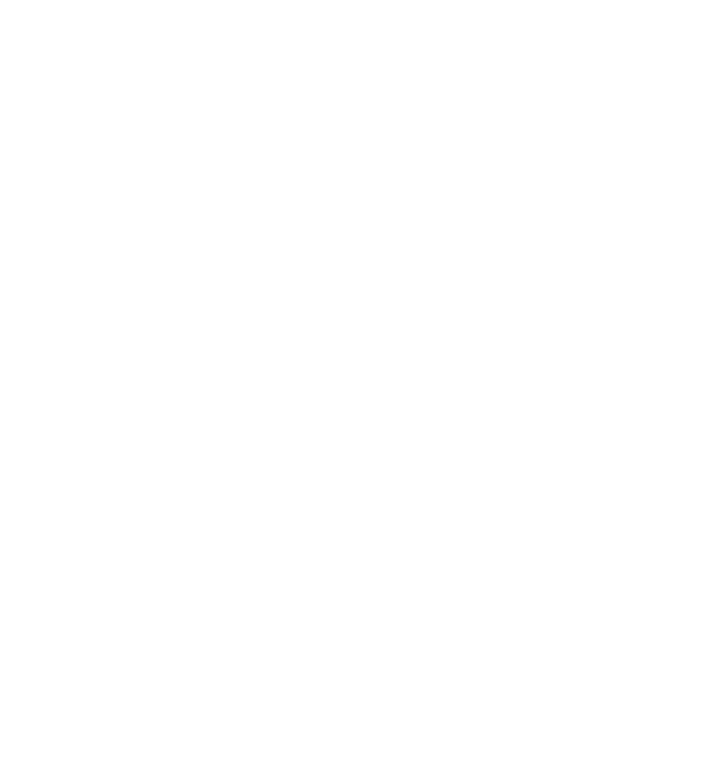 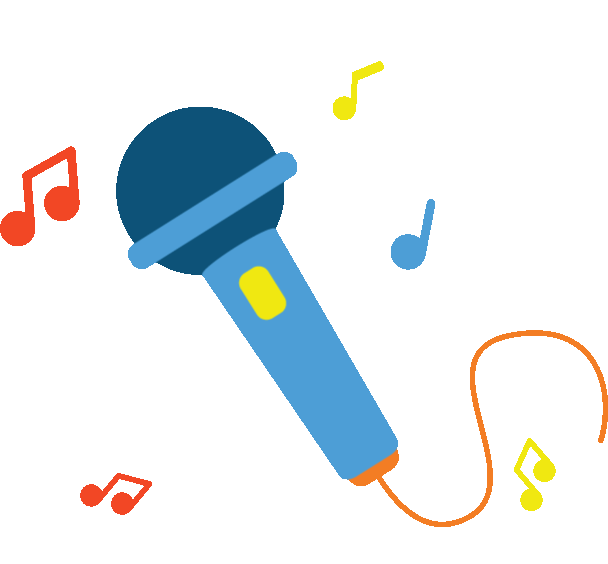 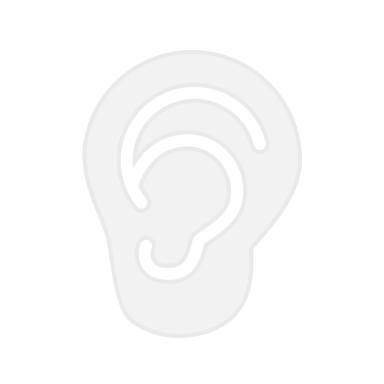 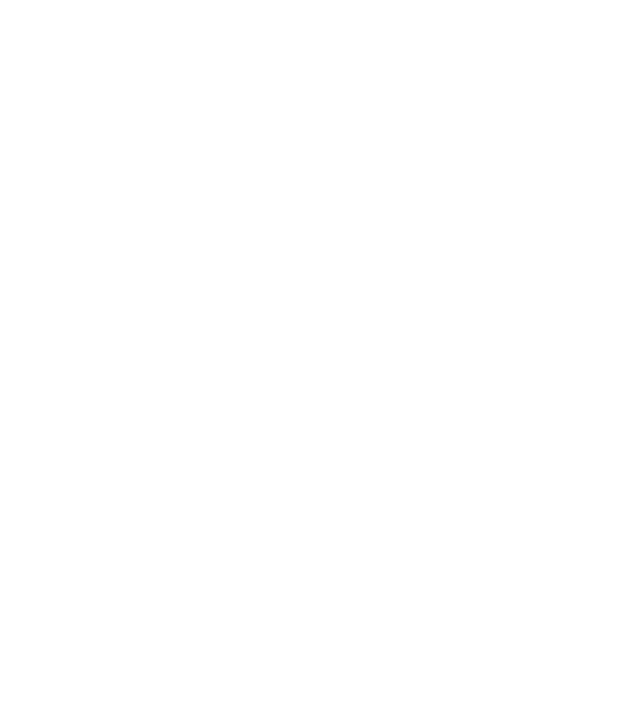 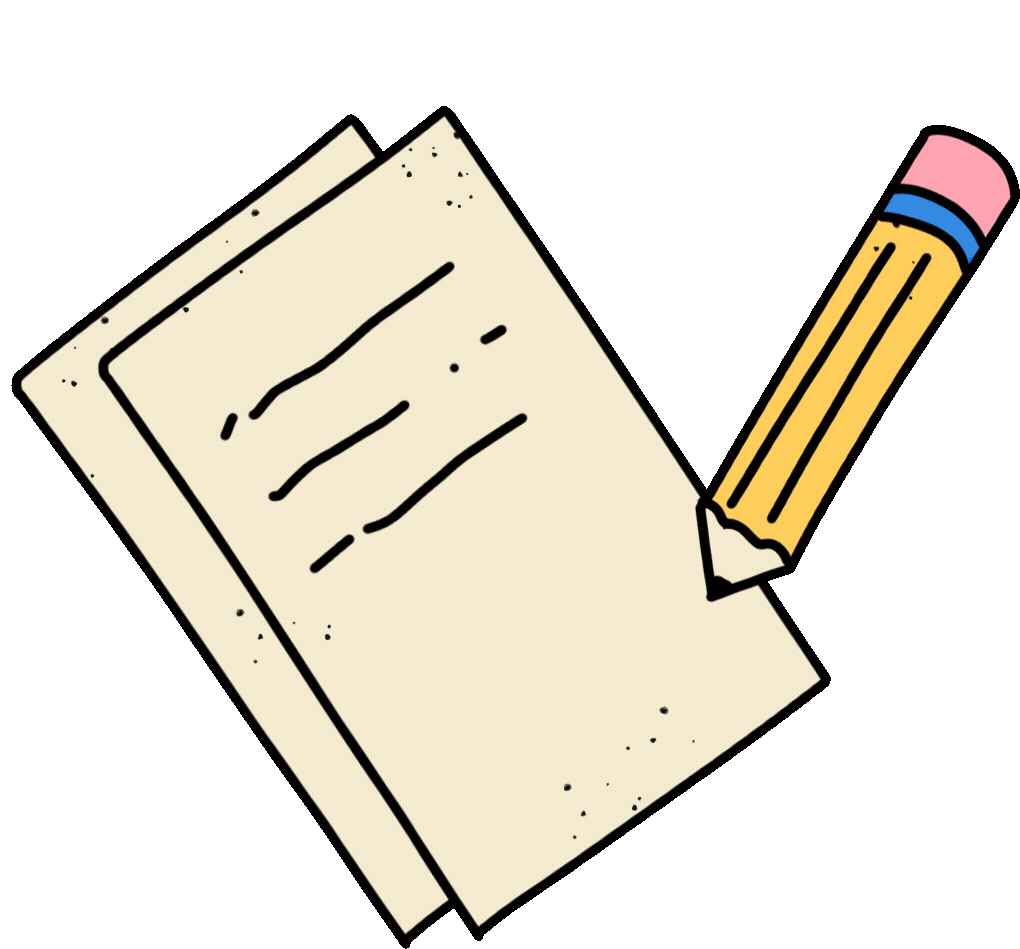 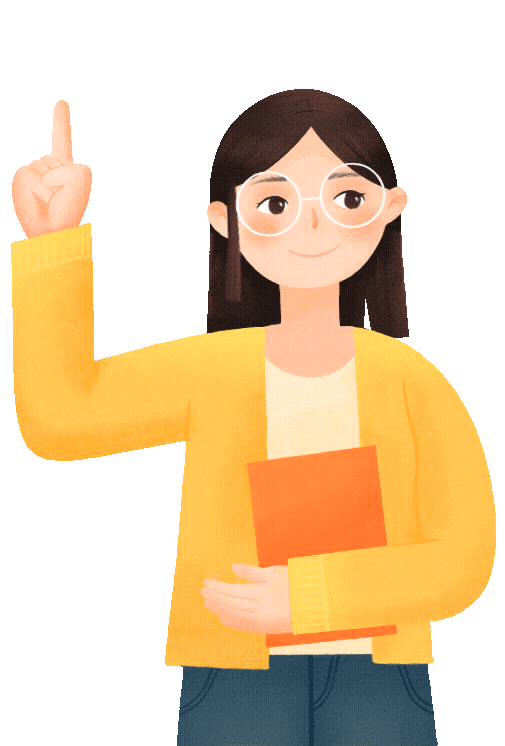 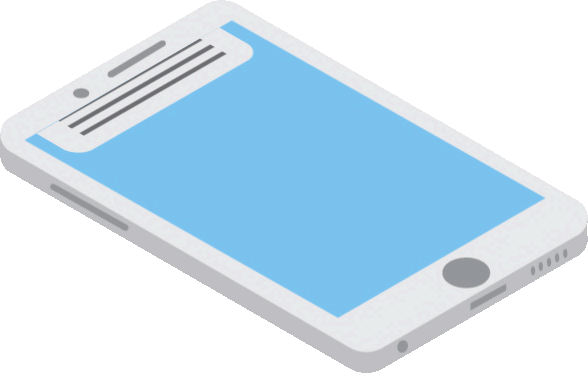 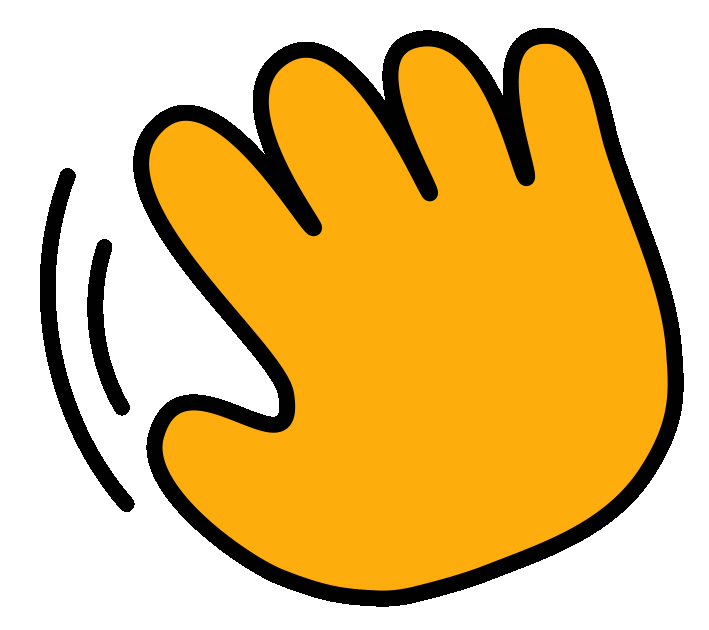 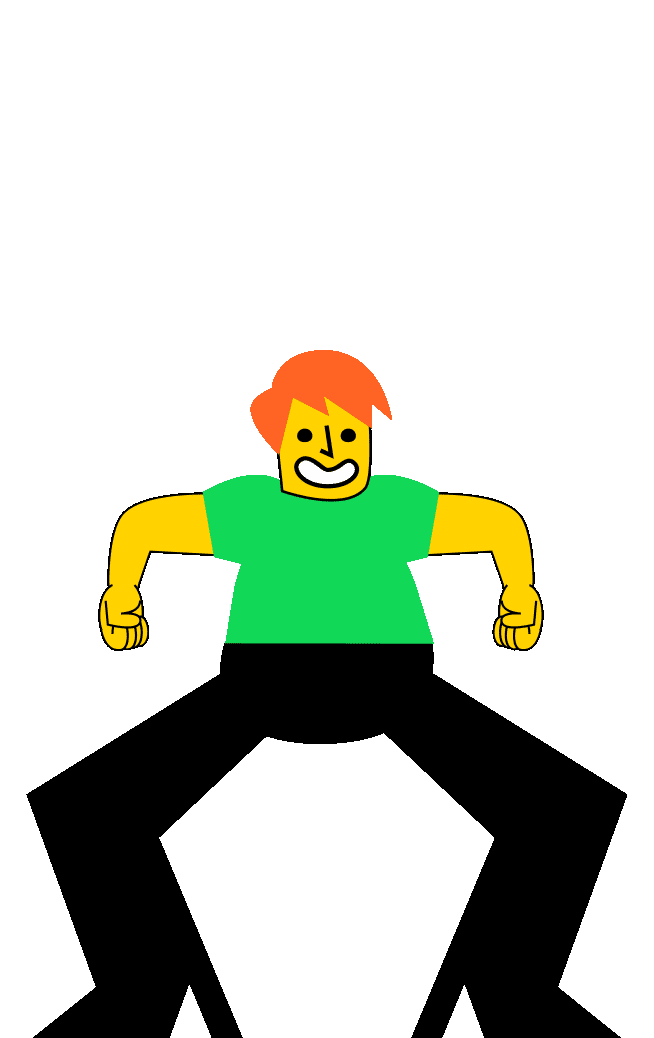 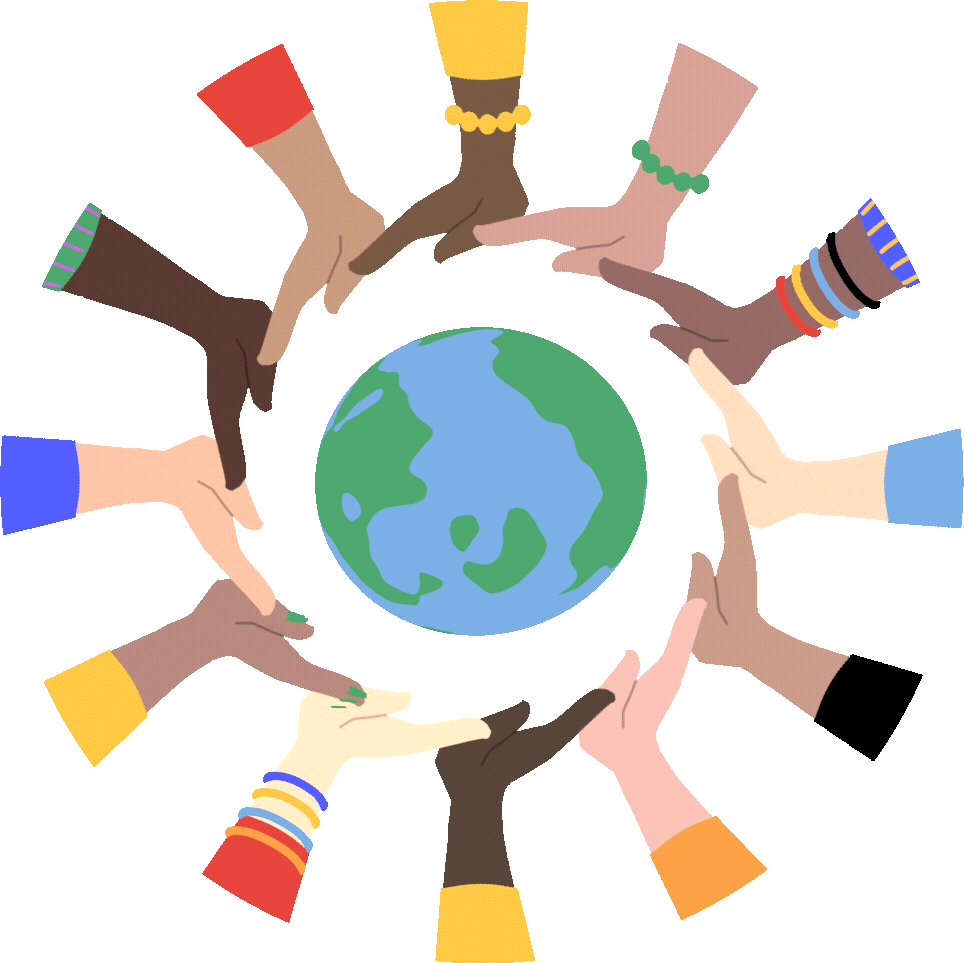 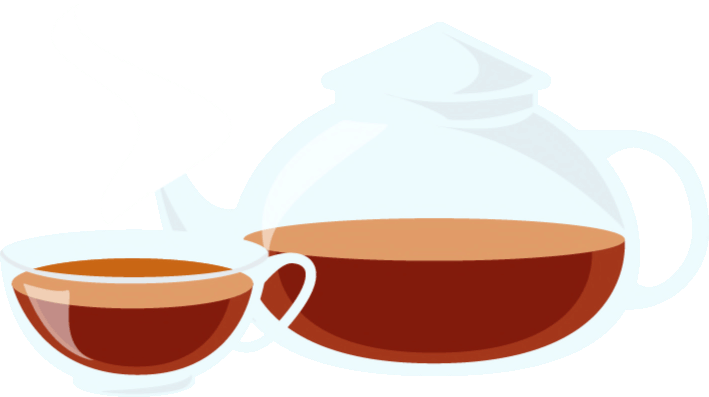 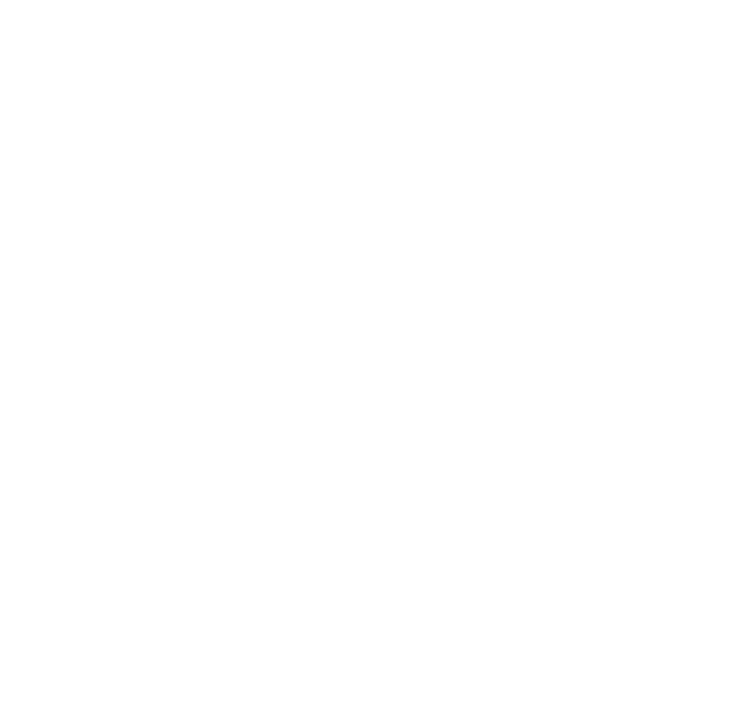 ՄԻԱՍԻՆ ԱՇԽԱՏԵԼՈՒ
 ՆԱԽԱՊԱՅՄԱՆՆԵՐԸ
Դասընթացի վերջնարդյունքը
Սույն թեմայի դասավանդման ավարտին դասընթացի մասնակիցը կկարողանա.
հիմնավորել ուսումնական միջավայրում երեխաների հոգեկան առողջությանն ու բարեկեցությանը միտված աշխատանքների կարևորությունը,

ներկայացնել հոգեսոցիալական տոկունության բարձրացմանը միտված մոդուլային ուսումնական ծրագրի արժեքն ու արդիականությունը,

կիրառել ներկայացված մոդուլային ուսումնական ծրագիրը գործնականում՝ բարձրացնելով սովորողների ինքնուրույն կյանքի պատրաստվածության, հոգեսոցիալական բարեկեցության և տոկունության մակարդակը։
1
2
3
Տեղեկատվություն 
դասընթացից հետո իրականացվող գործողությունների վերաբերյալ
Ծրագրի իրականացման ողջ ընթացքում մենթորական աջակցություն ՀՄԿ-ի կողմից ինչպես վերապատրաստված հոգեբաններին, այնպես էլ ծրագիրն իրականացնող ուսուցիչներին։
ԵՐԵԽԱՆԵՐԻ ՀՈԳԵՍՈՑԻԱԼԱԿԱՆ ՏՈԿՈւՆՈւԹՅԱՆ ԲԱՐՁՐԱՑՈւՄ ՁԵՌՆԱՐԿԻ ԿԱՌՈՒՑՎԱԾՔԸ
03
Ուսուցիչների կողմից իրականացվողմոդուլային ուսումնական ծրագրեր
02
Հոգեբանների կողմից իրականացվող արտթերապևտիկ միջամտություն
Տեղեկատվական
 մաս
01
[Speaker Notes: Երկրորդ մասում ներկայացված է երկու մոդուլային ուսումնական ծրագիր՝ նախատեսված 1-6-րդ և 7-12-րդ դասարանների սովորողների համար, որոնցից յուրաքանչյուրն իր 13 հանդիպումներով ապահովում է սովորողների հոգեսոցիալական տոկունության զարգացմանը միտված 5 կարևոր ունակությունների ուսուցումը՝ սոցիալ-հուզական զարգացում, սթրեսի կառավարում, փոխհարաբերություններ և հաղորդակցում, ինքնորոշում, դպրոցը որպես սոցիալ հուզական միջավայր ։ 
 Մեր ոլորտները գրեցի, բայց արդյոք էս մեկը ունակություն է]
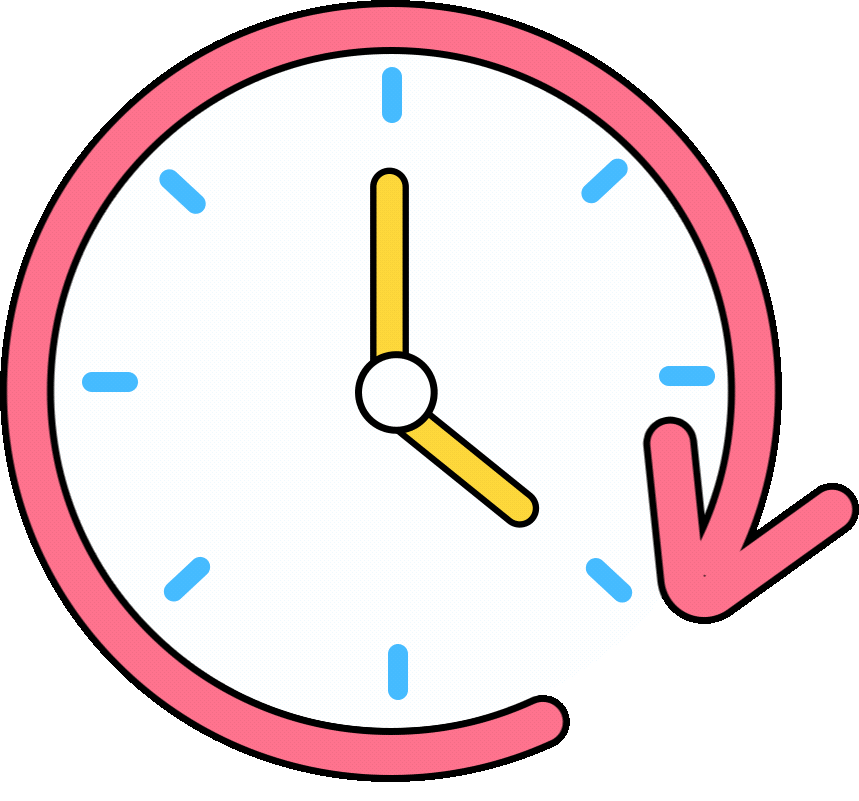 10 րոպե
Նախաթեստ
Ինչու՞ է հոգեկան առողջությունը և հոգեբանական աջակցությունը կարևոր դպրոցներում
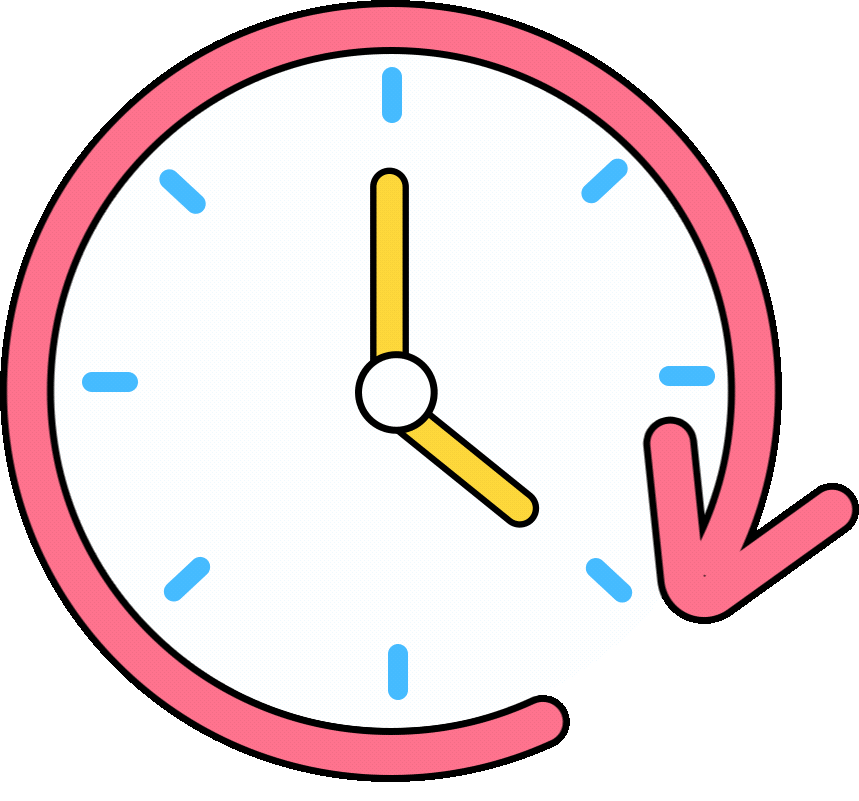 5 րոպե
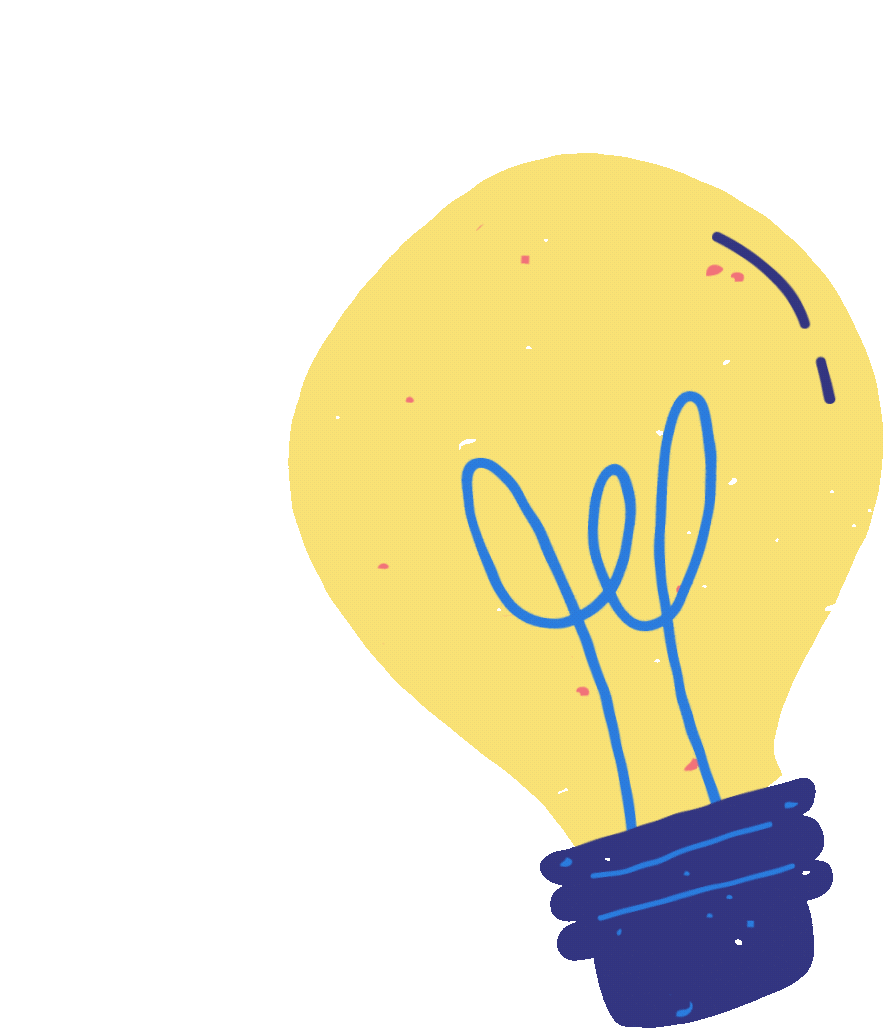 [Speaker Notes: Տասը պատճառ, թե ինչու է հոգեկան առողջությունը և
 հոգեբանական աջակցությունը կարևոր դպրոցներում]
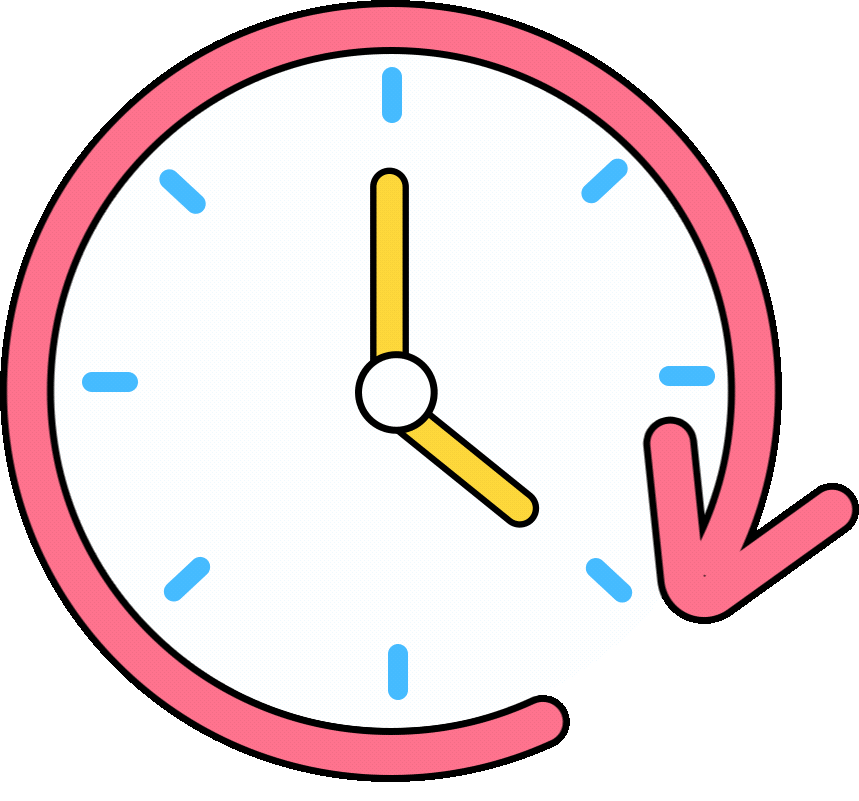 5 րոպե
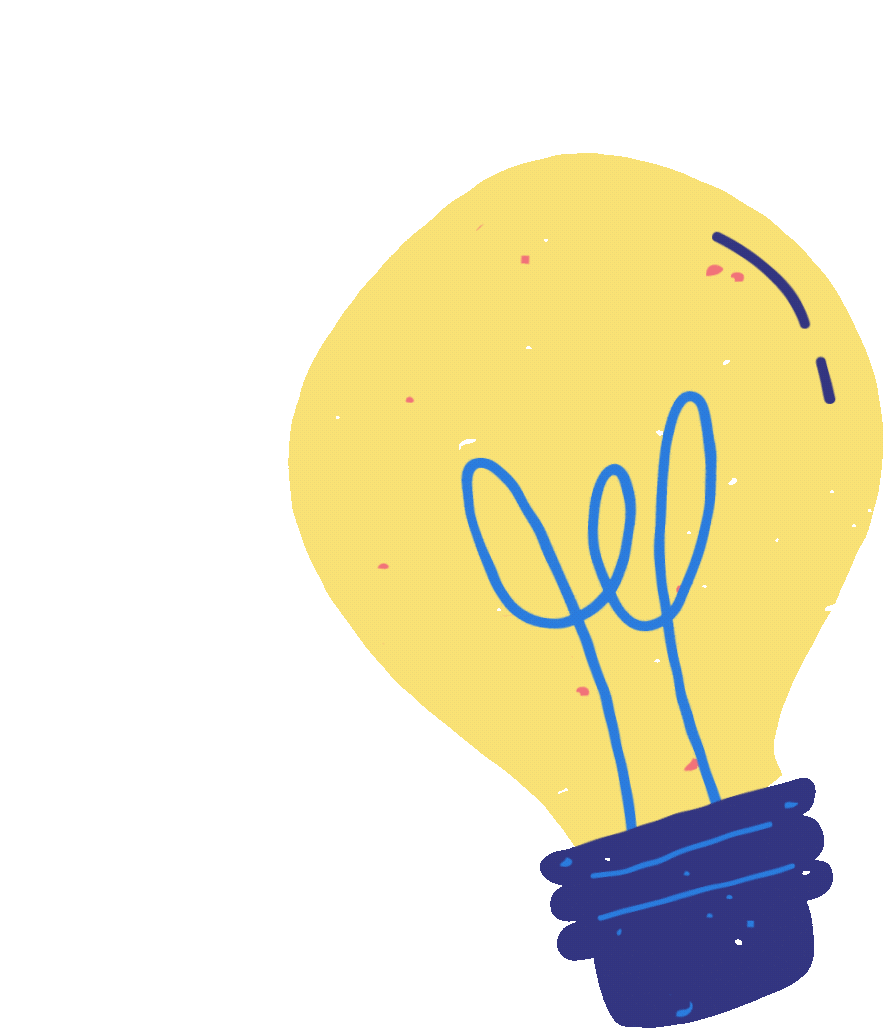 Ո՞ր դեպքում երեխան կարող է համարվել հոգեսոցիալական տեսանկյունից տոկուն:
Երբ երեխան պատրաստ է ինքնուրույն կյանքի և ունի հոգեսոցիալական բարեկեցության բարձր մակարդակ։
[Speaker Notes: Այս ձեռնարկը նպատակ ունի նպաստելու երեխաների արտակարգ իրավիճակների պատրաստվածությանը և հոգեսոցիալական տոկունության ամրապնդմանը։]
Ձեռնարկի կապը ռազմավարական փաստաթղթերի հետ
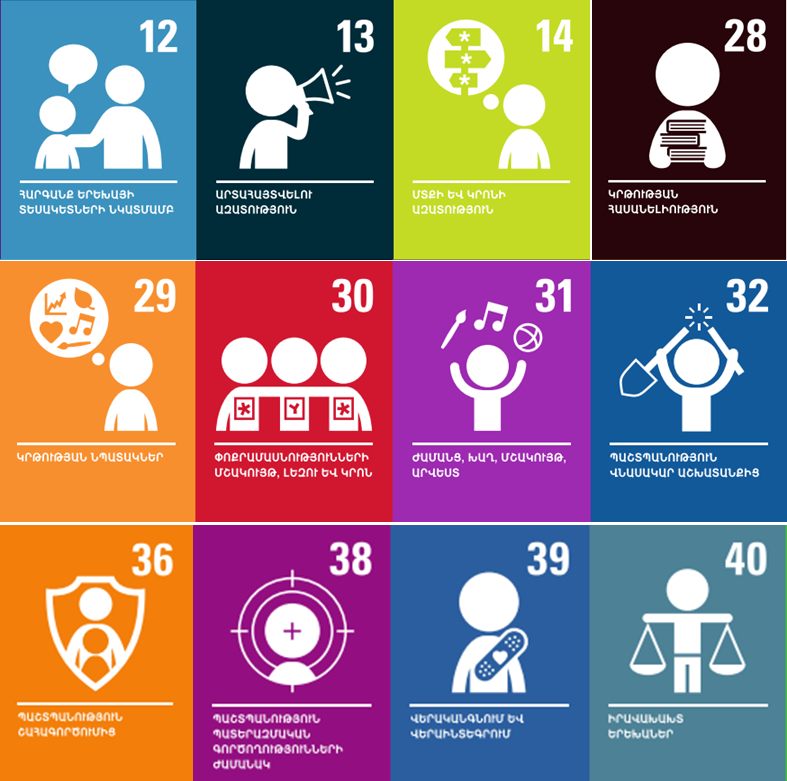 Երեխայի իրավունքների մասին կոնվենցիա
[Speaker Notes: Այս ուղեցույցի նպատակների և դրանցից բխող ողջ բովանդակության հիմքում ընկած են 3 կարևորագույն  և արժեքավոր ռազմավարական փաստաթղթեր՝ Երեխայի իրավունքների մասին կոնվենցիա, ՄԱԿ-ի կայուն զարգացման նպատակներ, Հանրակրթության պետական չափորոշիչ։
Ընդունելով Երեխայի իրավունքների մասին կոնվենցիան Հայաստանի Հանրապետությունը համաձայնել է, որ յուրաքանչյուր հասարակության և պետության կայուն ապագայի հիմքը երեխան է, ում իրավունքների պաշտպանությունը, ներառյալ հոգեկան առողջությունը և հոգեսոցիալական բարեկեցությունը, պետության գլխավոր պարտավորություններից մեկն է։ Այս ուղեցույցում ներառված մոդուլային ուսումնական ծրագրի իարականացումը նպաստում է Երեխայի իրավունքների մասին կոնվենցիայի մի շարք հոդվածների իրացմանը։]
2․ ՄԱԿ-ի կայուն զարգացման նպատակներ
Դպրոցն այն միջավայրն է, որտեղ յուրաքանչյուր երեխա իրավունք ունի և կարող է ձեռք բերել իր կայուն զարգացմանը խթանող անհրաժեշտ գիտելիքներ և հմտություններ:
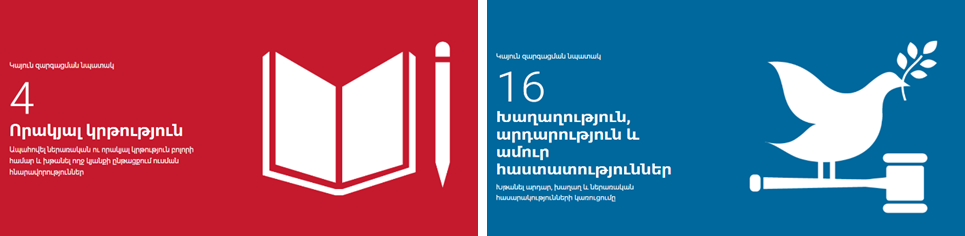 3․ Հանրակրթության պետական չափորոշչով սահմանված վերջնարդյունքներ՝ ինքնաճանաչողական և սոցիալական կարողունակությունների ձևավորում։ 
Կարևորվում է սովորողի ինքնաճանաչման կարողությունը, սեփական ուժերի և կյանքի հանդեպ վստահության ձևավորումը, առողջ և անվտանգ կենսակերպ վարելը, հարգանքի, ազնվության և պատասխանատվության դրսևորումը, կառուցողական և համերաշխ գործելու, կոնֆլիկտները խաղաղ և համագործակցային կերպով կարգավորելու հմտությունները։
[Speaker Notes: Կայուն զարգացման նպատակներին հասնելու ուղղությամբ ՄԱԿ-ը, Հայաստանում իր գործընկերների հետ միասին, աշխատում է 17 փոխկապակցված նպատակների շուրջ, որոնք լուծում են զարգացման այն հիմնական մարտահրավերները, որոնց մարդիկ բախվում են Հայաստանում և ողջ աշխարհում:
Այս ուղեցույցն առավել առնչվում է Կայուն զարգացման 4-րդ՝ Որակյալ կրթություն և 16-րդ՝ Խաղաղություն, արդարություն և ամուր հաստատություններ նպատակներին, քանի որ դրանցում սահմանված թիրախների իրականացման գործում իր կարևորագույն ներդրումն ունի նաև դպրոցը։ Դպրոցն այն միջավայրն է, որտեղ յուրաքանչյուր երեխա  իրավունք ունի և կարող է ձեռք բերել իր կայուն զարգացումը խթանող անհրաժեշտ գիտելիքներ և հմտություններ՝ մարդու իրավունքների, գենդերային հավասարության, խաղաղության և բռնությունը մերժող մշակույթի խթանման վերաբերյալ, ինչպես նաև՝ մշակութային բազմազանության և մշակույթի ունեցած ավանդը գնահատելու, կարևևորելու վերաբերյալ։ Բոլոր այն ծրագրերն ու գործողությունները, որոնք իրականացվում են ի նպաստ արդար, խաղաղ և ներառական հասարակության ձևավորման, առավել արդյունավետ են, եթե մեկնարկվում են երեխաների կրթության վաղ շրջանից՝ նախադպրոցական և հանրակրթական ուսումնական հաստատություններում։]
Դպրոցում հոգեկան առողջության պահպանմանը և հոգեսոցիալական աջակցությանը միտված ռազմավարություններ
Դրական և ապահով ուսումնական միջավայր
Աջակցության ծառայությունների հասանելիություն
Ուսուցչի բարեկեցություն
Դպրոցի աշխատակազմի կարողությունների և հմտությունների կատարելագործում
Բովանդակալից համագործակցություն դպրոցի, ընտանիքի և համայնքի միջև
Մոդուլային ուսումնական ծրագրի արժեքը
Հուզական ինքնակարգավորում, կառավարում և անձնային աճ
Նպատակների սահմանում, որոշումների կայացում և խնդիրների լուծում
Համագործակցություն և սոցիալական հարաբերությունների կառավարում
1
2
3
[Speaker Notes: Հանգիստը, ժամանցային կամ խաղային գործունեությունը կարող են արժեքավոր դեր խաղալ երեխաների բարեկեցության, ճկունության, մասնակցության, պաշտպանվածության խթանման գործում: Խաղերին և այլ ժամանցային միջոցառումներին մասնակցելը երեխաներին հնարավորություն է տալիս ձևավորել նոր կարողություններ և զարգացնել արդեն իսկ առկա հմտությունները, որոնք կարող են օգնել նրանց հաղթահարել այն զգացմունքային, սոցիալական և գործնական մարտահրավերները, որոնց նրանք կարող են հանդիպել իրենց ընտանիքում, համայնքներում և հասարակության մեջ: 
Ծրագրում ներառված յուրաքանչյուր գործողություն հատուկ ընտրված է և ընդհանուր առմամբ դրանք նպաստում են սովորողների ներուժի զարգացմանը երեք կարևորագույն ոլորտներում։]
Մոդուլային ուսումնական ծրագրի անդրադարձը երեք կարևոր ուղղություններին
ԵՍ
Իմ հասակակիցները և ընտանիքը
Իմ համայնքը
[Speaker Notes: Ես – գործողություններ են, որոնց նպատակն է ամրապնդել այն հմտությունները, որոնք հնարավորություն են տալիս սովորողներին մասնակցել առօրյա կյանքին: Այն ներառում է ստեղծագործական հմտությունները, երևակայությունը, արտահայտչականությունը, ինքնավստահությունը, կենտրոնացումը, ինչպես նաև հույզերի և զգացմունքային ճանաչումն ու ապրումակցումը: Գործողությունների մի մասը մեդիտացիոն և հանգստացնող վարժանքներ են, իսկ մյուսները՝ հետաքրքիր խաղեր:
Իմ հասակակիցները և ընտանիքը – գործողություններ են, որոնք խթանում են սովորողներին աջակցելու հասակակիցներին, մեծահասականերին և նպատակ ունեն ամրապնդելու սոցիալական այն հմտությունները, որոնք հնարավորություն կտան սովորողներին արդյունավետ հաղորդակցվել, հասկանալ իրենց հասակակիցներին և ձևավորել կայուն հարաբերություններ նրանց հետ: Այս գործողությունները ներառում են՝ ակտիվ լսում, հաղորդակցություն, համագործակցություն և թիմերի ստեղծում: Որոշ գործողություններ ավելի պասիվ են և սովորողներին թույլ են տալիս ստեղծագործել անհատապես, զույգերով կամ խմբերով, իսկ մյուսները ակտիվ հետաքրքրաշարժ խաղեր են:
Իմ համայնքը – գործողություններ են, որոնք թույլ են տալիս սովորողներին մտածել իրենց ավելի մեծ համայնքների մասին՝ դասարանից կամ ընտանիքից դուրս։ Այս գործողությունները նպատակ ունեն բարձրացնել սովորողների իրազեկվածությունը՝ որպես իրենց համայնքի ակտիվ ներկայացուցիչ և ձևավորել հմտություններ, որոնք կօգնեն նրանց կոնֆլիկտների կարգավորման գործընթացում: Դրանց մի մասը խմբային աշխատանքներ են, որտեղ սովորողները լուծում են որոշակի խնդիրներ, իսկ մյուսները՝ հետաքրքիր խաղեր:]
Ստեղծագործական
գործունեություն
Տիկնիկային 
գործունեություն
Հանգստացնող 
գործունեություն
Գործունեության տեսակները
Your Text Here
Դրամատիկական
 գործունեություն
Խաղային, աշխատանքային գործունեություն
Երաժշտական գործունեություն
[Speaker Notes: Գործունեության տեսակները
Սովորողների բազմազան կարիքները, նախասիրությունները և հետաքրքրությունները բավարարելու համար ծրագրում ներառված են գործունեության բազմազան տեսակներ: Գործողություններն իրականացվում են հետևյալ ուղղություններով.
Ստեղծագործական գործունեություն, որտեղ սովորողները նկարչությունը, ծեփը, ապլիկացիան կամ այլ գործունեություն օգտագործվում են որպես ինքնարտահայտման և խմբակային արտահայտման միջոց և ստեղծում արվեստի սեփական գործերը։
Դրամատիկական գործունեություն, որտեղ սովորողները կարող են իրենց դրսևորել դերախաղի և դերասանական խաղի միջոցով:
Խաղային, աշխատանքային գործունեություն, որի ժամանակ սովորողներին ներկայացվում է որոշակի խնդիր, առաջադրանք կամ վարժություն, որի շուրջ նրանք պետք է աշխատեն:
Երաժշտական գործունեություն, երբ սովորողների կողմից ստեղծվում է երաժշտության։ Իհարկե այս ծրագրում ներառված վարժություններից և ոչ մեկը չի պահանջում լրացուցիչ երաժշտական սարքավորում, միայն հնչյուններ, որոնք կարող են հնչեցնել սովորողները և ռիթմեր, որոնք կարող են կրկնել իրենց մարմնով:
Տիկնիկային գործունեություն, որում ուսուցիչն օգտագործում է տիկնիկ, որպեսզի դրա միջոցով խրախուսի սովորողներին բացահայտել իրենց մտքերն ու զգացմունքները:
Հանգստացնող գործունեություն, որոնք հանգստացնում են սովորողներին և ստեղծում են անվտանգ, ապահով տարածք՝ շնչառության, ֆիզիկական ձգումների և ուղղորդված մեդիտացիայի միջոցով:]
Մոդուլային ուսումնական ծրագրի կառուցվածքը
Մոդուլ 5
Մոդուլ 4
Դպրոցը որպես սոցիալ հուզական միջավայր
Մոդուլ 3
Փոխհարաբերություններ և հաղորդակցում
Մոդուլ 2
Հույզերի և զգացմունքների կառավարում
Մոդուլ 1
Սոցիալ-հուզական զարգացում
Ինքնորոշում
Մոդուլային ուսումնական ծրագրի կառուցվածքը
Առնվազն շաբաթը մեկ անգամ
Երկու տարիքային խումբ
Հանդիպումների տևողություն՝ 45 րոպե
13 հանդիպում
Հանդիպման թեմա
Յուրաքանչյուր տարիքային խմբում 5 մոդուլ
Վարժությունների իրականացում
[Speaker Notes: Մոդուլային ուսումնական ծրագիրը նախատեսում է 13 հանդիպում յուրաքանչյուր տարիքային խմբի համար։ Խրախուսվում է այդ հանդիպումներն իրականացնել առնվազն երկու շաբաթը մեկ անգամ։ Հանդիպումների տևողությունը կարող է լինել տարբեր՝ կախված տվյալ հանդիպման թեմայից և վարժություններից, որոնք նախատեսվում են իրականացնել։ Միջինում հանդիպումների տևողությունը տատանվում է 45-ից 60 րոպեի սահմաններում։]
Հանդիպումների կառուցվածքը
[Speaker Notes: Հանդիպումներն ունեն հստակ կառուցվածք և տևողություն։ Յուրաքանչյուր հանդիպում սկսվում է ողջույնի վարժությունով, այնուհետև իրականացվում են տվյալ հանդիպման նպատակին ուղղված թեմատիկ վարժությունները, իսկ հանդիպման ավարտին իրականացվում է ինքնադրադարձ, որը հնարավորություն է տալիս ևս մեկ անգամ շեշտադրելու տվյալ հանդիպման կարևոր գիտելիքները, արժեքները և հմտությունները, ինչպես նաև լսել սովորողների եզրահանգումները։ Այնուհետև ուսուցիչն ամփոփում է  հանդիպումը՝ երեխաների ուշադրությունը հրավիրելով այն գործողություններին, որոնք նրանք պետք է իրականացնեն մինչև հաջորդ հանդիպումը։
Յուրաքանչյուր հանդիպումից առաջ կարևոր է, որ ուսուցիչը ծանոթանա տվյալ հանդիպման ողջ բովանդակությանը և ցուցումներին։ Դա հնարավորություն կտա նրան ավելի հստակ պատկերացնել բոլոր գործողությունների նպատակները, դրանց անցկացման հաջորդական քայլերը և սովորողների հետ քննարկվող հարցերը։ Որպեսզի հանդիպումները լինեն առավել արդյունավետ կարևոր է հետևել ստորև ներկայացված  խորհուրդներին․
Ուշադիր կարդալ յուրաքանչյուր հանդիպման ներածությունը, հասկանալ, թեորն է հանդիպման նպատաը և ինչի ենք ուզում հասնել։
Հստակ պատկերացնել յուրաքանչյուր գործողության անցկացման կարգը։ 
Ծանոթանալ քննարկման համար առաջարկված հարցերին և մինչև գործողությունը գնահատել դրանք։ Նախատեսել նաև լրացուցիչ հարցեր, որոնք կարող են առնչվել սովորողների համայնքում առկա խնդիրներին և իրադարձություններին։
Հնարավորության դեպքում, պետք է անգիր հիշել քայլերի հաջորդականությունը՝ հանդիպման սահուն ընթացքն ապահովելու համար։
Կարևոր է ուշադրություն դարձնել խմբում ներգրավված սովորողների քանակին, նրանց առանձնահատկություններին, հանդիպման նպատակին և իրականացվող գործունեության տեսակին՝ գուցե կարիք լինի հանդիպումն իրականացնել համատեղ դասավանդմամբ։]
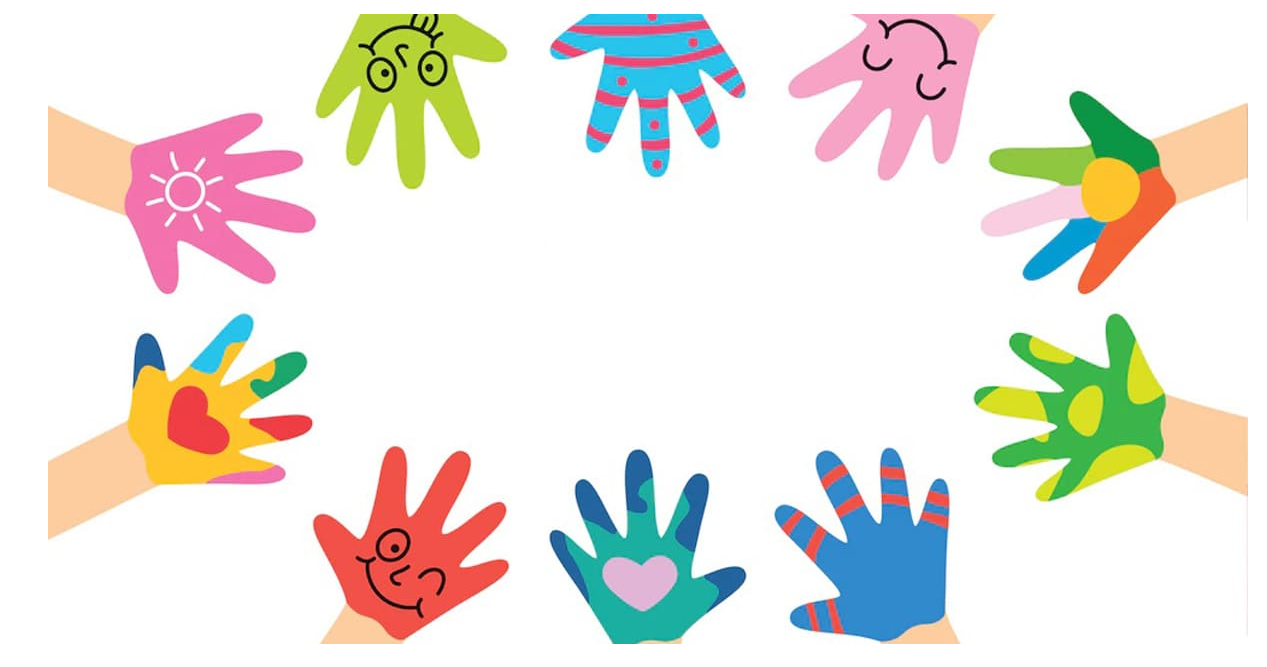 ՀԱՆԴԻՊՈՒՄ 1
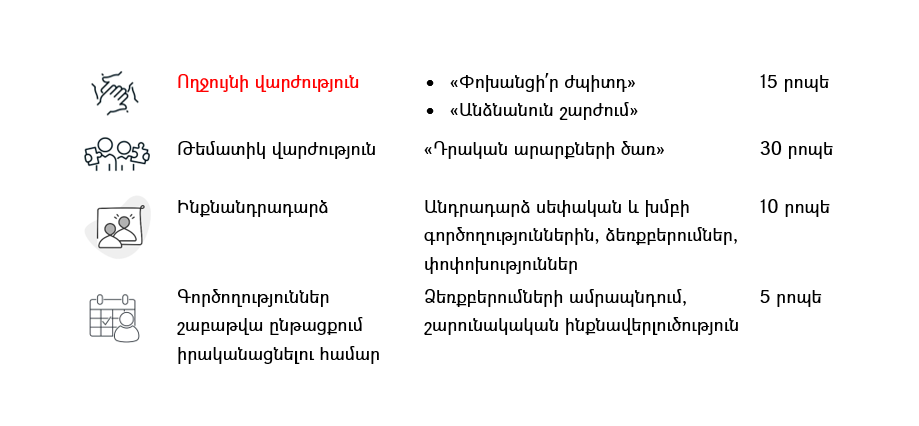 Թեմատիկ վարժությունների կառուցվածքը
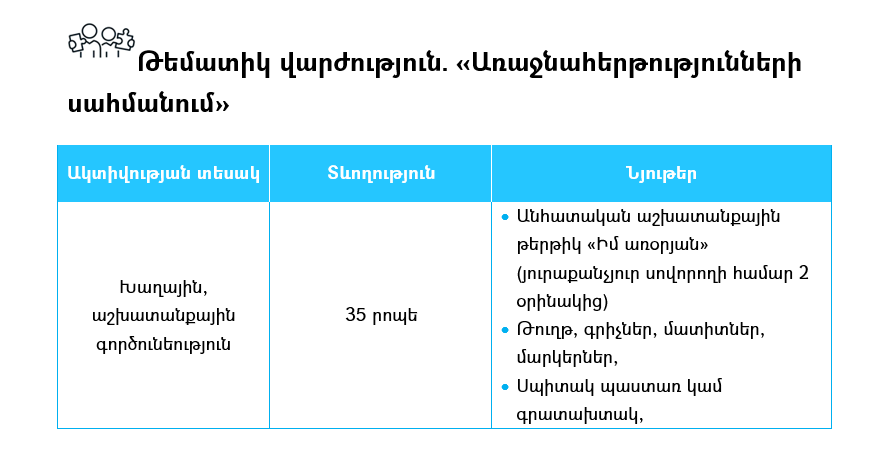 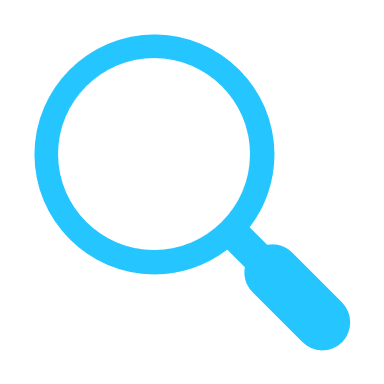 Ընդհանուր ակնարկ
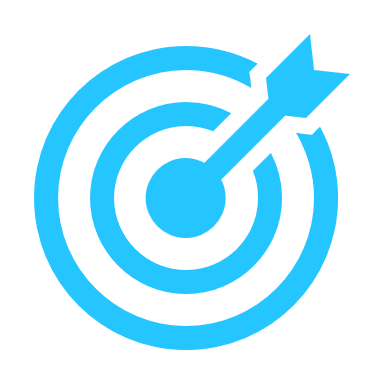 Նպատակներ
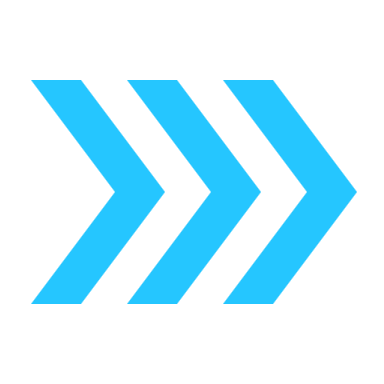 Քայլեր
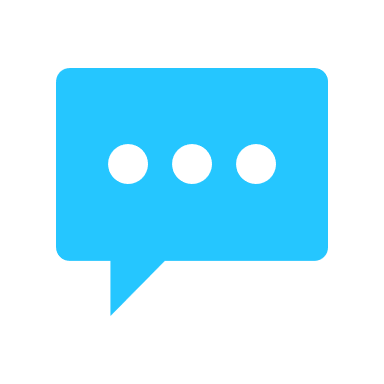 Եկե՛ք խոսենք։ Գործունեության գնահատում
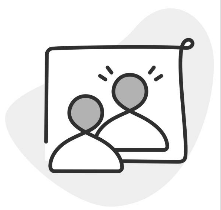 Ինքնաանդրադարձ
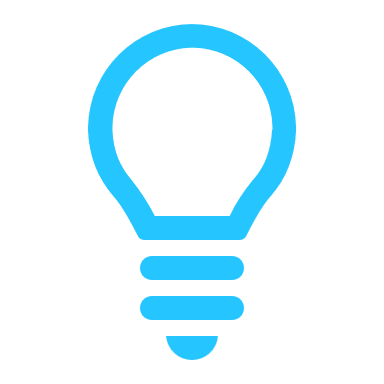 Խորհուրդներ
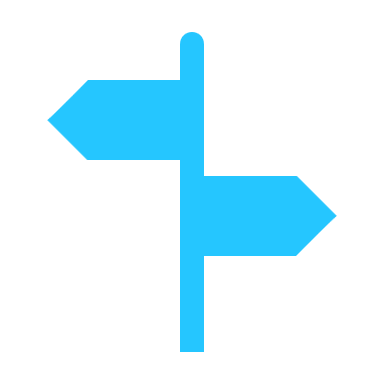 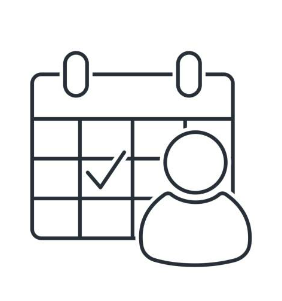 Գործողություններ շաբաթվա ընթացքում իրականացնելու համար
Աղբյուր
[Speaker Notes: Ընդհանուր ակնարկ և նպատակներ
Մոդուլային ուսումնական ծրագրում ներառված յուրաքանչյուր թեմատիկ վարժության համար տրված է համառոտ ակնարկ և հստակ նշված են այն նպատակները, որոնց նախատեսվում է հասնել տվյալ վարժության իրականացման արդյունքում։ Կարևոր է ծանոթանալ այդ տեղեկատվությանը, քանի որ այն կօգնի առավել ճիշտ իրականացնել տվյալ վարժությունը և վարել արդյունավետ և թիրախային քննարկումնր տվյալ թեմայի շրջանակում։
Նյութեր
Յուրաքանչյուր թեմատիկ վարժության իրականացման համար անհրաժեշտ են որոշակի նյութեր և/կամ տարածք՝ տվյալ վարժության արդյունավետությունն ապահովելու նպատակով։ Այդ իսկ պատճառով յուրաքանչյուր հանդիպումից առաջ պետք է հստակեցնել, թե ինչ նյութեր են անհրաժեշտ տվյալ հանդիպման ընթացքում իրականացվող վարժությունների համար։ Այնուհետև պետք է համոզվել, որ բոլոր նյութերը հասանելի են և բարվոք վիճակում։ Նյութերը պետք է նախապատրաստել մինչև հանդիպումը սկսելը՝ այն սենյակում, որտեղ  պետք է իրականացվի հանդիպումը:
Տարածքը, որտեղ նախատեսվում է իրականացնել հանդիպումը ևս կարևոր նշանակություն ունի։ Որոշ վարժություններ կարող են պահանջել ավելի ընդարձակ տարածք, քան՝ մյուսները: Այդ իսկ պատճառով անհրաժեշտ է նախապես ուսումնասիրել հանդիպման ընթացքում իրականացվող բոլոր գործողությունները՝ տարածքը ճիշտ ընտրելու համար: Տարածքը ընտրելուց հետո անհրաժեշտ է համոզվել, որ այն անվտանգ է, զերծ անհարկի խոչընդոտներից և հասանելի բոլոր սովորողների համար։ 
Քայլեր
Յուրաքանչյուր վարժության սահուն ընթացքն ապահովելու համար անհրաժեշտ է հետևել «Քայլեր» բաժնի ցուցումներին։ Այստեղ ներկայացված է վարժության ընթացքում սովորողներին տրվող յուրաքանչյուր հրահանգ և իրականցվող յուրաքանչյուր գործողության նկարագիր, որն ուղղորդիչ կլինի ուսուցիչների համար։
Եկե՛ք խոսենք։ Գործունեության գնահատում 
Յուրաքանչյոր վարժության «Եկեք խոսենք: Գործունեության գնահատում» հատվածը էական նշանակություն ունի տվյալ հանադիպման նպատակներին հասնելու համար: Այստեղ ներկայացված են հարցեր, որոնք թույլ են տալիս սովորողներին կիսվել իրենց զգացողություններով և տպավորություններով, քննարկել իրենցզգացմունքները, փորձառություններըն ու ընկալումները և այլն։ 
«Եկեք խոսենք: Գործունեության գնահատում» բաժինն օգնում է և΄ սովորողներին, և΄ ուսուցչին։ 
Օգնում է սովորողներին մտածել իրենց ձեռք բերած հմտությունների մասին և կապել դրանք այլ իրավիճակների հետ (օրինակ՝ քննարկումից հետո սովորողը կարող է մտածել, որ այո՛, նա կարող է ավելի շատ հաջողել, երբ ինչ-որ բան անում է իր ընկերների կամ հասակակիցների հետ համատեղ։ Բացի այդ, սովորողներին դուր է գալիս կիսվել իրենց փորձով:
Օգնում է ուսուցչին սովորողների հետ կիսվել և քննարկել, թե ինչ կարելի է սովորել տվյալ վարժությունից: 
Օգնում է գտնել խաղի ընթացքում սովորողների միջև բարձրացված ցանկացած քննարկում պարզաբանելու ճիշտ, նպատակահարմար պահը: 
Սովորողները պետք է հնարավորություն ունենան արտահայտվելու, իսկ ուսուցիչը պետք է լսի վարժության վերաբերյալ նրանց մեկնաբանություններն ու եզրահանգումները: Կարևոր է, ուշադրություն դարձնել, թե ինչ է ասում յուրաքանչյուր սովորող՝ անկախ իր տեսակետից, որպեսզի նրա իրեն լսված զգան: Սովորողների կողմից բարձրացված ցանկացած քննադատական կամ բացասական մեկնաբանության դեպքում ևս  չպետք է մոռանալ լսել նրանց՝ առանց ընդհատելու։]
Խորհուրդներ
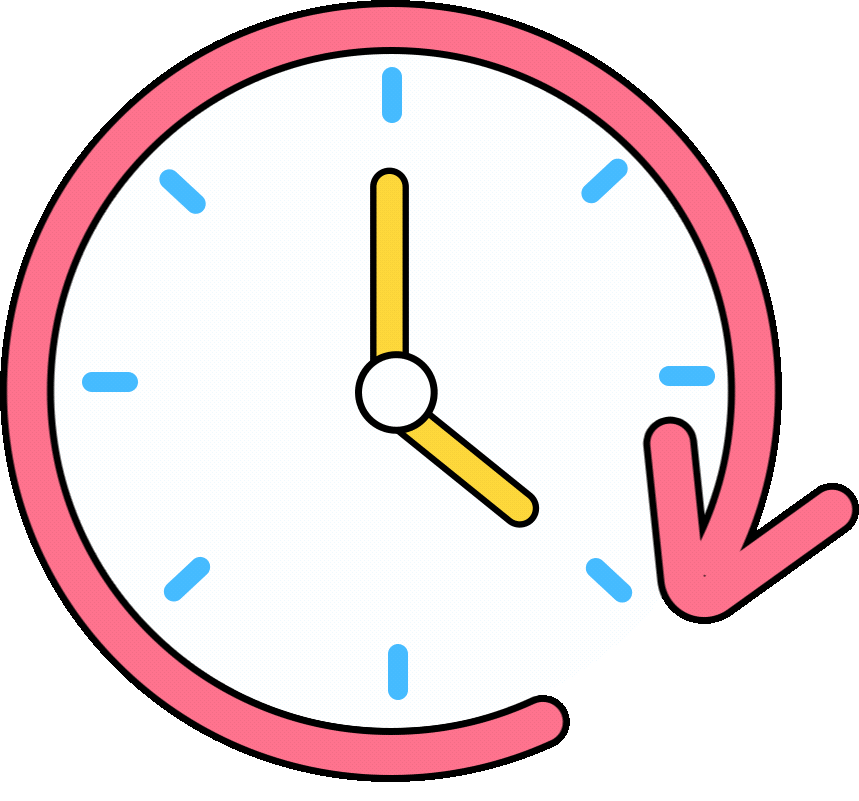 10 րոպե
Ինչի՞ն պետք է ուշադրություն դարձնի ուսուցիչը մոդուլի իրականացման ընթացքում։
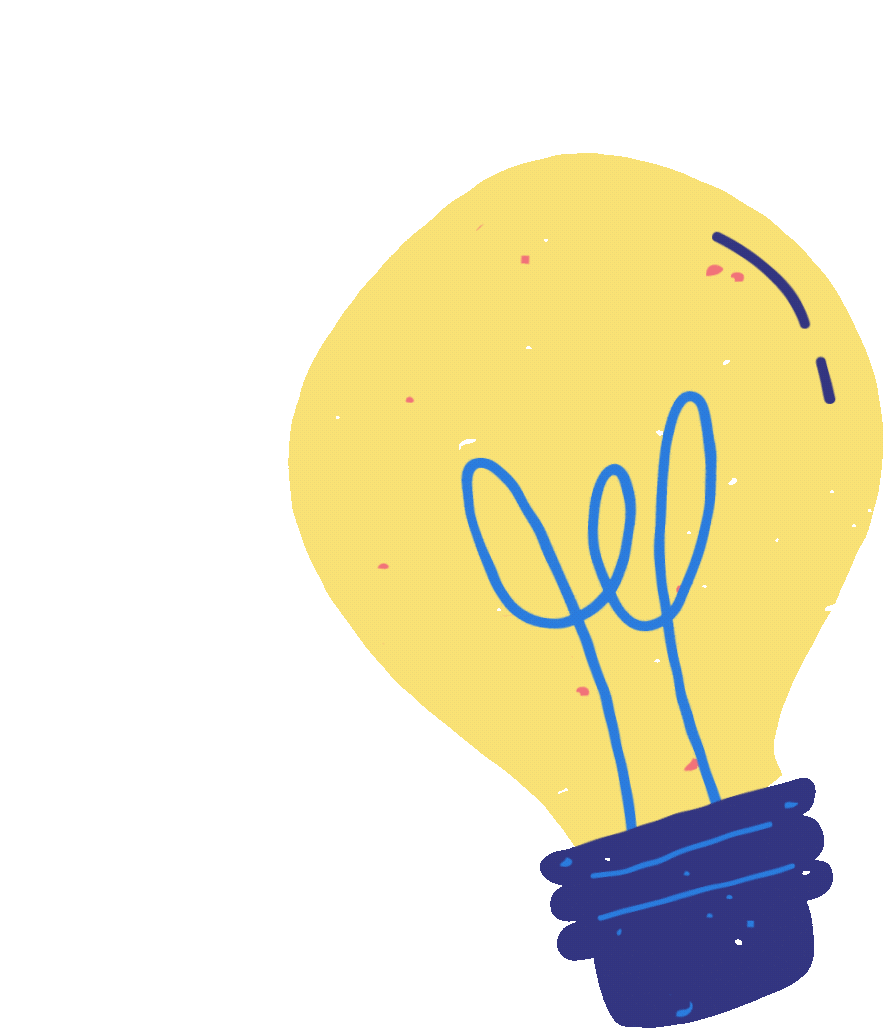 Չվնասել
Ուշադրություն դարձնել ուղղորդման ոճին
Մոդելավորել այն նորմերը, որոնց սովորողները պետք է հետևեն իրենց խմբային շփումներում
Գործել ռիսկային գոտում գտնվող երեխաների անունից
Նյութերը հասանելի են և բարվոք վիճակում
Տարածքը համապատասխան է և անվտանգ
[Speaker Notes: Հանդիպումների ժամանակ իրականացվող յուրաքանչյուր վարժության «Խորհուրդներ» բաժինը տալիս է օգտակար գաղափարներ այն մասին, թե ինչպես կարելի է օգտագործել կամ հարմարեցնել այն տարբեր իրավիճակներում:
Կախված գործողության տեսակից, երեխաների փորձից, կարողություններից, հմտություններից և առանձնահատկություններից՝ հնարավոր է փոփոխություններ անելու անհրաժեշտություն առաջանա: Նման դեպքերում կարևոր է ապահովել վարժության հիմքում ընկած նպատակի ամբողջականությունը:]
Ինքնորոշման կարևորագույն պայմանն ինքնաճանաչումն ու նույնականացումն է։
 Ինքնաճանաչումը ենթադրում է նաև սեփական անձի դիտարկումն այլ մարդկանց հետ համեմատության մեջ։
Ինքնագնահատականը կարևոր դեր ունի ցանկացած տարիքում: 
Ինքնորոշումը զգալի ազդեցություն ունի ինքնագնահատականի վրա:
ՄՈԴՈՒԼ 1
Ինքնորոշում
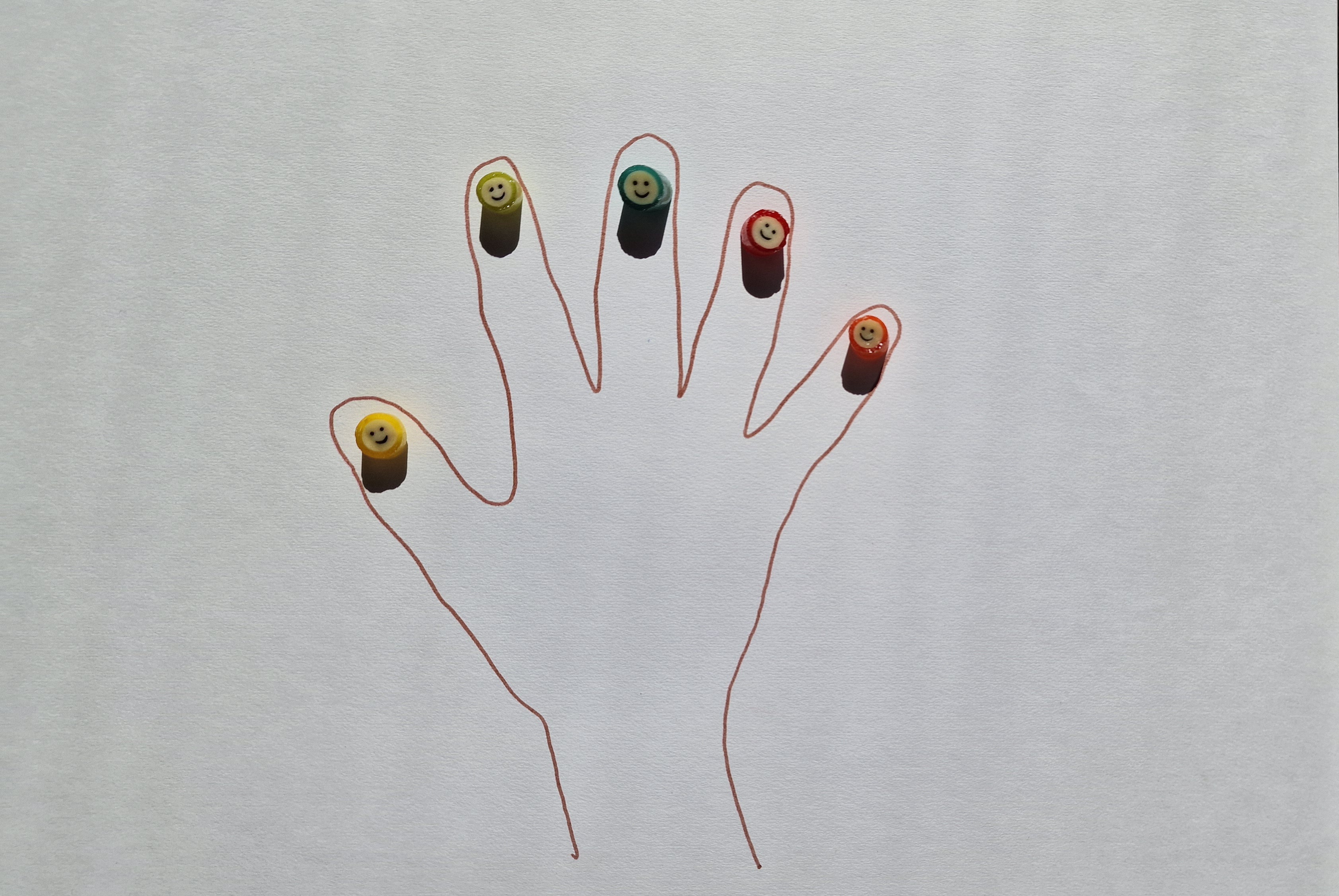 [Speaker Notes: Ինքնորոշման կարևորագույն պայմանը ինքնաճանաչումն ու նույնականացումն է. գործընթաց, որով մարդն իրեն նույնացնում է որպես յուրահատուկ անհատական ​​էակ: Սա ենթադրում է, որ երեխան գիտի իր այն համոզմունքների, արժեքների, հետաքրքրությունների և հատկությունների մասին, որոնք բնորոշ են հենց իրեն և հենց դրանցով է ինքը այնպիսին, ինչպիսին կա:  Դա ինքն իր հետ հարաբերվելու գործընթաց է, որի արդյունքում ձևավորվում են պատկերացումներ սեփական անձի մասին՝ որպես ինքնին նույնական, ամբողջական և եզակի անձնավորություն։ Ինքնաճանաչումը ենթադրում է նաև սեփական անձի դիտարկումն այլ մարդկանց հետ համեմատության մեջ՝ տարբերակելու համար Ես-ը և այն, ինչը Ես-ը չէ:
Հիմնվելով տարբեր արտաքին չափանիշների կամ ներքին իդեալների, պատկերացումների հետ սեփական անձի համեմատությունների վրա՝ մենք գնահատում ենք սեփական անձն ու այդ կերպ ձևավորում մեր ինքնագնահատականը՝ ինքնորոշման կարևորագույն բաղադրիչը: Ինքնագնահատականը կարևոր դեր ունի ցանկացած տարիքում: Իրականությանն անհամապատասխան, անհամարժեք, ցածր կամ բարձր ինքնագնահատականը բացասաբար է ազդում մարդու վարքի, հարաբերությունների, գործունեության տարբեր կողմերի վրա: Անհամարժեք ինքնագնահատականը հանգեցնում է թերարժեքության, ինչն էլ իր հերթին կարող է ստանալ տարբեր դրսևորւմներ և անդրադառնալ անձի գործունեության տարբեր կողմերի վրա՝ անկատար թողնելով անձի ինքնաիրացման պահանջմունքը: Երեխայի համարժեք ինքնագնահատականի ձևավորման հարցում կարևորագույն դերակատարում ունի այն միջավայրը, որում երեխան մեծանում է: Ինչպես ավելորդ քննադատությունն ու պատիժները, պարսավանքը, այնպես էլ անպատեհ գովեստներն ու երեխային գերկարողությունների վերագրումը կարող են հավասարաչափ վտանգավոր լինել ինքնագնահատականի ձևավորման գործընթացում; Սակայն շատ դեպքերում երեխային շրջապատող մեծահասակները երկու դեպքում էլ դժվարանում են գտնել ապահով սահմանները:
Երեխան (ինչպես և մեծահասակը) համեմատում է սեփական հատկանիշները, կարողություններն ու հնարավորություններն այլ մարդկանց հետ: Ուրիշների հետ համեմատությունը, կամ այսպես կոչված սոցիալական համեմատության գործընթացը ևս կարևոր նշանակություն ունի անձի ինքնորոշման համար (հետևաբար նաև ինքնագնահատականի)՝ հատկապես սոցիալական հարաբերությունների և դպրոցական միջավայրի համատեքստում: Այդ նշանակությունն ու ազդեցությունը հատկապես ակնհայտ է դառնում նպատակների բացահայտման և սահմանման գործընթացում, քանզի այն նպատակները, որոնք երեխան դնում է իր առջև համահունչ են նրա արժեքներին, ցանկություններին և շահերին:
Ինքնորոշման ազդեցությունը կրթական մոտիվացիայի, ինքնագնահատականի և սոցիալական հարաբերությունների վրա.
Ինքնորոշման  վրա անդրադարձող գործոնների  մասին պատկերացումն արդեն իսկ թույլ է տալիս մեզ հասկանալ, թե ինչ մեծ կապ կա ինքնորոշման և ուսումնական մոտիվացիայի միջև: Սովորողները, ովքեր վստահ են զգում և գիտակցում են իրենց նպատակները, հակված են ավելի շատ հետաքրքրված լինել սովորելով և ձգտում են ավելի լավ արդյունքների հասնել: Ինքնորոշումը զգալի ազդեցություն ունի ինքնագնահատականի վրա: Որքան ավելի դրական Ես կերպար է ձևավորվում, այնքան բարձր է երեխայի  ինքնագնահատականը։ Սա իր հերթին կարող է դրական ազդեցություն ունենալ դպրոցում և սոցիալական կյանքում նրա հաջողությունների վրա: Մարդիկ, ովքեր վստահ են իրենց և իրենց արժեքների վրա, ավելի հավանական է, որ դրական և աջակցող հարաբերություններ հաստատեն ուրիշների հետ:
Այս հասկացությունների մասին պատկերացումն ու դրանց կարևորության ըմբռնումն  օգնում են ուսուցիչներին ավելի լավ հասկանալ ինքնորոշման դերը երեխաների զարգացման գործընթացում և ավելի արդյունավետ աշխատել նրանց հետ՝ օգնելու  զարգացնել դրական  վերաբերմունք  և վստահություն իրենց ու իրենց ուսման նկատմամբ:]
1-6-րդ դասարաններ
Մոդուլ 1․
Հանդիպում 1. «Ո՞վ եմ ես»
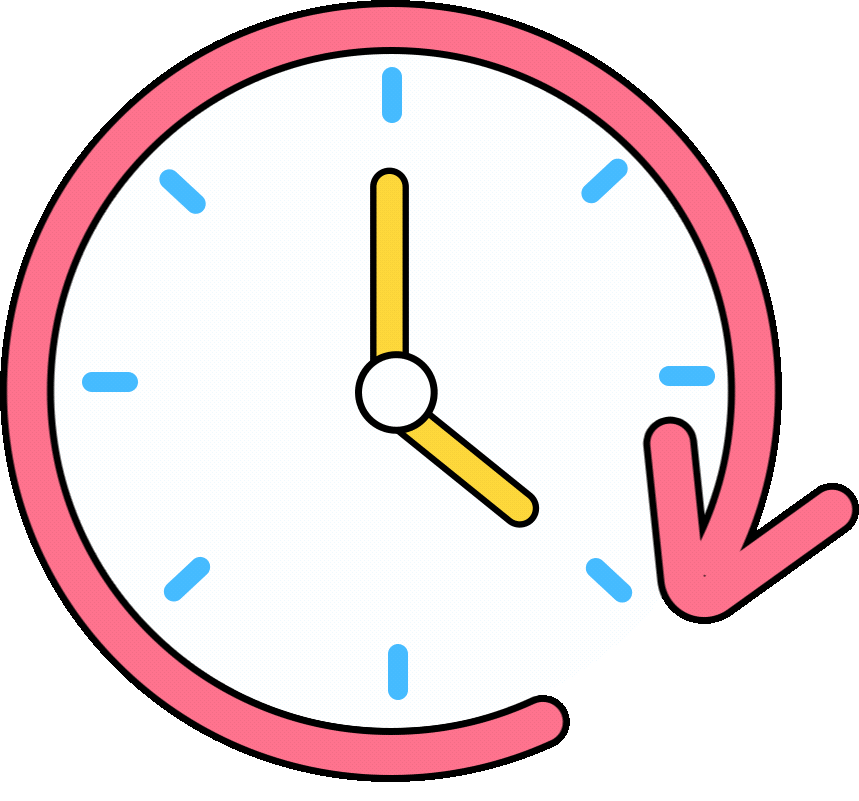 25 րոպե
«Պատմվածքի նկարազարդում»
Վարժություն 3
Հրահանգ՝ 
լսեք պատմությունը, պատմեք  պատմության ձեր հավանած հատվածը և փորձեք նկարել այն։
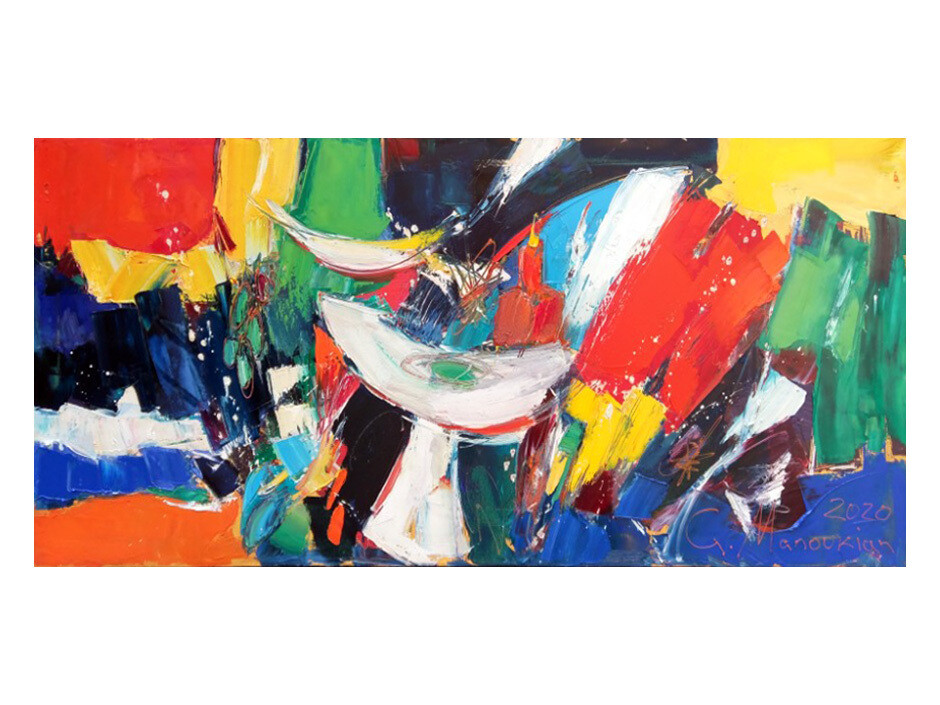 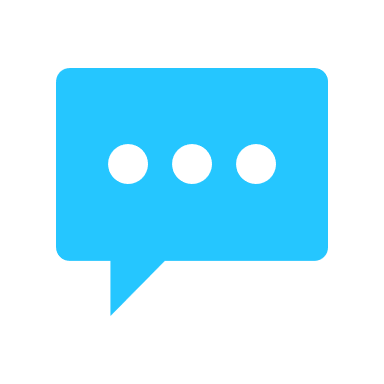 Եկե՛ք խոսենք
Ի՞նչ զգացողություններ ունեիք, երբ նկարում էիք այն, ինչ պատկերացնում էիք։
Ինչպե՞ս եք վերաբերվում ինքներդ ձեզ, երբ կարողանում եք արվեստի միջոցով արտահայտվել։
[Speaker Notes: Նպատակներ․
Զարգացնել ստեղծագործելու միջոցով արտահայտվելու կարողությունը, խթանել երևակայությունը։
Բարձրացնել ինքնավստահությունը՝ ծանոթ պատմությունը նկարներով, պատկերներով լուսաբանելու, ինքնարտահայտվելու միջոցով:]
7-12-րդ դասարաններ
Մոդուլ 1․
Հանդիպում 1․
«Ինքնաճանաչում»
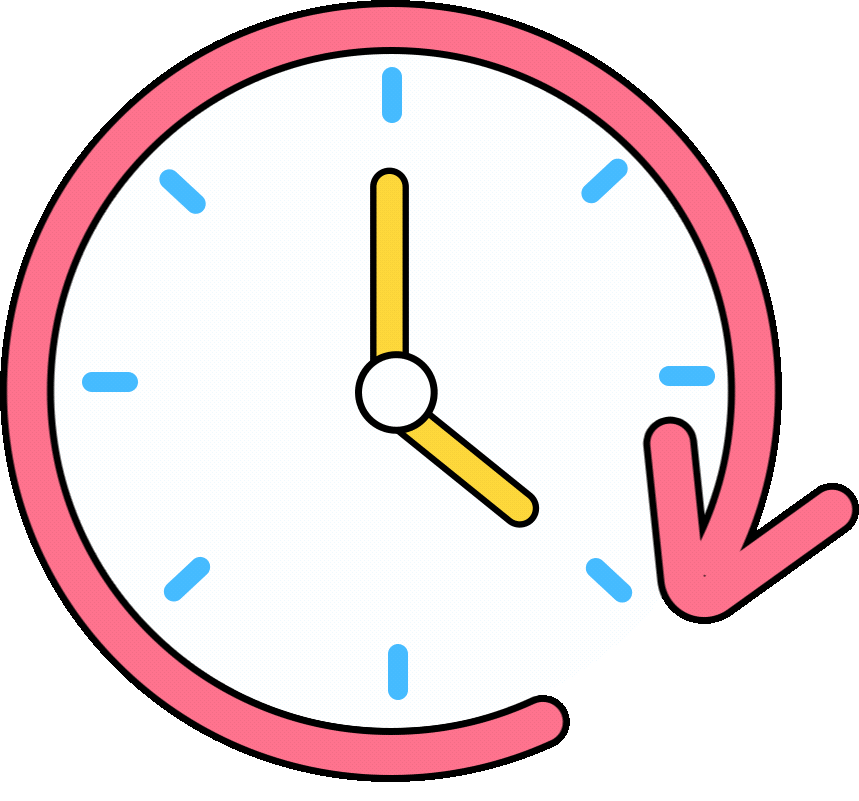 15 րոպե
«Ծանոթություն ինքներս մեզ հետ»
Վարժություն 4Բաշխվող նյութ 8
Հրահանգ՝ 
մտածեք սեփական «ԵՍ»-ի մասին` լրացնելով «Ծանոթություն ինքներս մեզ հետ» աշխատանքային թերթիկը։
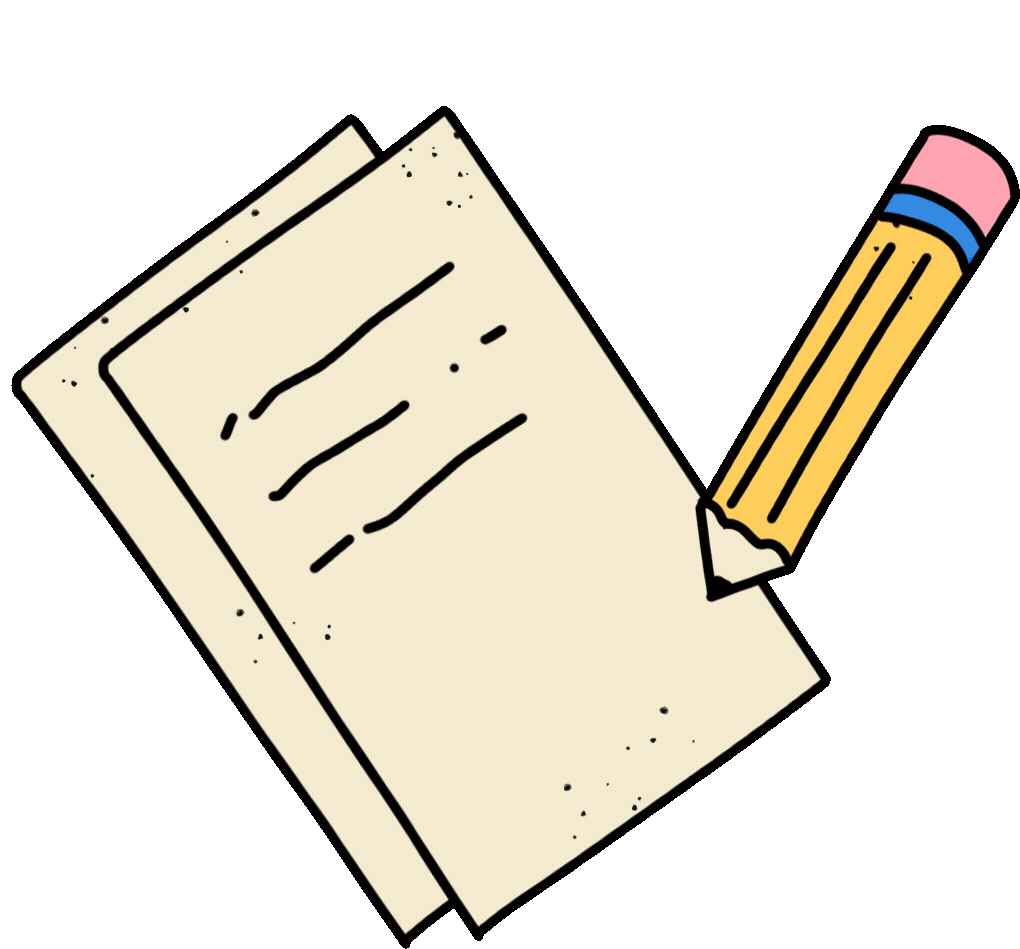 [Speaker Notes: Նպատակներ․
Զարգացնել ինքնավերլուծություն կատարելու կարողություններն ու հմտությունները
Հստակեցնել սեփական անձի մասին պատկերացումները։

Սեփական ուժերին, հնարավորություններին և դժվարություններին անդրադարձ կատարելը լավագույն հնարավորությունն է սեփական «ԵՍ»-ը ճանաչելու գործընթացում։ Լավագույնս ճանաչելով սեփական «ԵՍ»-ը, սովորողն առավել արդյունավետ գործելու և կրթության մեջ հաջողելու հնարավորություն է ունենում։]
7-12-րդ դասարաններ
Մոդուլ 1․
Հանդիպում 2․ 
«Որո՞նք են իմ ուժեղ և թույլ կողմերը»
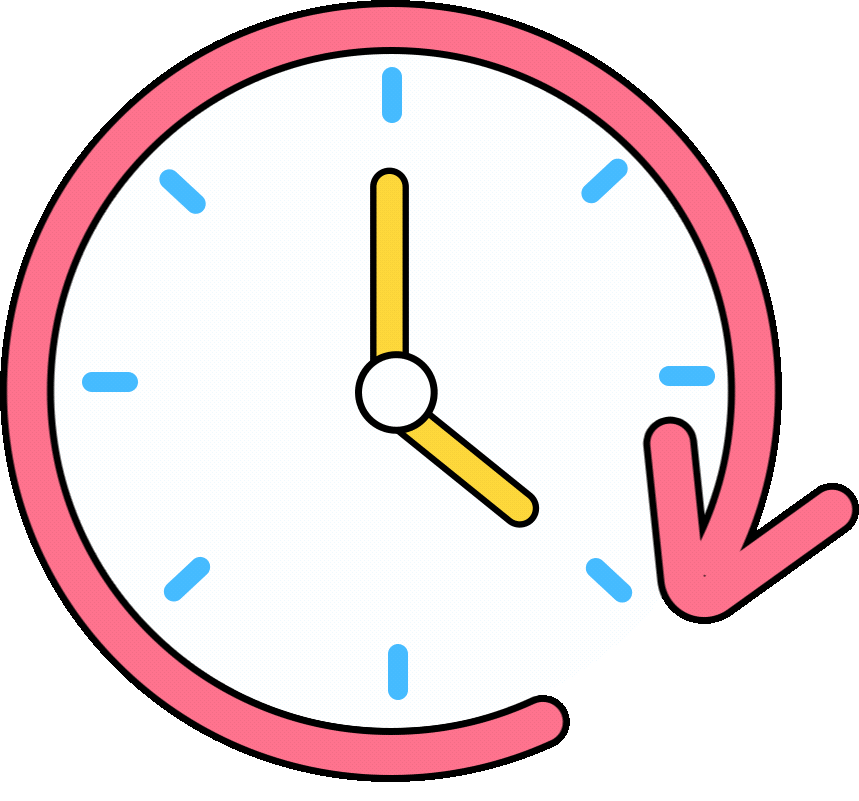 15 րոպե
«Շարժվող գովազդային վահանակ»
Վարժություն 5
Հրահանգ՝ 
պատրաստեք ձեր մասին գովազդային վահանակ` հետևելով նշված կետերին
[Speaker Notes: Նպատակները․
Զարգացնել երևակայությունը՝ ստեղծագործելու միջոցով:
Արվեստի միջոցով ինքնավստահություն ձեռք բերել, բարձրացնել ինքնագնահատականը:
Ինքնարտահայտվել՝ արվեստի միջոցով,
Ճանաչել միմյանց ավելի լավ։

Գործունեության գնահատում.
Խոսեք սովորողների հետ այն մասին, որ իրենք այժմ ավելին գիտեն մեկը մյուսի մասին։ 
Խոսեք այն մասին, որ յուրաքանչյուրը գիտի արդեն իր ունեցած նմանությունների և տարբերությունների մասին՝ համեմատած իր ընկերների հետ։
Ամփոփեք հետևյալով․ 
Այպիսով, դուք համոզվեցիք, որ դիմացինին լավ ճանաչելու համար, առաջին հերթին դուք պետք է ձեզ լավ ճանաչեք։]
Միջանձնային հարաբերությունների բարելավում
Հուզական գրագիտության զարգացում
Հուզական կապի ստեղծում
Հաղորդակցման բարելավում
ՄՈԴՈՒԼ 2
Սոցիալ-հուզական զարգացում
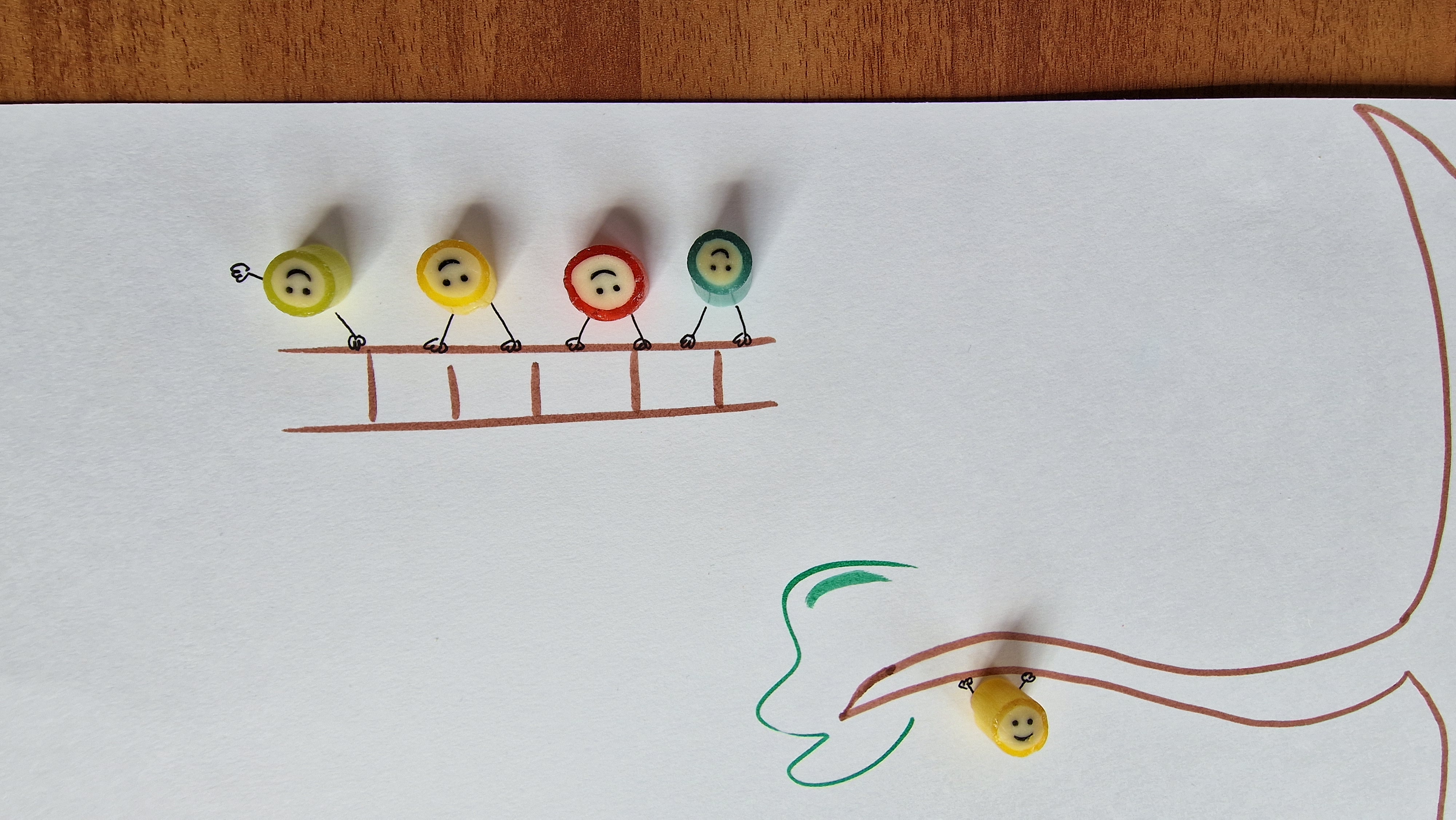 [Speaker Notes: Սեփական և ուրիշների հույզերն ու զգացմունքները հասկանալն առանցքային դեր է խաղում արդյունավետ հաղորդակցման, միջանձնային հարաբերությունների և կոնֆլիկտների կանխարգելման ու հաղթահարման հարցում։
Միջանձնային հարաբերությունների բարելավում. 
Երբ մենք հասկանում ենք մեր սեփական հույզերն ու զգացմունքները, մենք կարող ենք դրանք ավելի լավ արտահայտել և առավել ընկալելի դարձնել այլ մարդկանց համար: Այս հանգամանքը ոչ միայն նպաստում է ազատ և անկեղծ հաղորդակցմանը, այլև  ամրապնդում է հարաբերությունները: Ուրիշների հույզերն ու զգացմունքները հասկանալը մեզ թույլ է տալիս ապրումակցել նրանց, ընկալունակ լինել նրանց հոգեվիճակի և կարիքների նկատմամբ, ինչը օգնում է ստեղծել աջակցող և վստահելի մթնոլորտ հարաբերություններում: 
Հուզական գրագիտության զարգացում. 
Սեփական և ուրիշների հույզերն ու զգացմունքները ճանաչելու, հասկանալու և արդյունավետ կառավարելու կարողությունը զարգացնելով՝ մենք զարգացնում ենք մեր հուզական գրագիտությունը: Որքան ավելի բարձր է հուզական գրագիտության մակարդակը, այնքան ավելի լավ ենք կարողանում կառավարել սթրեսը, հաղթահարել  կոնֆլիկտները և կյանքի՝ հուզականորեն բարդ իրավիճակները:
Հուզական կապի ստեղծում․
Միմյանց հույզերն ու զգացմունքները հասկանալը նպաստում է  մարդկանց միջև խոր հուզական կապի ստեղծմանը, ինչն էլ իր հերթին օգնում է աջակցել միմյանց հուզականորեն բարդ իրավիճակներում: Այս հանգամանքն ամրապնդում է մեր հարաբերություններն ու դրանք ավելի դիմացկուն դարձնում: 
Հաղորդակցման բարելավում.
Ինչպես սեփական, այնպես էլ ուրիշների հույզերն ու զգացմունքները  հասկանալն օգնում է մեզ ավելի լավ հասկանալ միջանձնային այնպիսի նշաններն ու ազդակները, ինչպիսիք են դեմքի արտահայտությունները, ժեստերը և ձայնի հնչերանգը և այլն, ինչն էլ իր հերթին նպաստում է ավելի արդյունավետ և ապրումակցող հաղորդակցմանը: Հույզերը հստակ և կառուցողական արտահայտելու ունակությունը օգնում է նաև խուսափել թյուրըմբռնումններից և կոնֆլիկտներից ուրիշների հետ շփվելիս:]
1-6-րդ դասարաններ
Մոդուլ 2․
Հանդիպում 3․
«Ես և իմ արարքները»
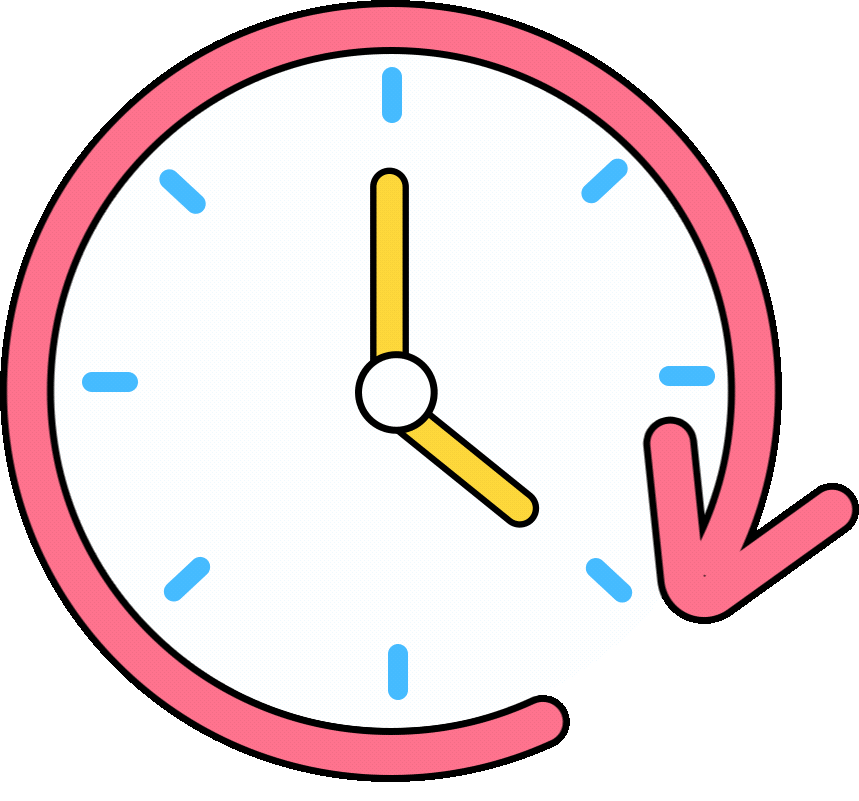 «Դրական արարքների ծառ»
20 րոպե
Վարժություն 6
Հրահանգ՝ 
նկարեք «Դրական արարքների ծառ»՝ օգտագործելով տրամադրված պաստառներն ու մարկերները։ 
Պատրաստեք տերևներ գունավոր թղթերից։
Գրեք դրական արարքներ կանաչ տերևների վրա, որոնք արել եք դպրոցում, դեղինների վրա՝ դրական արարքներ, որոնք արել եք տանը, վարդագույնների վրա՝ դրական արարքներ, որոնք արել եք բակում։
Փակցրեք դրանք պաստառի վրա։
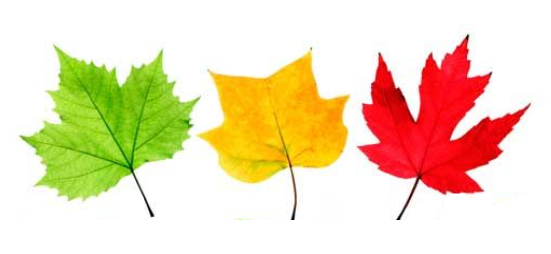 [Speaker Notes: Զարգացնել հույզերն ու զգացմունքները կառավարելու հմտություններ։
Ձևավորել սեփական և այլոց արարքներն ու վարքագիծը վերլուծելու կարողություն։
Ձևավորել դրական արժեքներ։
Քայլեր․
Նախապես ներկայացրեք սովորողներին, որ այս վարժության ընթացքում խոսելու եք դրական արարքների մասին և փորձելու եք միասին քննարկել և հասկանալ, թե որ արարքներն ու վարքագիծը նրանք կարող են համարել դրական։
Նախապես հարցրեք սովորողների կարծիքն այն մասին, թե որոնք են ըստ իրենց համարվում «դրական արարքներ»։
Այնուհետև ամփոփեք նրանց մտքերը՝ ներկայացնելով, որ դրական կարելի է համարել բոլոր այն արարքները, որոնք ավելի լավն է դարձնում ոչ միայն իրենց, այլև ուրիշների կյանքը, միևնույն ժամանակ չվնասելով որևէ մեկին:
Քննարկումն ավարտելուց հետո, սովորողների մի մասին հանձնարարեք պատրաստել «Դրական արարքների ծառ»՝ օգտագործելով իրենց տրամադրված պաստառն ու մարկերները», իսկ մյուս մասին հանձնարարեք գունավոր թղթերից պատրաստել տերևներ՝ կանաչ, դեղին, կարմիր ։
«Դրական արարքների ծառի» պաստառը պատրաստելուց հետո, այն կարող եք փակցնել դասարանի պատին, որից հետո սովորողներին առաջարկեք կանաչ տերևների վրա գրել դրական արաքներ, որոնք իրենք արել են դպրոցում, դեղինների վրա՝ դրական արաքներ, որոնք արել են տանը, կարմիրների վրա՝ դրական արաքներ, որոնք արել են բակում, և փակցնել դրանք պաստառի վրա։]
1-6-րդ դասարաններ
Մոդուլ 2․
Հանդիպում 5․ «Ճանաչում ենք դիմացինի հույզերը»
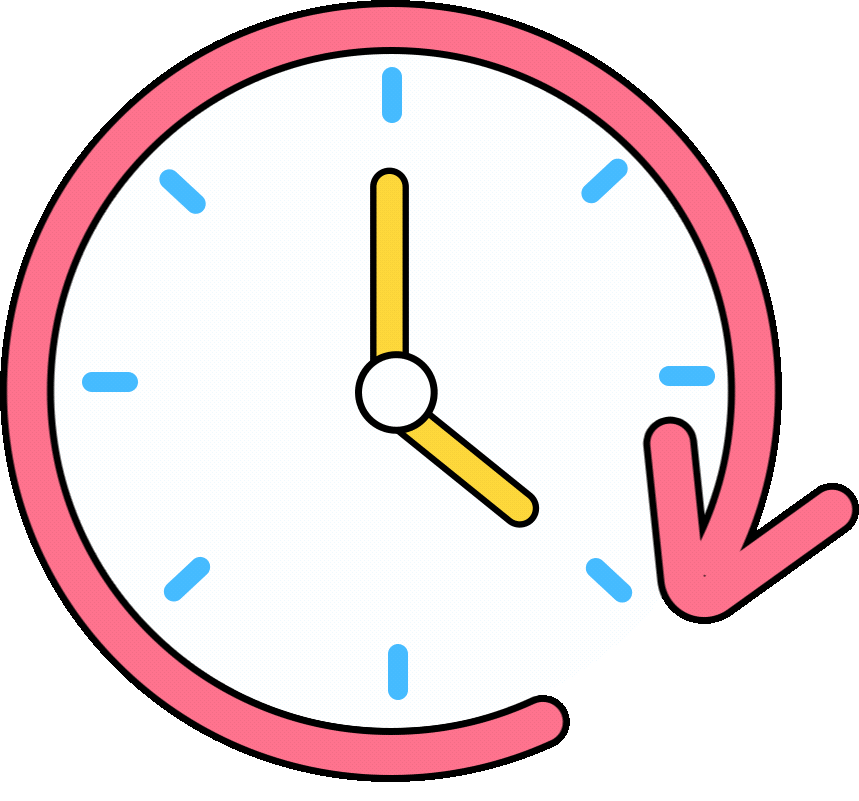 «Հույզերի շղթա»
10 րոպե
Վարժություն 7
Հրահանգ՝ 
Բաժանվեք խմբերի և կանգնեք շարքերով: Յուրաքանչյուր խմբի 1-ին մասնակիցները, մոտենում են իրենց խմբի 2-րդ մասնակիցներին՝ հպվում նրանց ուսին և դիմախաղով ցույց տալիս առաջարկված հույզը, նայելով ընկերոջ դեմքին` գուշակում է հույզը և լուռ փոխանցում 3-րդին և այդպես շարունակ։
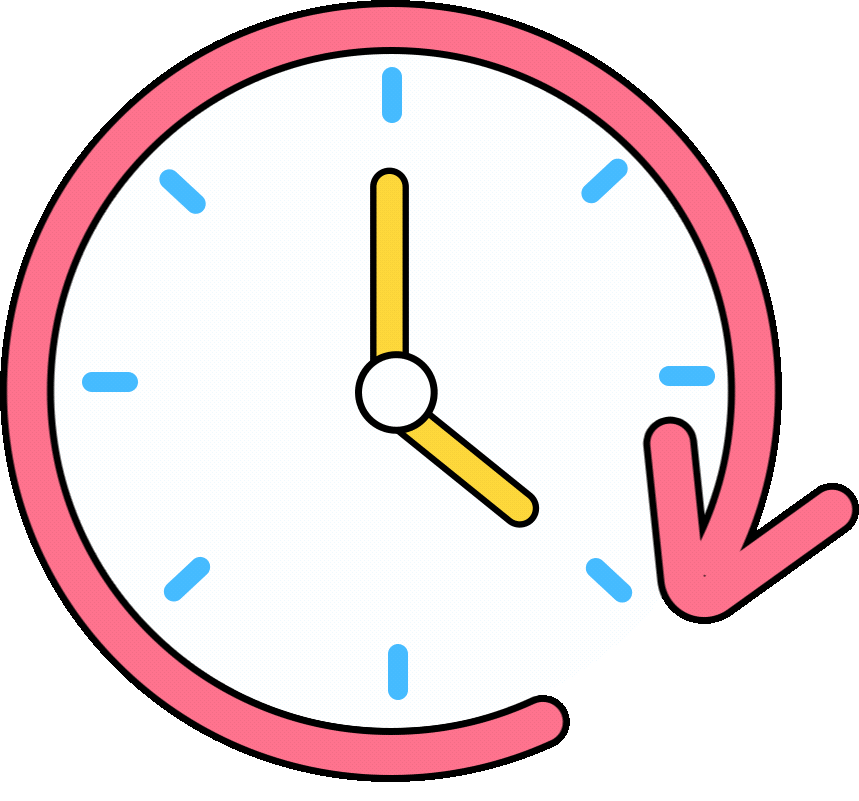 7-12-րդ դասարաններ
Մոդուլ 2․
Հանդիպում 4․
«Ես հասկանում եմ քեզ»
20 րոպե
Վարժություն 8
«Ապրումակցման արկղիկ»
Ի՞նչ զգացիք, երբ կարդացին ձեր սեփական «մտորումը»։
Ինչպիսի՞ զգացողություն էր, երբ մեկ ուրիշը «կարդում էր» ձեր զգացմունքները։
Դուք ապրումակցո՞ւմ էիք այլ անձանց «մտորումներին»:
Ի՞նչ զգացողություն էր դա։
Հրահանգ՝
Անանուն և առանց որևէ մեկի հետ խոսելու նկարագրեք
ա) այլոց հետ հարաբերություններում մի բան, որտեղ դուք կցանկանայիք ավելի լավը լինել, կամ բ)    մի իրավիճակ, որում դուք չեք վարվել այնպես, ինչպես կցանկանայիք:
Ծալեք թերթիկները և գցեք արկղիկի մեջ
Նստեք շրջանաձև, արկղիկից վերցրեք որևէ թերթիկ, ընթերցեք գրվածը, կարծես այն ձեր «մտորումն» է
Սկսեք ձեր խոսքը «Ես զգում եմ....» արտահայտությամբ, փորձեք նկարագրել այն հնարավոր զգացմունքները, որոնք կարող է ունենալ այդ իրավիճակում գտնվող անձը
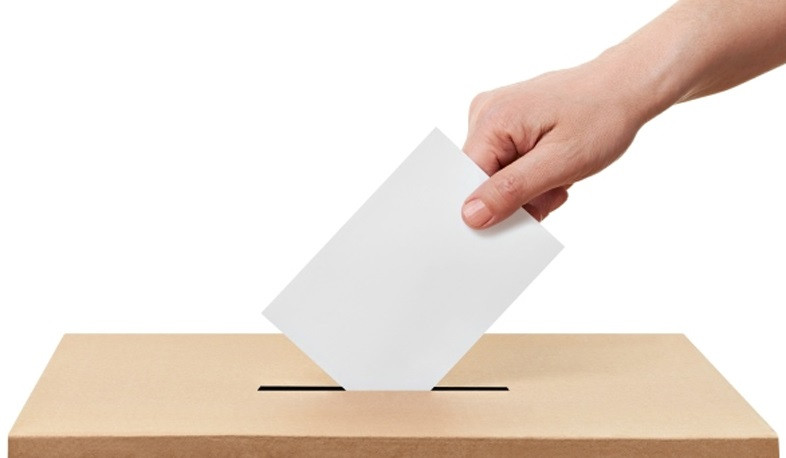 [Speaker Notes: Զարգացնել հույզերն ու զգացմունքները կառավարելու հմտություններ։
Ձևավորել սեփական և այլոց արարքներն ու վարքագիծը վերլուծելու կարողություն։
Ձևավորել դրական արժեքներ։
Քայլեր․
Նախապես ներկայացրեք սովորողներին, որ այս վարժության ընթացքում խոսելու եք դրական արարքների մասին և փորձելու եք միասին քննարկել և հասկանալ, թե որ արարքներն ու վարքագիծը նրանք կարող են համարել դրական։
Նախապես հարցրեք սովորողների կարծիքն այն մասին, թե որոնք են ըստ իրենց համարվում «դրական արարքներ»։
Այնուհետև ամփոփեք նրանց մտքերը՝ ներկայացնելով, որ դրական կարելի է համարել բոլոր այն արարքները, որոնք ավելի լավն է դարձնում ոչ միայն իրենց, այլև ուրիշների կյանքը, միևնույն ժամանակ չվնասելով որևէ մեկին:
Քննարկումն ավարտելուց հետո, սովորողների մի մասին հանձնարարեք պատրաստել «Դրական արարքների ծառ»՝ օգտագործելով իրենց տրամադրված պաստառն ու մարկերները», իսկ մյուս մասին հանձնարարեք գունավոր թղթերից պատրաստել տերևներ՝ կանաչ, դեղին, կարմիր ։
«Դրական արարքների ծառի» պաստառը պատրաստելուց հետո, այն կարող եք փակցնել դասարանի պատին, որից հետո սովորողներին առաջարկեք կանաչ տերևների վրա գրել դրական արաքներ, որոնք իրենք արել են դպրոցում, դեղինների վրա՝ դրական արաքներ, որոնք արել են տանը, կարմիրների վրա՝ դրական արաքներ, որոնք արել են բակում, և փակցնել դրանք պաստառի վրա։]
ՄՈԴՈՒԼ 3
Հուզական  բարեկեցություն
Ակադեմիական ակտիվություն
Սոցիալական հարաբերություններ
Առողջ ապրելակերպ
Հույզերի և զգացմունքների կառավարում
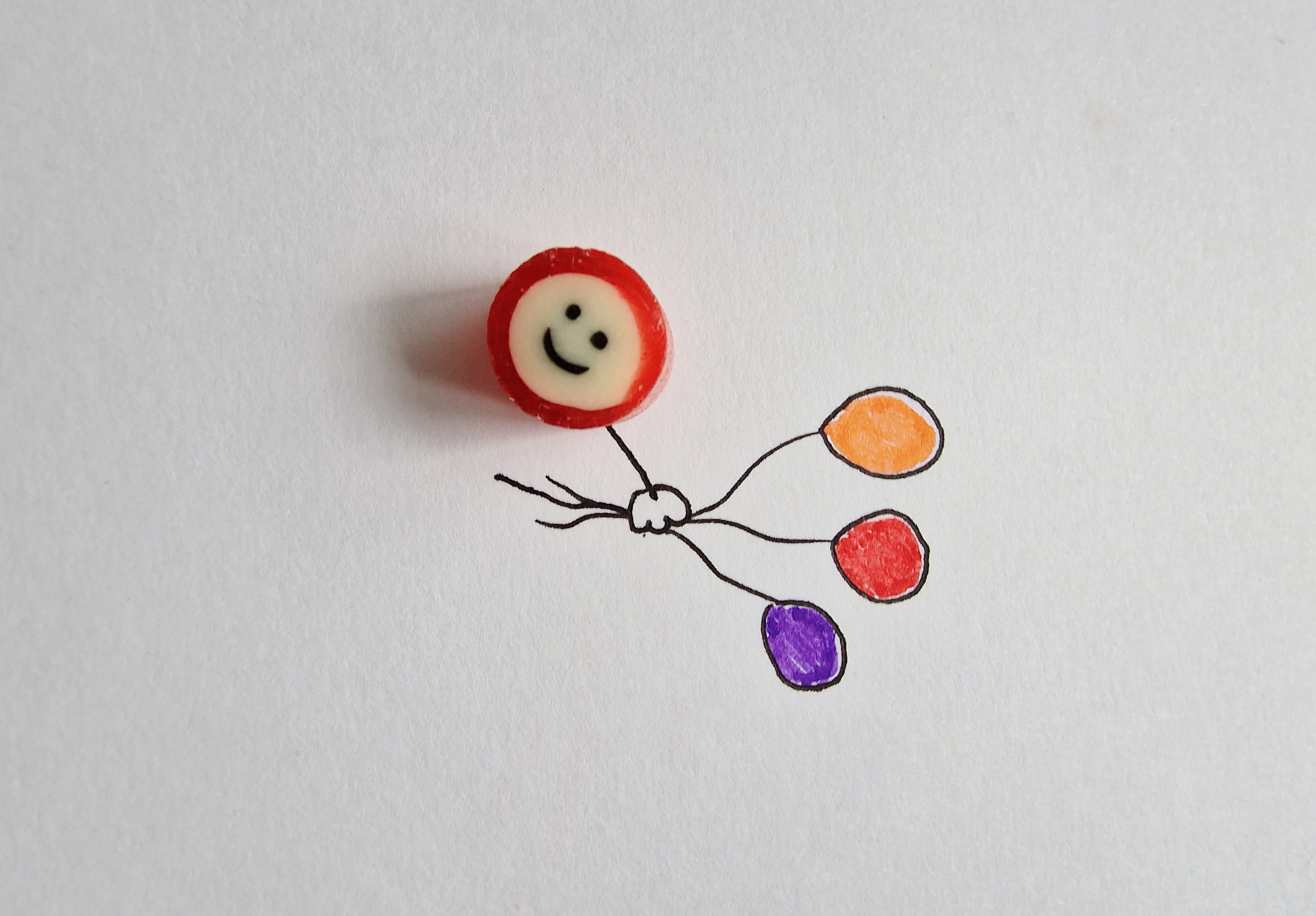 [Speaker Notes: Դպրոցում սովորելու տարիները  շատ երեխաների համար, ցավոք սրտի, տարբեր պատճառներով կարող են բավականին սթրեսային լինել։ Նոր նյութեր ուսումնասիրելը, քննություններ հանձնելը, սոցիալական  տարաբնույթ շփումները և անձնական խնդիրների լուծումը կարող են անորոշության,  անհանգստության, տարբեր վախերի և սթրեսի առաջացման պատճառ դառնալ: Հետևաբար, հույզերի և սթրեսի կառավարման հմտությունների զարգացումը դառնում է սովորողների  կրթության և զարգացման կարևորագույն կողմը: Հույզերի և զգացմունքների կառավարումը նախադրյալներ է ձևավորում նաև սթրեսի կառավարման համար: Սթրեսի կառավարումը կարևոր հմտություն է, որը սովորողներին տալիս է գործիքներ՝ արդյունավետորեն հաղթահարելու դպրոցում և ընդհանրապես կյանքում իրենց հանդիպած մարտահրավերներն ու խնդիրները:
Հուզական  բարեկեցություն. սովորողները, ովքեր ունեն սթրեսի կառավարման հմտություններ, կարող են ավելի լավ հաղթահարել այն հուզական մարտահրավերները, որոնք ծառանում են նրանց առջև ամեն օր: 
Ակադեմիական ակտիվություն. սթրեսը կարող է բացասաբար ազդել աշակերտի՝ տեղեկատվությունն ընկալելու, պահպանելու, այն յուրացնելու և վերարտադրելու և առհասարակ, սովորելու կարողության վրա: Սթրեսի կառավարումն օգնում է նվազեցնել սթրեսի մակարդակը և բարելավել կենտրոնացումն ու ուսումնական նյութի յուրացումը  սովորելու գործընթացում: Սա իր հերթին նպաստում է ակադեմիական ակտիվության, կատարողականության և ուսուցման արդյունավետության բարձրացմանը:
Սոցիալական հարաբերություններ. ինչպես արդեն նշեցինք, դպրոցը, դպրոցական միջավայրը տարածք է, որտեղ երեխաները սոցիալական շփումներ են ունենում տարբեր մարդկանց հետ (դասընկերներ, այլ երեխաներ, ծնողներ, ուսուցիչներ): Սթրեսի կառավարումն օգնում է սովորողներին լավ կառավարել կոնֆլիկտները, լուծել տարաձայնությունները և պահպանել առողջ հարաբերություններ այլոց հետ:
Առողջ ապրելակերպ. սթրեսի կառավարման այնպիսի հմտությունները, ինչպիսիք են ֆիզիկական ակտիվությունը, ռելաքսացիան և մեդիտացիան, նպաստում են առողջ ապրելակերպին: Սովորողները, ովքեր տիրապետում են այս հմտություններին, հնարավորություն ունեն պահպանել իրենց ֆիզիկական, հոգեկան և մտավոր առողջությունը և  առավել արդյունավետ գործել նաև ուսումնական միջավայրում:]
1-6-րդ դասարաններ
Մոդուլ 3․
Հանդիպում 7․
«Ինչպես ես քեզ զգում այսօր»
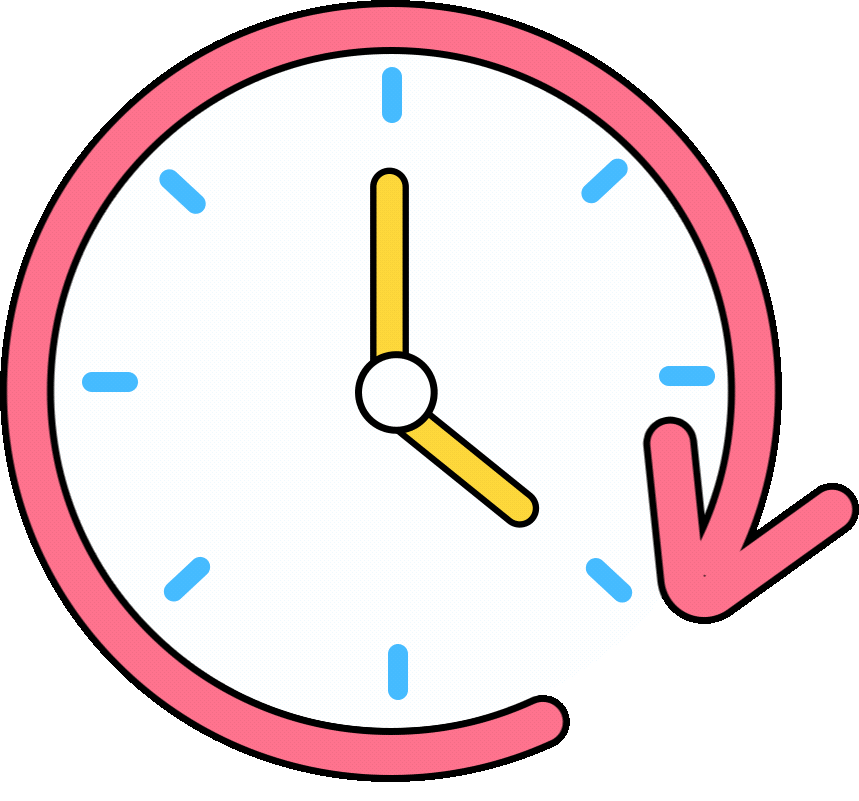 10 րոպե
«Ինչպես ես քեզ զգում այսօր»
Վարժություն 9Բաշխման նյութ 1
Հրահանգ՝ 
Ներկե՝ք այն կապիկին, որն ամենաշատն է համապատասխանում Ձեր այսօրվա տրամադրությանը։
Նշե՛ք մի քանի գործողություն, որոնք օգնում են Ձեզ ավելի լավ զգալ
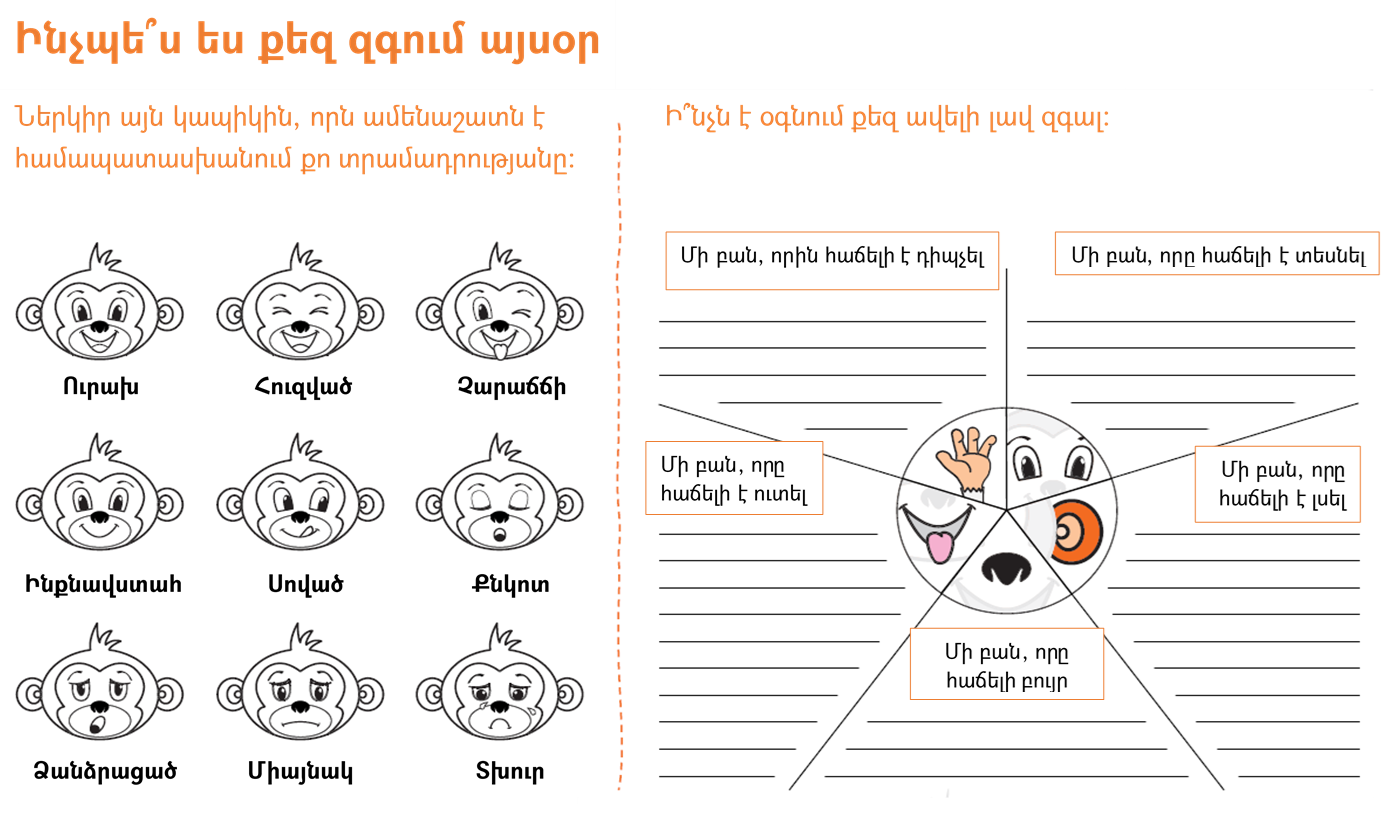 [Speaker Notes: Զարգացնել հույզերն ու զգացմունքները կառավարելու հմտություններ։
Ձևավորել սեփական և այլոց արարքներն ու վարքագիծը վերլուծելու կարողություն։
Ձևավորել դրական արժեքներ։
Քայլեր․
Նախապես ներկայացրեք սովորողներին, որ այս վարժության ընթացքում խոսելու եք դրական արարքների մասին և փորձելու եք միասին քննարկել և հասկանալ, թե որ արարքներն ու վարքագիծը նրանք կարող են համարել դրական։
Նախապես հարցրեք սովորողների կարծիքն այն մասին, թե որոնք են ըստ իրենց համարվում «դրական արարքներ»։
Այնուհետև ամփոփեք նրանց մտքերը՝ ներկայացնելով, որ դրական կարելի է համարել բոլոր այն արարքները, որոնք ավելի լավն է դարձնում ոչ միայն իրենց, այլև ուրիշների կյանքը, միևնույն ժամանակ չվնասելով որևէ մեկին:
Քննարկումն ավարտելուց հետո, սովորողների մի մասին հանձնարարեք պատրաստել «Դրական արարքների ծառ»՝ օգտագործելով իրենց տրամադրված պաստառն ու մարկերները», իսկ մյուս մասին հանձնարարեք գունավոր թղթերից պատրաստել տերևներ՝ կանաչ, դեղին, կարմիր ։
«Դրական արարքների ծառի» պաստառը պատրաստելուց հետո, այն կարող եք փակցնել դասարանի պատին, որից հետո սովորողներին առաջարկեք կանաչ տերևների վրա գրել դրական արաքներ, որոնք իրենք արել են դպրոցում, դեղինների վրա՝ դրական արաքներ, որոնք արել են տանը, կարմիրների վրա՝ դրական արաքներ, որոնք արել են բակում, և փակցնել դրանք պաստառի վրա։]
1-6-րդ դասարաններ
Մոդուլ 3․
Հանդիպում 8․
«Ե՞րբ և ինչպե՞ս եմ ես արձագանքում»
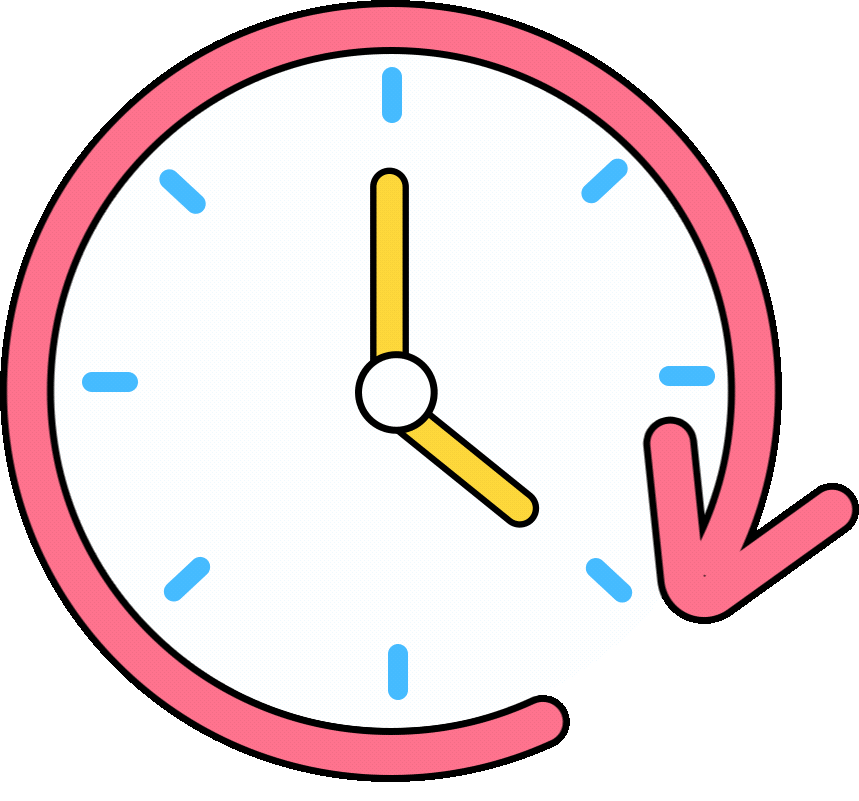 15 րոպե
«Եղանակային կանխատեսումներ»
Վարժություն 10Բաշխման նյութ 2
Հրահանգ՝ 
Նշե՛ք այն դեպքերը, երբ ունենում եք ամպիկների զգացողությունները: 
Գրել մի քանի հնար, որոնք օգնում են Ձեզ ավելի լավ զգալ և կարգավորել Ձեր հույզերը և զգացողությունները՝ քայլ առ քայլ «շարժվելով» դեպի պայծառ արևը։
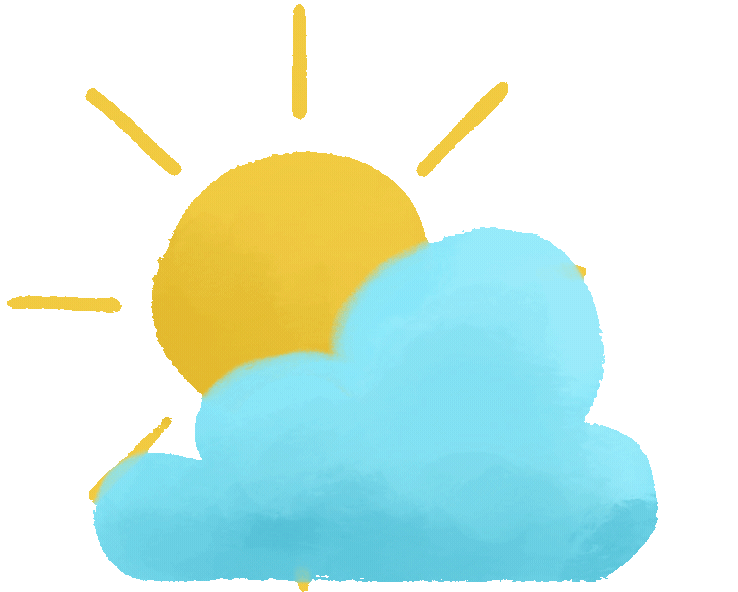 [Speaker Notes: Զարգացնել հույզերն ու զգացմունքները կառավարելու հմտություններ։
Ձևավորել սեփական և այլոց արարքներն ու վարքագիծը վերլուծելու կարողություն։
Ձևավորել դրական արժեքներ։
Քայլեր․
Նախապես ներկայացրեք սովորողներին, որ այս վարժության ընթացքում խոսելու եք դրական արարքների մասին և փորձելու եք միասին քննարկել և հասկանալ, թե որ արարքներն ու վարքագիծը նրանք կարող են համարել դրական։
Նախապես հարցրեք սովորողների կարծիքն այն մասին, թե որոնք են ըստ իրենց համարվում «դրական արարքներ»։
Այնուհետև ամփոփեք նրանց մտքերը՝ ներկայացնելով, որ դրական կարելի է համարել բոլոր այն արարքները, որոնք ավելի լավն է դարձնում ոչ միայն իրենց, այլև ուրիշների կյանքը, միևնույն ժամանակ չվնասելով որևէ մեկին:
Քննարկումն ավարտելուց հետո, սովորողների մի մասին հանձնարարեք պատրաստել «Դրական արարքների ծառ»՝ օգտագործելով իրենց տրամադրված պաստառն ու մարկերները», իսկ մյուս մասին հանձնարարեք գունավոր թղթերից պատրաստել տերևներ՝ կանաչ, դեղին, կարմիր ։
«Դրական արարքների ծառի» պաստառը պատրաստելուց հետո, այն կարող եք փակցնել դասարանի պատին, որից հետո սովորողներին առաջարկեք կանաչ տերևների վրա գրել դրական արաքներ, որոնք իրենք արել են դպրոցում, դեղինների վրա՝ դրական արաքներ, որոնք արել են տանը, կարմիրների վրա՝ դրական արաքներ, որոնք արել են բակում, և փակցնել դրանք պաստառի վրա։]
7-12-րդ դասարաններ
Մոդուլ 3․
Հանդիպում 6․ 
«Ե՞րբ և ինչպե՞ս եմ ես արձագանքում»
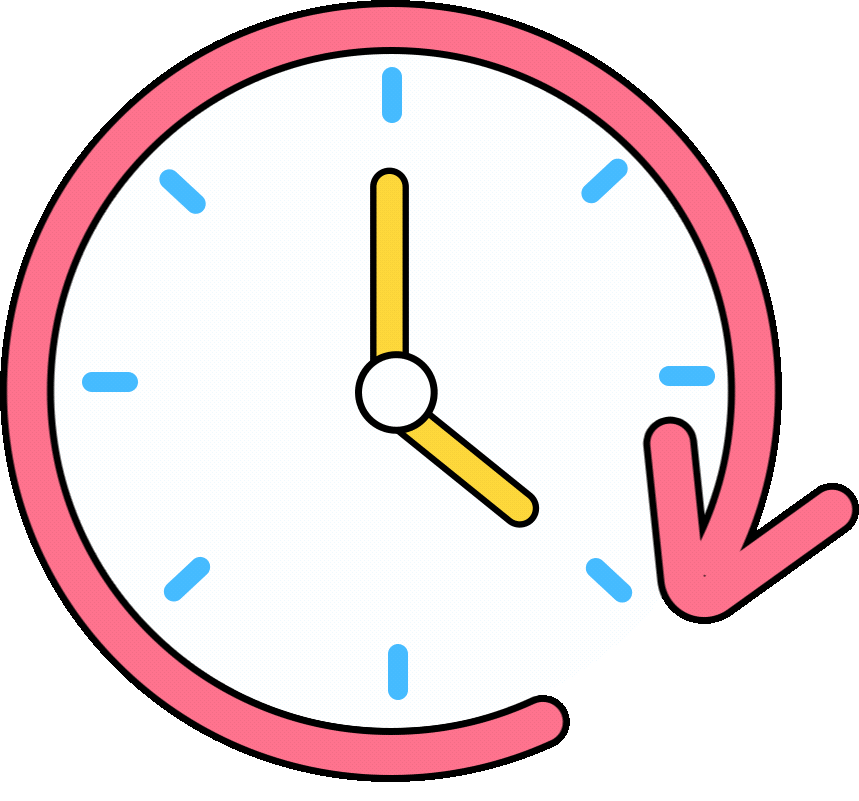 10 րոպե
«Հույզերի ջերմաչափ»
Վարժություն 11Բաշխման նյութ 3
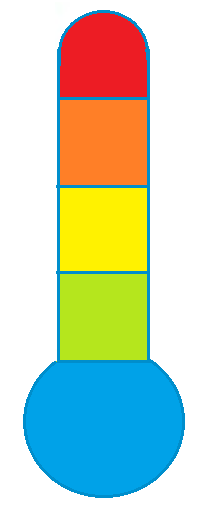 Հրահանգ՝ աշխատանքային թերթիկում հույզերի ջերմաչափի համապատասխան մասում նշեք մի քանի հնար, որոնք օգնում են ձեզ ավելի լավ զգալ և կարգավորել ձեր հույզերի և զգացողությունների աստիճանը՝ քայլ առ քայլ «շարժվելով» դեպի կանաչ գույնը։
[Speaker Notes: Կատարեք շնչառական վարժություններ։ Խորը շունչ քաշեք, շունչը պահեք, արտաշնչեք և նորից շունչը պահեք։ Յուրաքանչյուր գործողություն իրականցրեք հաշվելով մինչև 4-ը։ Կրկնեք այս շրջափուլն այնքան անգամ, որքան ձեզ պետք է։ Շնչառական այս տեխնիկան օգնում է ավելի հանգիստ զգալ, թեթևացնել սթրեսի մտավոր և ֆիզիկական նշանները, կայունացնել ուշադրությունը, բարձրացնել ակտիվությունը:
Կատարեք մարմնի ձգումներ։ Այդ ընթացքում մարմնի տարբեր հատվածների մկաններ սկսում են աշխատել, ինչը օգնում է պահպանել առողջությունը և պայքարել սթրեսի դեմ։
Լսեք երաժշտություն, քանի որ այն օգնում է մարդկանց նվազեցնել սթրեսի մակարդակը:]
7-12-րդ դասարաններ
Մոդուլ 3․
Հանդիպում 7.
«Սթրեսի հաղթահարման ուղիները»
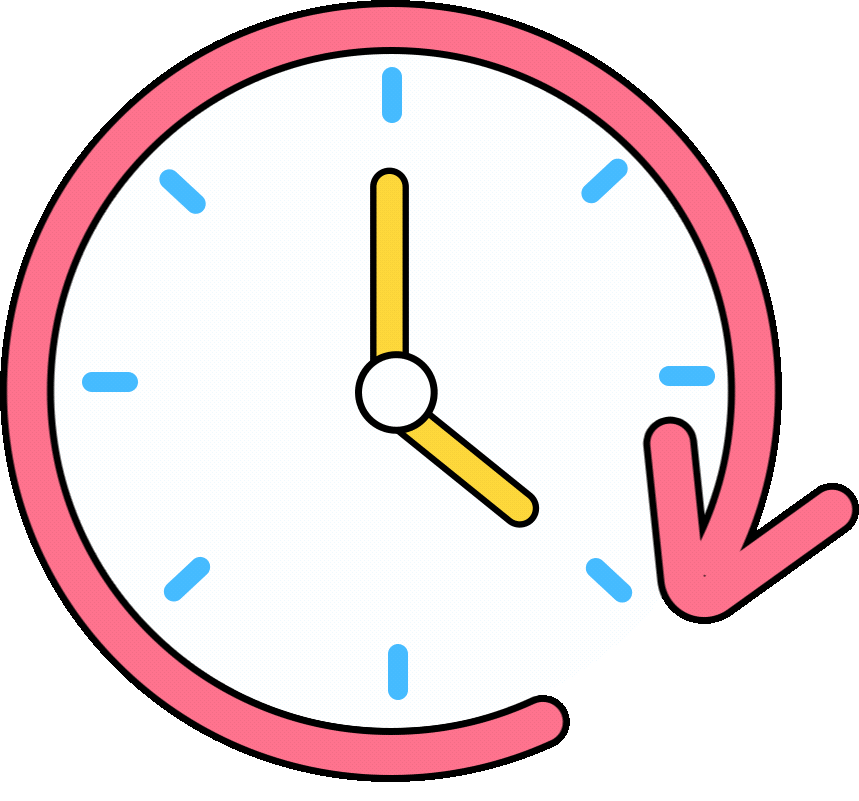 10 րոպե
«Հարված սթրեսին»
Վարժություն 12
Բաշխման նյութ 4
Հրահանգ՝ Նշե՛ք այն 4 ռազմավարությունները, որոնք ամենաարդյունավետն են Ձեզ համար՝ սթրեսի արձագանքման և հաղթահարման տեսանկյունից։ Դատարկ տողերում կարող եք ավելացնել այն ռազմավարությունները, որոնք նշված չեն աղյուսակում, բայց Ձեզ համար լավագույնն են սթրեսի հաղթահարման համար։
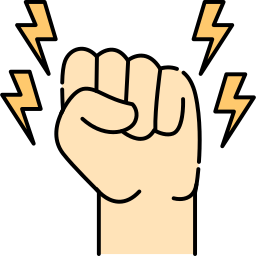 [Speaker Notes: Խորհուրդ․
Այն սովորողները, ովքեր չեն ցանկանա խոսել իրենց սթրեսային իրավիճակներից, մի ստիպեք։Լինեն նաև նկարներ` խոսք չունեցող սովորողների համար]
7-12-րդ դասարաններ
Մոդուլ 3․
Հանդիպում 8.
«Նպատակների սահմանում և ժամանակի կառավարում»
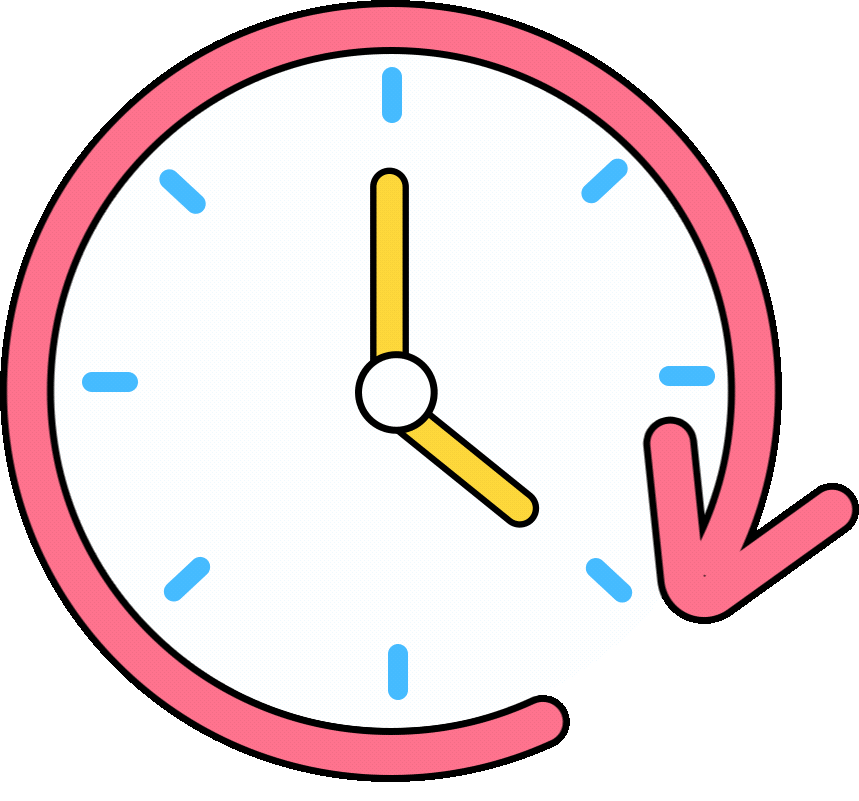 10 րոպե
«Ինչպե՞ս եմ ես տնօրինում իմ ժամանակը»
Վարժություն 13
Բաշխման նյութ 5
Ֆիզիկական կարիքներ
Ուսում
Հանգիստ
Անձնական ժամանակ
Ընտանիք 
Այլ պարտավորություններ
Հրահանգ՝ 
կազմեք ձեր ամենօրյա գործողությունների ցանկը` վերը նշված ուղղություններով` յուրաքանչյուրի դիմաց նշելով այն ժամաքանակը, որը նրանք վատնում են տվյալ գործողության վրա։
Այնուհետև, սովորողներին հրահանգեք հաշվել, թե որքան ժամանակ են նրանք տրամադրում յուրաքանչյուր գործունեությանը շաբաթվա ընթացքում:
[Speaker Notes: Նպատակներ․
Ձևավորել ինքնավերլուծություն կատարելու հմտություններ՝ սովորական առօրյայում տարբեր գործողությունների վրա վատնած ժամանակի արդյունավետությունը գնահատելու միջոցով։
Սահմանել առաջնահերթություններ ամենօրյա գործողությունների շրջանակում։
Առավել օգտակար և իրատեսականորեն վերաբաշխել ժամանակը՝ սահմանված նպատակներին հասնելու համար։
Ձևավորել ժամանակի արդյունավետ կառավարման հմտություններ։]
ՄՈԴՈՒԼ 4
Արտահայտչականություն
Ուղերձների բովանդակություն
Ընկալում
Ապրումակցում
Խնդիրների լուծում
Կոնֆլիկտի ուժ
Ակտիվ ունկնդրում
Փոխհարաբերություններ և հաղորդակցում
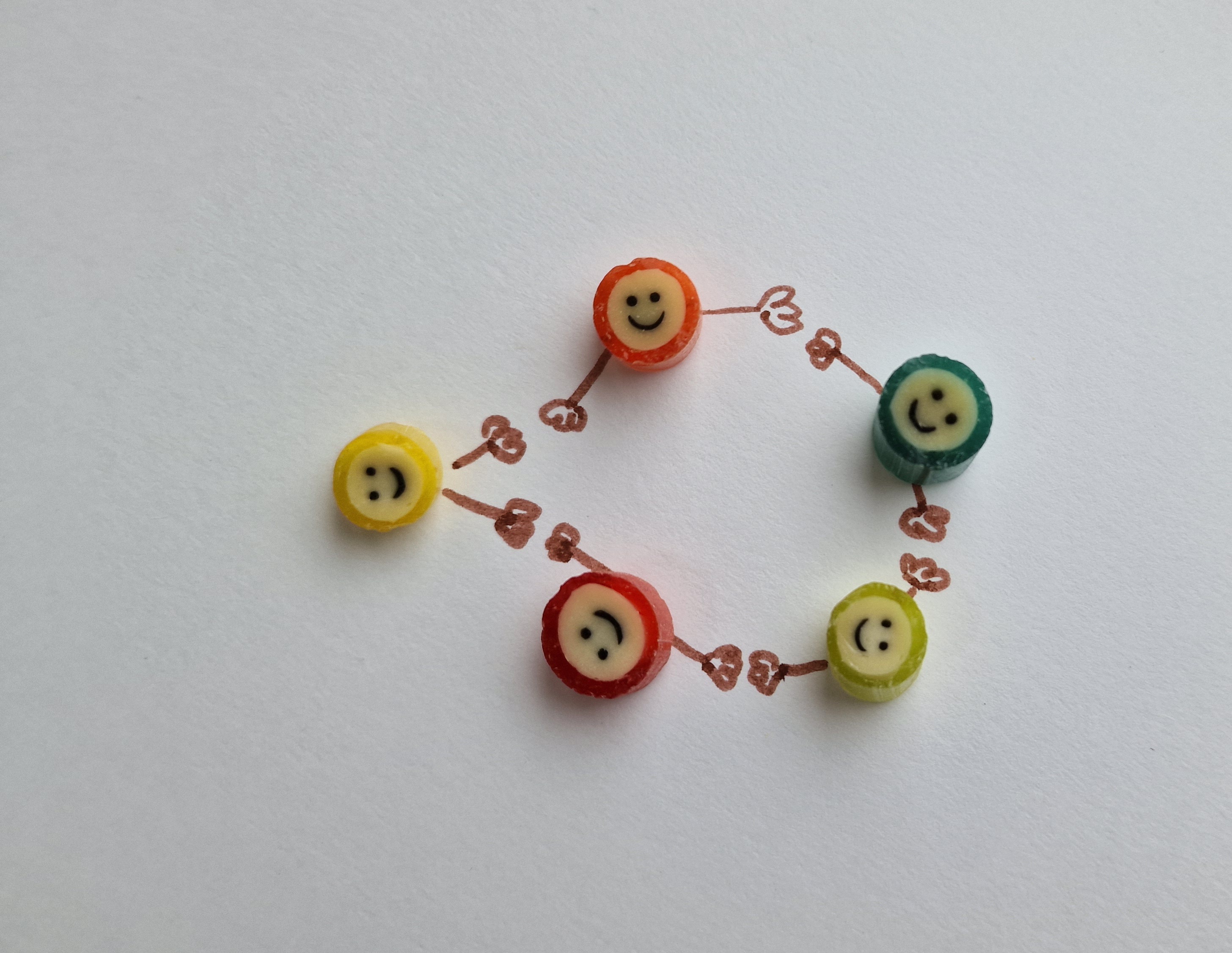 [Speaker Notes: Հույզերը  զգալի ազդեցություն ունեն մեր հաղորդակցման  վրա՝ որոշելով, թե ինչպես ենք մենք շփվում ուրիշների հետ և ինչ հաղորդագրություններ, ուղերձներ ենք փոխանցում: Մեր փոխանցած տեղեկություններն ու ուղերձները՝  անգամ նույն բովանդակության պարագայում, կարող են տարբեր կերպ ընկալվել, կախված նրանից, թե դեմքի ինչ արտահայտությամբ ենք մենք դա ասում, ինչ հուզական վիճակում և այլն: Փորձենք ավելի մանրամասն քննարկել այն եղանակները, որոնցով մեր հույզերն ազդում են մեր հաղորդակցման վրա ու մասնակցություն ունենում մեր փոխհարաբերությունների ձևավորմանը:
Արտահայտչականություն. հույզերը դրսևորվում են մեր դեմքի արտահայտություններով, ժեստերով, ձայնի հնչերանգով և այլ ոչ խոսքային ազդանշաններով: Օրինակ՝ ժպիտը կարող է ուրախություն արտահայտել, իսկ սեղմված բռունցքները՝ զայրույթ։ Մեր ոչ խոսքային վարքագիծը հաճախ մեր հուզական վիճակների ակներև ցուցիչ է և ազդում է ուրիշների կողմից մեր անձի ընկալման վրա:
Ուղերձների բովանդակություն. տարբեր հուզական վիճակներում մենք տարբեր կերպ ենք կառուցում մեր խոսքը։ Մեր հուզական վիճակը կարող է ազդել մեր օգտագործած բառերի ընտրության, մտքերի ձևակերպման, և առհասարակ, հաղորդակցման մոտիվացիայի վրա: Իսկ այս ամենը, բնականաբար, կարող է փոխել մեր ուղերձների բովանդակության ընկալումը:  
Ընկալում. Մեր հուզական վիճակները փոփոխում են ոչ միայն այն հաղորդագրությունների ընկալումը, որը մենք ենք փոխանցում ուրիշներին, այլև նրանցը, որոնք ուրիշներից ենք ստանում: Օրինակ, երբ մենք զայրացած տրամադրություն ունենք, մենք կարող ենք նույնիսկ չեզոք մեկնաբանություններն ընկալել որպես վիրավորական կամ սպառնալից, իսկ երբ ուրախ ենք, ապա անգամ բավականին կտրուկ արձագանքին կարող ենք  հումորով վերաբերել:
Ապրումակցում. մեր սեփական հույզերը կարող են ազդել այն հանգամանքի վրա, թե մենք որքանով ենք կարողանում նկատել և ընդունել, հասկանալ դիմացինի հույզերն ու ապրումները: Երբեմն, մարդու համար շատ դժվար է լինում հասկանալ նրան, ով այդ պահին գտնվում է իրենից խիստ տարբեր հուզական վիճակում:  Օրինակ, երբ մենք շատ տխուր կամ բարկացած ենք, մեզ համար հաճախ  շատ դժվար է հասկանալ, թե դիմացինին ինչն է ուրախացնում կամ երջանկացնում, առավել դժվար է ապրումակցել նրան կամ կիսել այդ հույզերը, եթե դրա կարիքը կա: 
Խնդիրների լուծում. հույզերը կարող են ազդել ռացիոնալ մտածելու և որոշումներ կայացնելու մեր ունակության վրա: Օրինակ, երբ մենք զայրացած կամ սթրեսային վիճակում ենք, մենք կարող ենք գործել հապճեպ կամ չմտածված, ինչը կարող է հանգեցնել անցանկալի հետևանքների։ Հաճախ վախեցած կամ խուճապային պահերին, մարդն ասես քարանում է և կորցնում անգամ ակնհայտ լուծումները նկատելու և դրանց համապատասխան գործելու կարողությունը:
Կոնֆլիկտի ուժ. հուզական վիճակները կարող են մեծացնել կամ նվազեցնել շփման մեջ կոնֆլիկտի հավանականությունը: Օրինակ, կոնֆլիկտը կարող է առաջանալ հույզերի թյուրըմբռնումից կամ ոչ խոսքային ազդանշաններից կամ բացասական հույզերից, որոնք փոխանցվում են մեկ այլ անձի:
Արդյունավետ հաղորդակցման և դրական փոխհարաբերությունների համար կարևոր նշանակություն ունի նաև հաղորդակցման արդյունավետ հմտությունների կիրառումը: Դպրոցում այդ հմտությունների ձևավորման համար կարևոր նշանակություն ունի այն փորձառությունը, որը երեխան ունենում է դպրոցի միջավայրում՝ մեծահասակների և այլ երեխաների հետ: Այս առումով կարևոր է, որպեսզի մեծահասակները ևս տիրապետեն համապատասխան հմտությունների: 
Արդյունավետ հաղորդակցումը ներառում է մի քանի հիմնական սկզբունքներ և հմտություններ, որոնք օգնում են մեզ զարգացնել խորը և ներդաշնակ հարաբերություններ ուրիշների հետ: Ահա դրանցից մի քանիսը.
Ակտիվ ունկնդրում. այսպիսի ունկնդրումը  նշանակում է ոչ միայն լսել դիմացինի խոսքերը, այլև փորձել հասկանալ նրա տեսակետը, զգացմունքներն ու կարիքները: Կարևոր է ուշադիր լինել ինչպես խոսքային, այնպես էլ ոչ խոսքային ազդանշանների նկատմամբ, պարզաբանող հարցեր տալ և հաստատել մեր հասկացումը: Ակտիվ ունկնդրումը ենթադրում է.
Ուշադիր ներկայություն. Ակտիվ ունկնդրումը սկսվում է զրուցակցի նկատմամբ լիարժեք ուշադրությամբ: Սա նշանակում է կտրել ուշադրությունը շեղող գործոնները, ինչպիսիք են բջջային հեռախոսները կամ այլ առաջադրանքները և ամբողջությամբ կենտրոնանալ խոսակցության վրա:
Աջակցություն և ապրումակցում․ Ակտիվ լսելու կարևոր մասը դիմացինին կարեկցանք և աջակցություն ցուցաբերելն է: Կարևոր է բաց լինել նրա զգացմունքների և փորձառությունների համար, և դրսևորել ըմբռնում և կարեկցանք:
Ոչ խոսքային  ազդանշաններ. Մեր ոչ խոսքային վարքագիծը առանցքային դեր է խաղում ակտիվ լսելու մեջ: Սա ներառում է դեմքի արտահայտությունները, ժեստերը, կեցվածքը և տեսողական կոնտակտը, որոնք ցույց են տալիս մեր ուշադրությունն ու հետաքրքրությունը զրույցի և զրուցակցի նկատմամբ:
Հաստատում և պարզաբանում. Ակտիվ լսելու գործընթացում մենք ակտիվորեն հաստատում ենք մեր ըմբռնումն ու կարեկցանքը զրուցակցին։ Մենք կարող ենք հակիրճ մեկնաբանություններ օգտագործել դիմացինի խոսքերը հաստատելու համար, ինչպես նաև պարզաբանող հարցեր տալ՝  ավելի լավ հասկանալու համար:
Մտքերի հստակ արտահայտում. մտքերը, սեփական հույզերն ու կարիքները հստակ, կոնկրետ և միանշանակ  արտահայտելու և  մարդկանց մեղադրելուց և վիրավորելուց խուսափելու նպատակով անհրաժեշտ է կիրառել  «ես հաղորդումնները»:
Ապրումակցում. Անհրաժեշտ է փորձել լիարժեքորեն զգալ և հասկանալ դիմացինի ապրումները, ընկալում և կարեկցանք դրսևորել նրա հուզական վիճակի, զգացմունքների և փորձառության նկատմամբ:  
Հարգանք՝ կարևոր է հարգել  դիմացինի տեսակետն ու հույզերը, նույնիսկ, եթե դրանք տարբերվում են մեր տեսակետից: Անհրաժեշտ է զերծ պահել զրուցակցին քննադատությունից, դատապարտումներից ու նվաստացումներից։
Դրական հաղորդակցում. Արդյունավետ հաղորդակցման համար կարևոր է  օգտագործել դրական լեզու և աջակցող մեկնաբանություններ՝ ընդգծելով ընդհանուր շահերը և ձգտելով  կառուցողական զրույցի:
Հետադարձ կապ ընդունելու կարողություն. կարևոր է բաց լինել  հետադարձ կապի համար և պատրաստ լինել նաև կառուցողական քննադատություն ստանալու համար, օգտագործելով դա որպես անձնայի աճի և ավելի լավ հարաբերությունների հնարավորություն:
Հույզերը կառավարելու կարողություն. տեղյակ եղեք ձեր հույզերին և կառավարեք դրանք շփման ընթացքում: Խուսափեք զայրույթի կամ գրգռվածության մեջ զգացմունքներ արտահայտելիս և խրախուսեք դրական և հանգիստ հույզերը:
Ճկունություն և հանդուրժողականություն. Արդյունավետ հաղորդակցման և կոնֆլիկտները կանխելու հարցում խիստ կարևոր է ցուցաբերել բավարար ճկունություն և հանդուրժեղականություն՝ պատրաստ լինելով ընդունել կարծիքների և մոտեցումների տարբերությունները, ձգտելով գտնել փոխզիջումներ և փոխըմբռնում:]
1-6-րդ դասարաններ
Մոդուլ 4․
Հանդիպում 9․
«Մենք մենակ չենք այս աշխարհում»
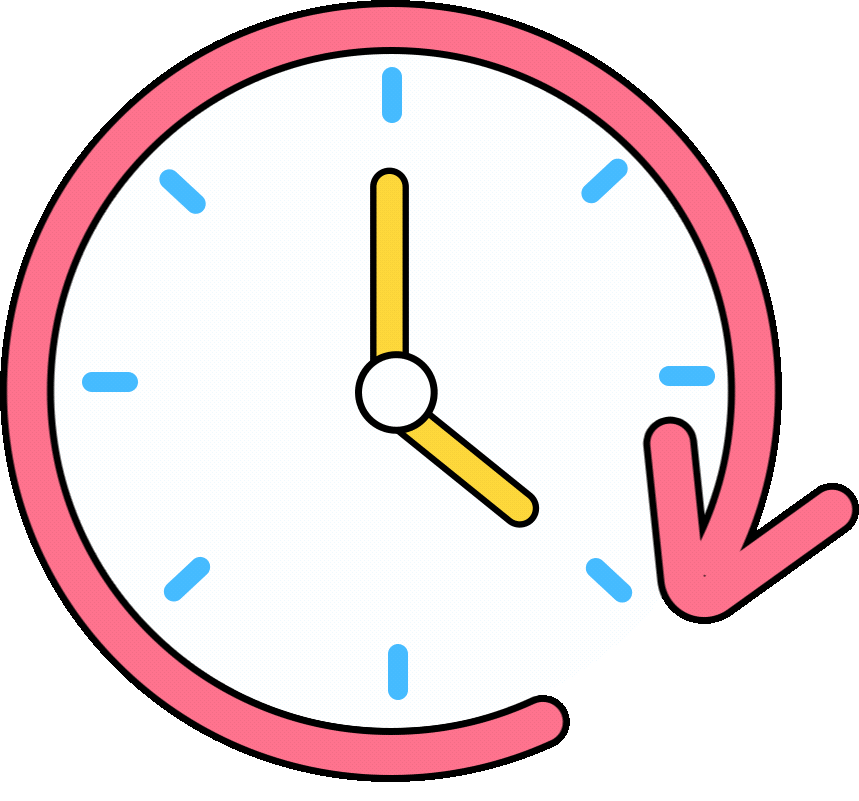 10 րոպե
«Միասնական ընտրություն»
Վարժություն 14
Հրահանգ՝ 
մասնակիցներին խնդրել կանգնել շրջանագծով՝ այնպես, որ դեմքով լինեն դեպի դուրս, իսկ մեջքով դեպի միմյանց, այնուհետև թևանցուկ լինել:
Յուրաքանչյուր մասնակցի առջև՝ 1 մետր հեռավորության վրա, դնել առարկա, որը նրանք պետք է բարձրացնեն հատակից՝ առանց խոսելու և  միմյանց արմունկները բաց թողնելու:
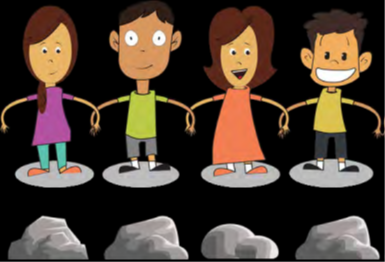 [Speaker Notes: Նպատակներ․
Ձևավորել արդյունավետ հաղորդակցման հմտություններ՝ հաղթահարելով հաղորդակցման խոչընդոտները։
Լուծել խնդիրներ հասակակիցների հետ համագործակցության արդյունքում։
Գործունեության գնահատում
Որքա՞ն ժամանակ է պահանջվել բոլորից առարկաները հատակից վերցնելու համար:
Աշխատել եք թիմով, թե՞ անհատապես:
Կոնֆլիկտ եղե՞լ է առարկաները վերցնելու համար:
Ինչպե՞ս եք լուծել կոնֆլիկտները:
Ի՞նչը կանխեց կոնֆլիկտը:]
7-12-րդ դասարաններ
Մոդուլ 4․
Հանդիպում 10․
«Իմ արձագանքը կոնֆլիկտին»
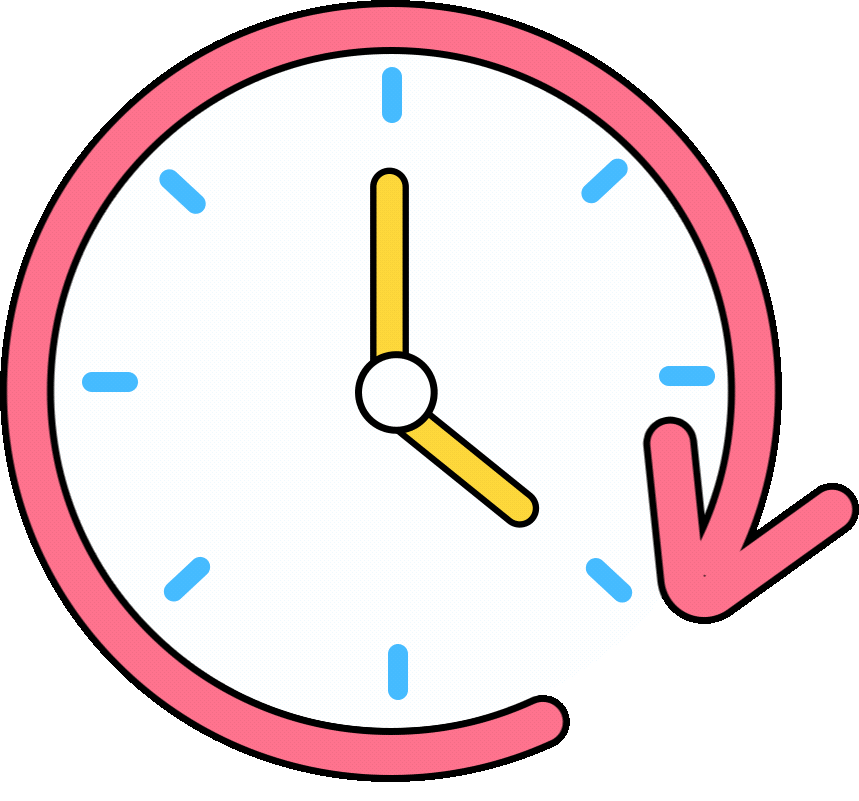 20 րոպե
«Հույզերի և արձագանքների վիկտորինա»
Վարժություն 15
Հրահանգ՝ 
ընտրեք այնպիսի պատասխան, որը լավագույնս ցույց կտա ձեր գործողությունը նման իրավիճակում և մոտեցեք ձեր նախընտրած պատասխանի տառով պաստառին:
Մեկնաբանեք ձեր պատասխանը
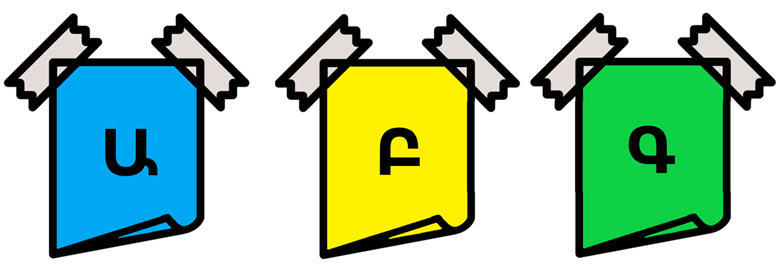 [Speaker Notes: Գործունեության գնահատում.
Ինչո՞ւ եք կարծում, որ իրավիճակին համապատասխան հուզական արձագանք դրսևորելը լավ է Ձեզ համար, Ձեր հասակակիցների համար, Ձեր համայնքի համար:
Հնարավո՞ր է խուսափել կոնֆլիկտներից, եթե մարդիկ ավելի լավ հուզական արձագանք ունենային: Ինչո՞ւ, թե՞ ոչ։ Կարո՞ղ եք օրինակ բերել:
Ինչպե՞ս կարձագանքեք, եթե ապագայում հայտնվեք կոնֆլիկտային իրավիճակում:]
1-6-րդ դասարաններ
7-12-րդ դասարաններ
Մոդուլ 4․
Հանդիպում 11․
«Ինչպես լուծել կոնֆլիկտները»
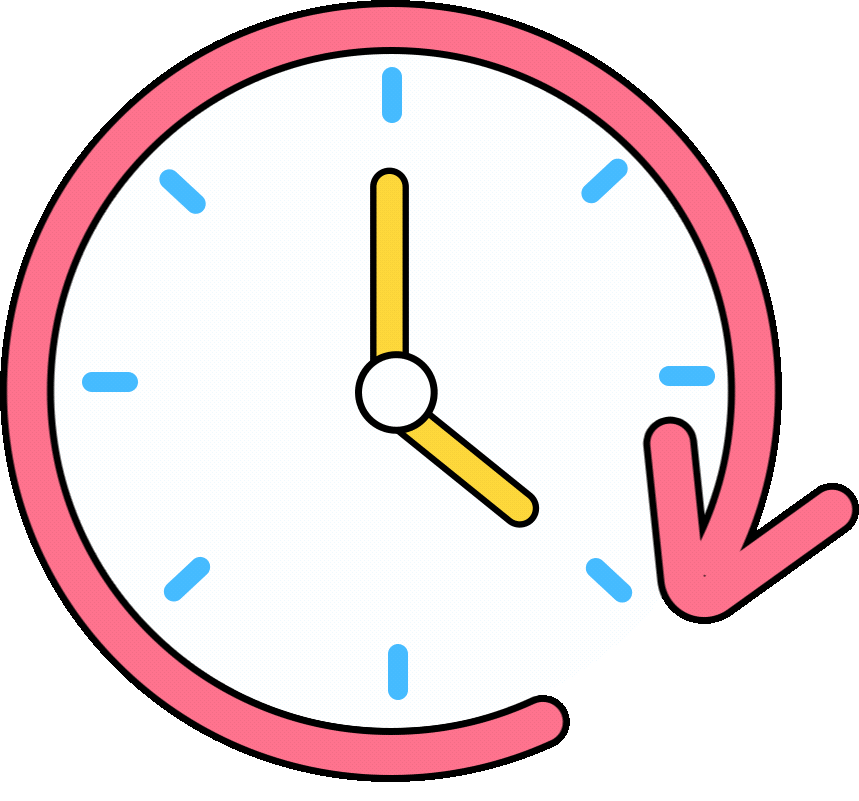 10 րոպե
«Աշխատենք միասին»
Վարժություն 16
Հրահանգ՝ 
կազմեք զույգեր, կանգնեք դեմ դիմաց, մոտավորապես նույն հեռավորության վրա, որքան մատիտների երկարությունն է: Մատիտի մի ծայրը դնել առաջին մասնակցի աջ ձեռքի ցուցամատին, իսկ մյուս ծայրը՝ երկրորդի ձախ ձեռքի ցուցամատին:
Փորձեք մի քանի քայլ անել դեպի ձախ կամ աջ՝ պահելով մատիտները
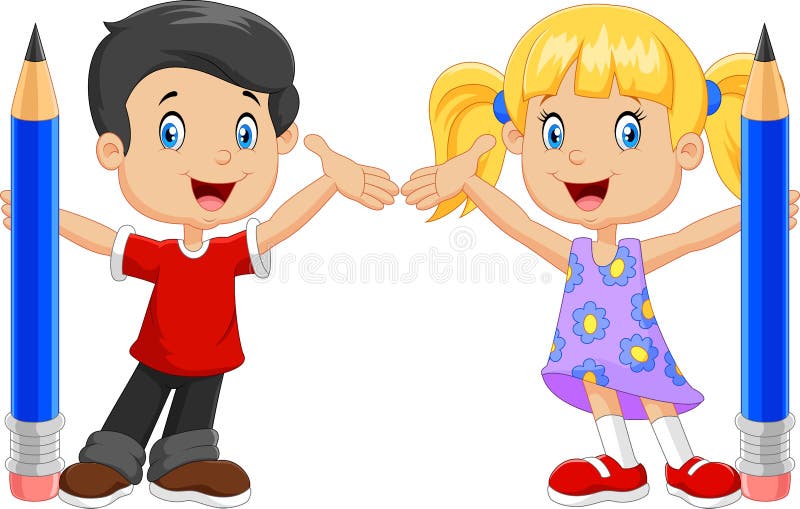 [Speaker Notes: Նպատակներ․
Շփվել և հաղորդակցվել հասակակիցների հետ։ 
Զարգացնել կենտրոնացման և հասակակիցների հետ համագործակցության հմտությունները:
Խրախուսել հարգանքը միմյանց հանդեպ և խթանել թիմի ձևավորումը:]
7-12-րդ դասարաններ
Մոդուլ 4․
Հանդիպում 11․
«Ինչպես լուծել կոնֆլիկտները»
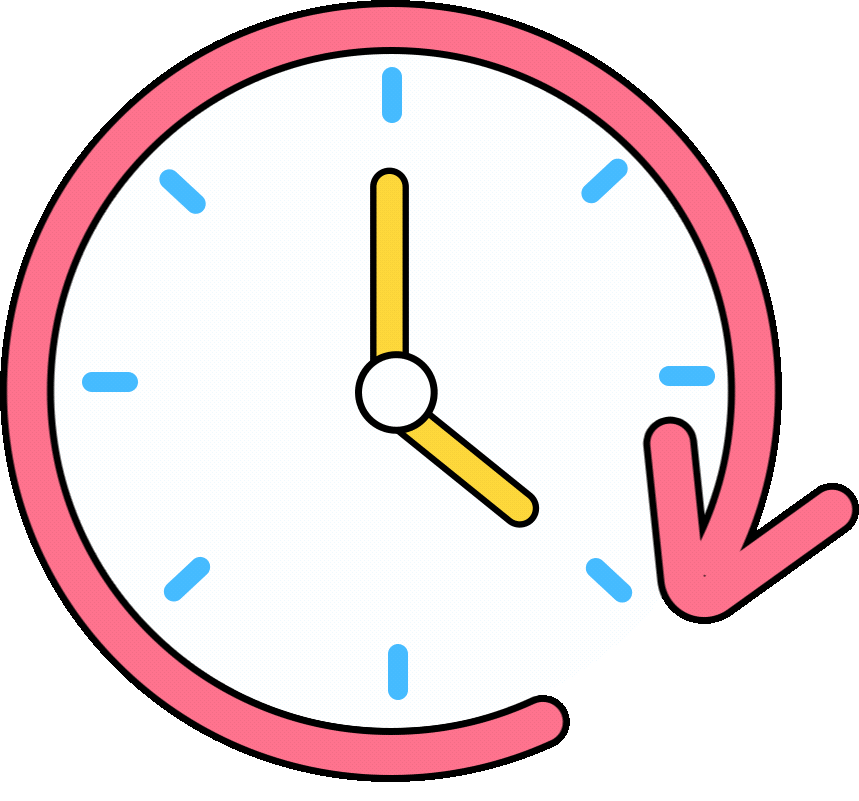 15 րոպե
«Կոնֆլիկտ և խաղաղություն»
Վարժություն 17
Բաշխվող նյութ 6
Հրահանգ՝ 

լրացրեք «Ինչպես եմ ես արձագանքում կոնֆլիկտներին» հարցաթերթերը:
Խմբի ներսում քննարկեք պատասխանները, որոնք դուք առավել հաճախ եք օգտագործել: Կիսվեք ձեր եզրակացություններով ամբողջ խմբի հետ:
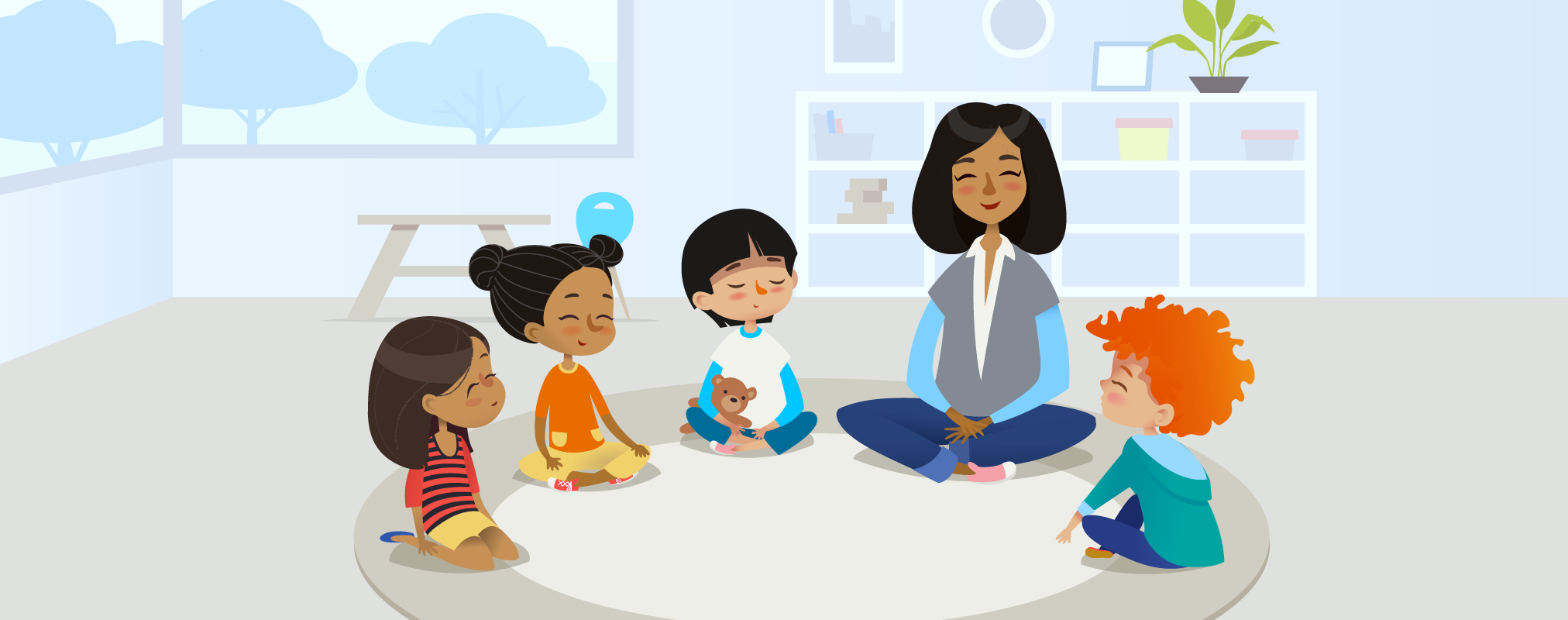 [Speaker Notes: Նպատակներ․
Ուսումնասիրել մարդուն բնորոշ արձագանքները կոնֆլիկտներին։
Հասկանալ և վերլուծել կոնֆլիկտը։

Ի՞նչ եք կարծում՝ կարևո՞ր է կոնֆլիկտները լուծել ոչ բռնի ճանապարհով:
Ի՞նչ եք կարծում՝ ի՞նչ արդյունքի ենք մենք հասնում, երբ խոսում և համաձայնության ուղիներ ենք փնտրում։
Ի՞նչ կարող եք անել անձնական կոնֆլիկտները ոչ բռնի կերպով լուծելու համար: Որևէ մեկը կցանկանա՞ կիսվել իր սեփական ռազմավարությամբ:]
ՄՈԴՈՒԼ 5
Անվտանգ միջավայրի ստեղծում
Հուզական գրագիտության ձևավորում
Սոցիալական փոխազդեցություն
Սոցիալական մասնակցություն
Դպրոցը որպես սոցիալ հուզական միջավայր
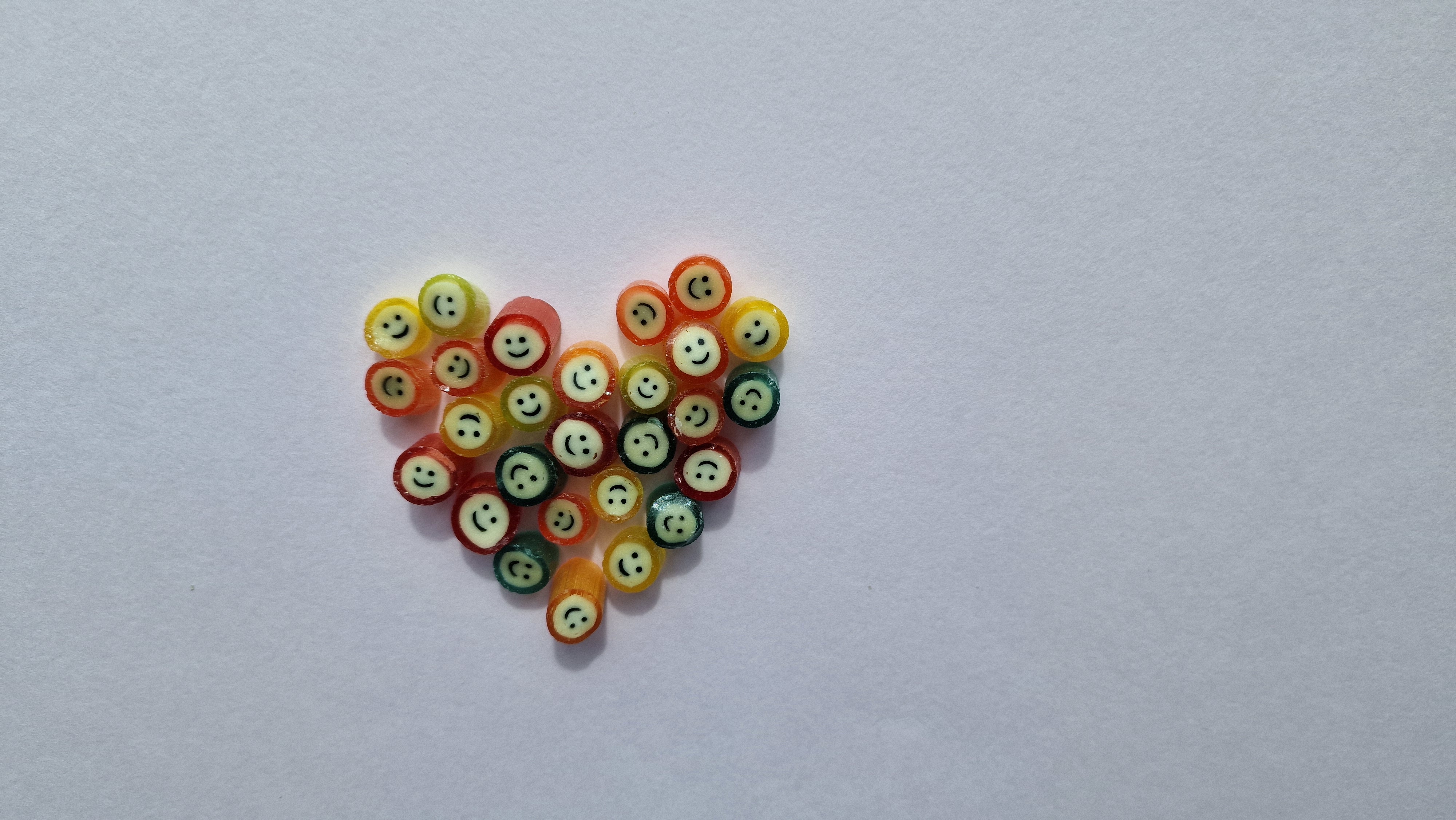 [Speaker Notes: Դպրոցը  սովորողի համար գիտելիքների ձեռքբերման կարևոր միջավայր է, սակայն  դպրոցի դերը չի սահմանափակվում դրանով: Թերևս, դա սովորողի կյանքում դպրոցի ունեցած դերակատարման ընդամենը մեկ բաղադրիչն է: Դպրոցական միջավայրը կարևոր գործոն է երեխաների սոցիալ-հուզական զարգացման համար, հետևաբար, խիստ կարևոր է, որ այն ապահովի սովորողների համար անհրաժեշտ ռեսուրսներ, փորձառության հնարավորություն և աջակցություն՝ արդյունավետորեն գործելու, ինքնադրսևորման  և ինքնիրացման համար: Դպրոցը, որպես սոցիալ-հուզական զարգացման միջավայր, առանցքային դեր է խաղում սովորողներին՝ որպես անհատ ձևավորելու և հասարակությանը հաջողությամբ հարմարվելու նրանց պատրաստակամության մեջ: Դպրոցի այս դերի ձևավորման հարցում առանձնահատուկ կարևորություն ունեն հետևյալ գործոնները.
Անվտանգ միջավայրի ստեղծում. դպրոցը պետք է լինի մի վայր, որտեղ աշակերտներն իրենց ապահով և աջակցված  կզգան: Անվտանգ միջավայրի ստեղծումը թույլ է տալիս երեխաներին ազատորեն արտահայտել իրենց մտքերն ու զգացմունքները, ինչը նպաստում է նրանց սոցիալական և հուզական անվտանգությանը: 
Հուզական գրագիտության ձևավորում. դպրոցը հնարավորություն է ընձեռում զարգացնելու հուզական գրագիտությունը, ներառյալ՝ ապրումակցման, ինքնակարգավորման և զգացմունքների ու հույզերի  կառավարման վերաբերյալ մասին ոչ միայն տեսական, այլև գործնական գիտելիքների ձևավորումը: Այս հմտություններն օգնում են սովորողներին ավելի լավ հասկանալ իրենց և ուրիշներին, արդյունավետ արձագանքել իրավիճակներին և կառուցել առողջ հարաբերություններ: Այս հանգամանքը ևս մեկ անգամ ընդգծում է մեծահասակների հուզական գրագիտության կարևորությունը երեխաների հետ իրականացվող աշխատանքներում: 
Սոցիալական փոխազդեցություն. Դպրոցը մի վայր է, որտեղ երեխաները սոցիալական հարաբերություններ են ունենում դասընկերների, ուսուցիչների և այլ մեծահասակների հետ: Այս փորձառությունները թույլ են տալիս նրանց զարգացնել հաղորդակցման, համագործակցության, հարգանքի և հանդուրժողականության հմտությունները: Դպրոցի շրջանակում ձևավորվող հարաբերությունները հնարավոր չէ ապահովագրել կոնֆլիկտներից, ուստի դրանց կառավարման, կոնֆլիկտների հաղթահարման ռազամավարությունների մասին պատկերացումների ձևավորումը ևս առաջնային է դպրոցական ուսումնառության շրջանակներում:
Սոցիալական մասնակցություն. դպրոցը հնարավորություն է տալիս աշակերտներին մասնակցել տարբեր սոցիալական և մշակութային միջոցառումների, ինչպիսիք են սպորտային մրցույթները, թատերական ներկայացումները, ցուցահանդեսները և այլն: Սա օգնում է սովորողներին ոչ միայն  ընդլայնել իրենց մտահորիզոնը, զարգացնել սոցիալական հմտությունները, այլև  առհասարակ՝ սովորել աշխատել թիմում:
 այսպիսի բառ կա՞]
1-6-րդ դասարաններ
7-12-րդ դասարաններ
Մոդուլ 5․
Հանդիպում 13․
«Դրական հաղորդակցում»
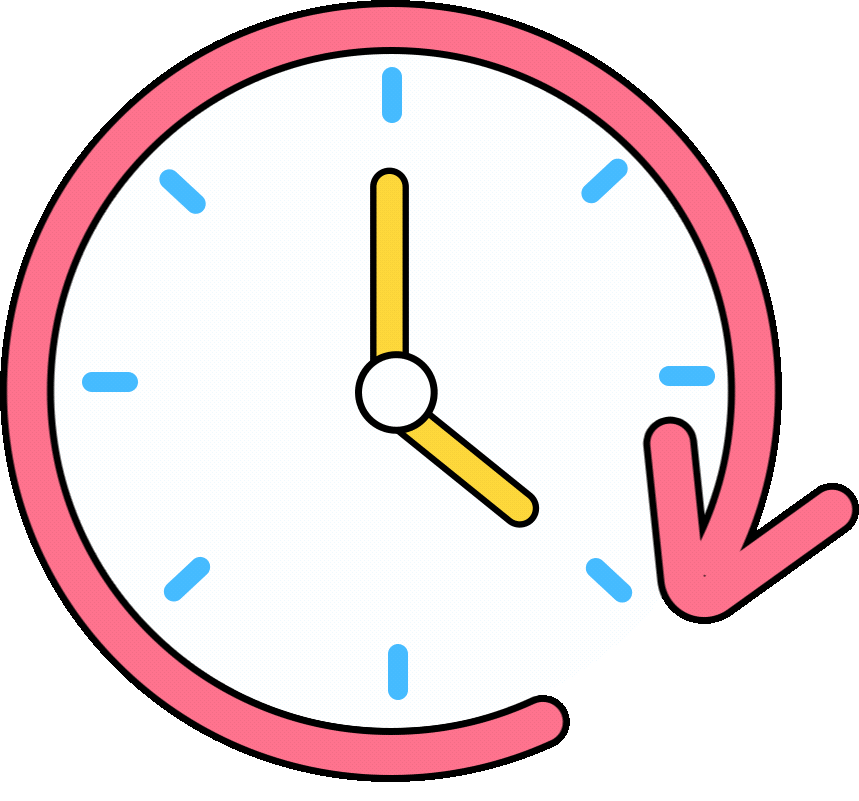 15 րոպե
«Գտիր զույգիդ»
Վարժություն 18
Հրահանգ՝
յուրաքանչյուր մասնակից պետք է վերցնի բառաքարտը և շրջելով տարածքում գտնի այն ընկերոջը, ում մոտ գտնվում է իր քարտի հակադիր քարտը: 

Զրուցեք, հարցեր տվեք միմյանց, հորինեք հանելուկներ, որպեսզի գտնեք ձեր «զույգերին»։
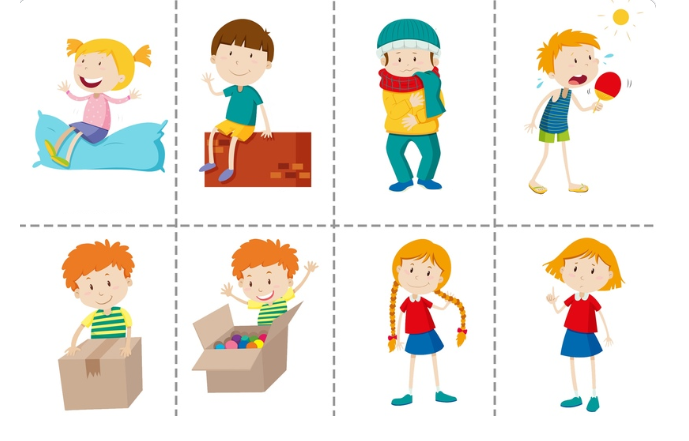 [Speaker Notes: Նպատակներ․
Զարգացնել արդյունավետ հաղորդակցման հմտությունները։
Զարգացնել համագործակցության հմտությունները։]
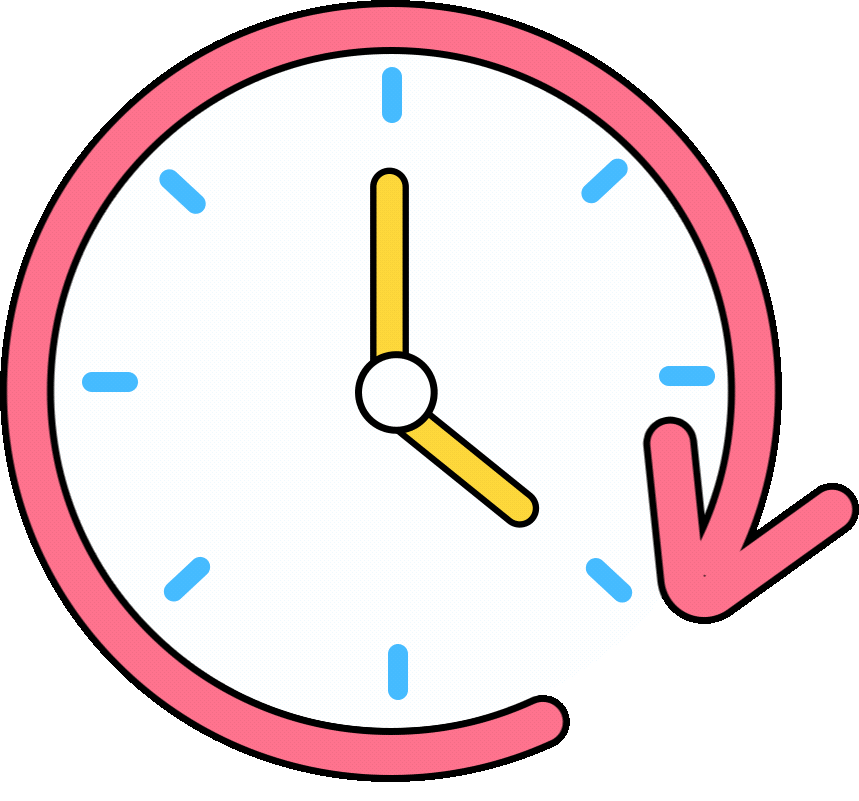 20 րոպե
7-12-րդ դասարաններ
Մոդուլ 5․
Հանդիպում 13․
«Ապահով միջավայր»
«Իմ ապահով վայրը»
Վարժություն 19
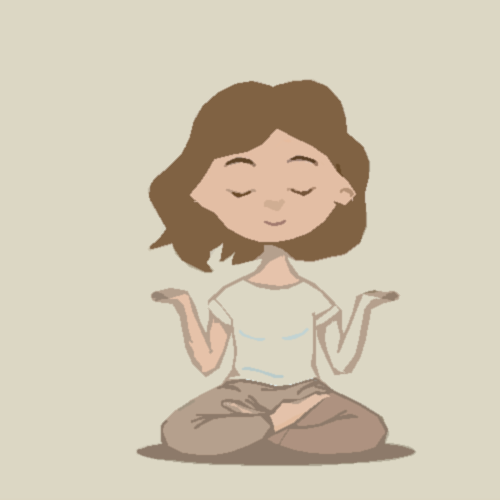 Հրահանգ՝ 
նստեք ձեզ հարմար տեղերում, ընտրեք հարմարավետ դիրք, կարգավորեք շնչառությունը և հետևեք հրահանգներին:
Լսեք տեքստը, պատկերացրեք ձեր ապահով վայրը և փորձեք նկարել այն:
Պատկերացնեք ձեզ այդ ապահով ու հանգիստ վայրում և որևէ բառի, արտահայտության միջոցով անուն տվեք այդ նկարին։
[Speaker Notes: Նպատակներ․
Ձևավորել ապահովության զգացում։
Ձևավորել ինքնատիրապետման հմտություն։
Ձևավորել սեփական հույզերը կառավարելու հմտություն։
Ձևավորել ինքնօգնության հմտություն։]
ՄԱՍ 3․ 
Խմբային և անհատական միջամտության տեխնիկաներ
Այս տեխնիկաները կարող են կիրառվել միայն հոգեբանական աշխատանքների շրջանակում և հոգեբանների կողմից:
ժամանակին և ճիշտ տրամադրված աջակցության դեպքում երեխաները կարող են հաղթահարել տրավմատիկ փորձառությունները և վերականգնել ուրախության և վստահության զգացումը:
«Կամրջի նկար»
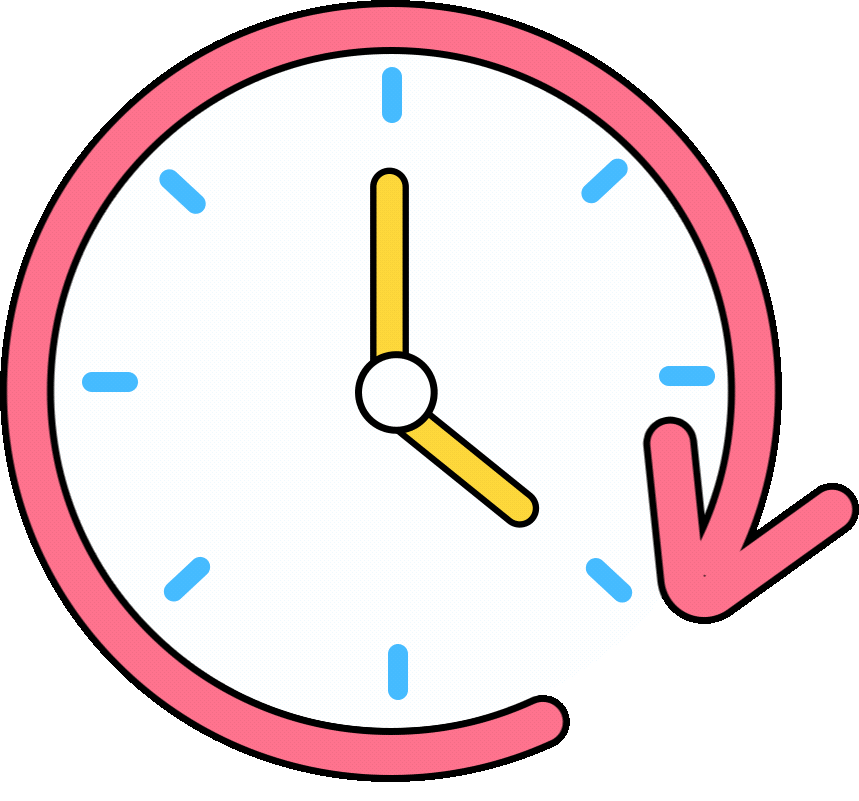 15 րոպե
Տեխնիկա 1․
Վարժություն 20
Հրահանգ՝
ընտրեք, թե որ նյութով եք ցանկանում աշխատել։
Նկարչական թղթի մեջտեղում թողեք ազատ տարածք և դրա ձախ կողմում նկարեք ձեր ելակետը (առօրյա խնդիրներ, մարտահրավերներ, ընտանիք, հարաբերություններ, առողջական խնդիրներ կամ այլ), իսկ աջ կողմում՝ այն վերջնակետը, որին ուզում եք հասնել (հաջողություն, երջանկություն, հաղթահարված խնդիրներ, լավ կյանք)։ Այս ամենը կարող եք ներկայացնել տարբեր խորհրդանիշերի, պատկերների, նախշերի և այլնի միջոցով։ 
Այնուհետև երկու կողմում նկարված հատվածները միացրեք իրար՝ նկարելով ցանկացած տեսակի կամուրջ թղթի կենտրում ազատ թողնված տարածքում (կամուրջ նկարելու ընթացքում մտածեք, թե ինչ կա այդ կամրջի տակ և վերևում, դա ևս ցանկալի է որ նկարեք)։
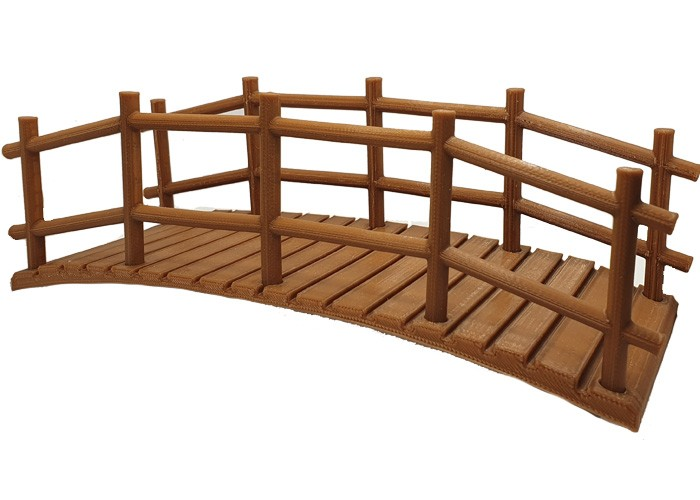 [Speaker Notes: Եկե՛ք խոսենք։ Գործունեության գնահատում.
Որտե՞ղ եք կանգնած դուք ձեր նկարում։
Ի՞նչը կարող է դանդաղեցնել կամրջի վրայով ձեր անցումը, ի՞նչը կարող է ստիպել ընկնել կամ առաջ շարժվել։
Արդյո՞ք այն ինչ կա կամրջի տակ՝ վտանգավոր է։]
«Ներքին և արտաքին հույզեր»
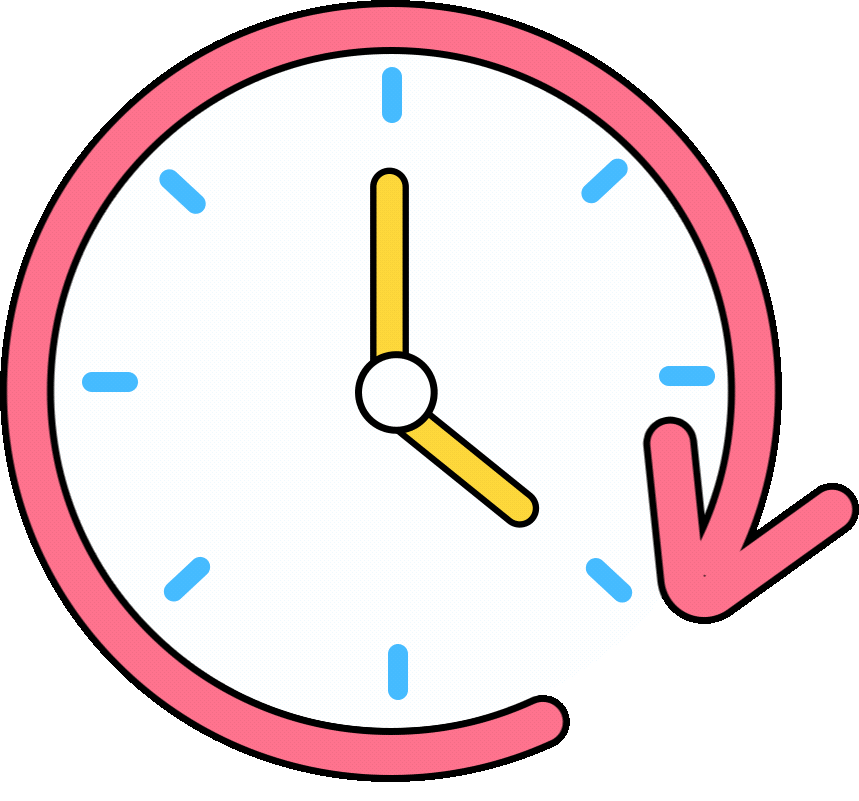 25 րոպե
Տեխնիկա 2․
Վարժություն 21
Հրահանգ՝
վերցրեք մեկական թուղթ և տարբեր նկարչական պարագաներ։ Ընտրեք, թե որ նյութով եք ցանկանում աշխատել։
Թուղթը երկու կողմերից ծալեք դեպի կենտրոն այնպես, որ այն բաժանվի  4 հավասար մասերի։
Պատկերացնեք, որ դա երկփեղկ դուռ է, որի ներսում դուք պետք է նկարեք ձեր այն հույզերը, մտքերը, հույսերը, երազանքները, անհանգստությունները, վախերը, որոնք երբեք ցույց չեք տալիս և չեք կիսում ուրիշների հետ։ Այնուհետև դռների արտաքին երեսին նկարեք այն, ինչ դուք ցույց եք տալիս ուրիշներին։
[Speaker Notes: Եկե՛ք խոսենք։ Գործունեության գնահատում.
Որտե՞ղ եք կանգնած դուք ձեր նկարում։
Ի՞նչը կարող է դանդաղեցնել կամրջի վրայով ձեր անցումը, ի՞նչը կարող է ստիպել ընկնել կամ առաջ շարժվել։
Արդյո՞ք այն ինչ կա կամրջի տակ՝ վտանգավոր է։]
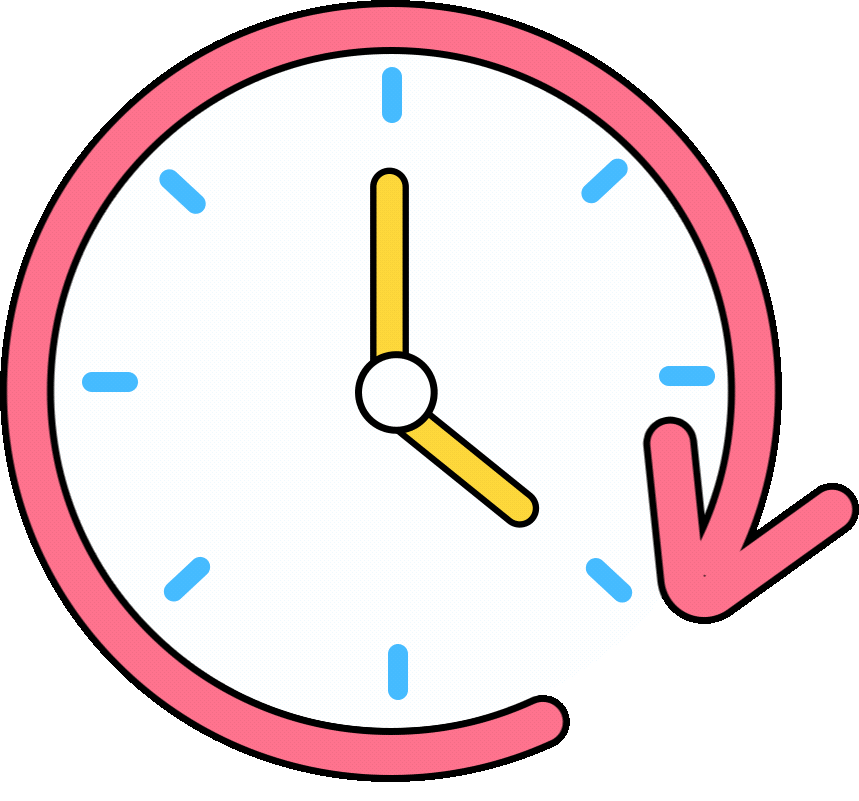 10 րոպե
Վերջնաթեստ
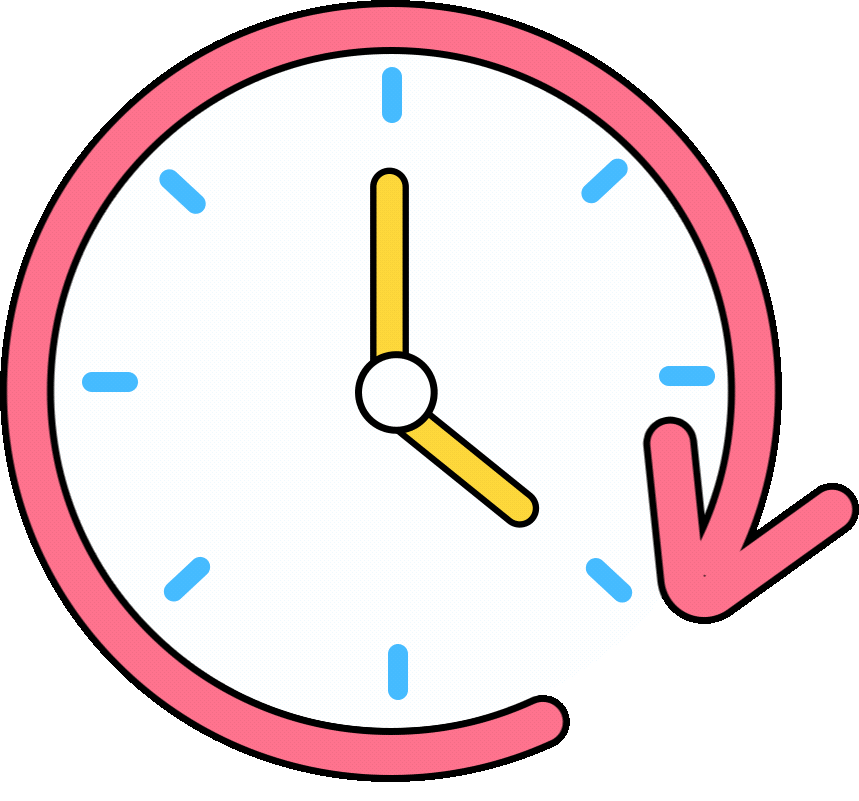 10 րոպե
Դասընթացի արդյունավետության գնահատման հարցաթերթի լրացում
Շնորհակալություն
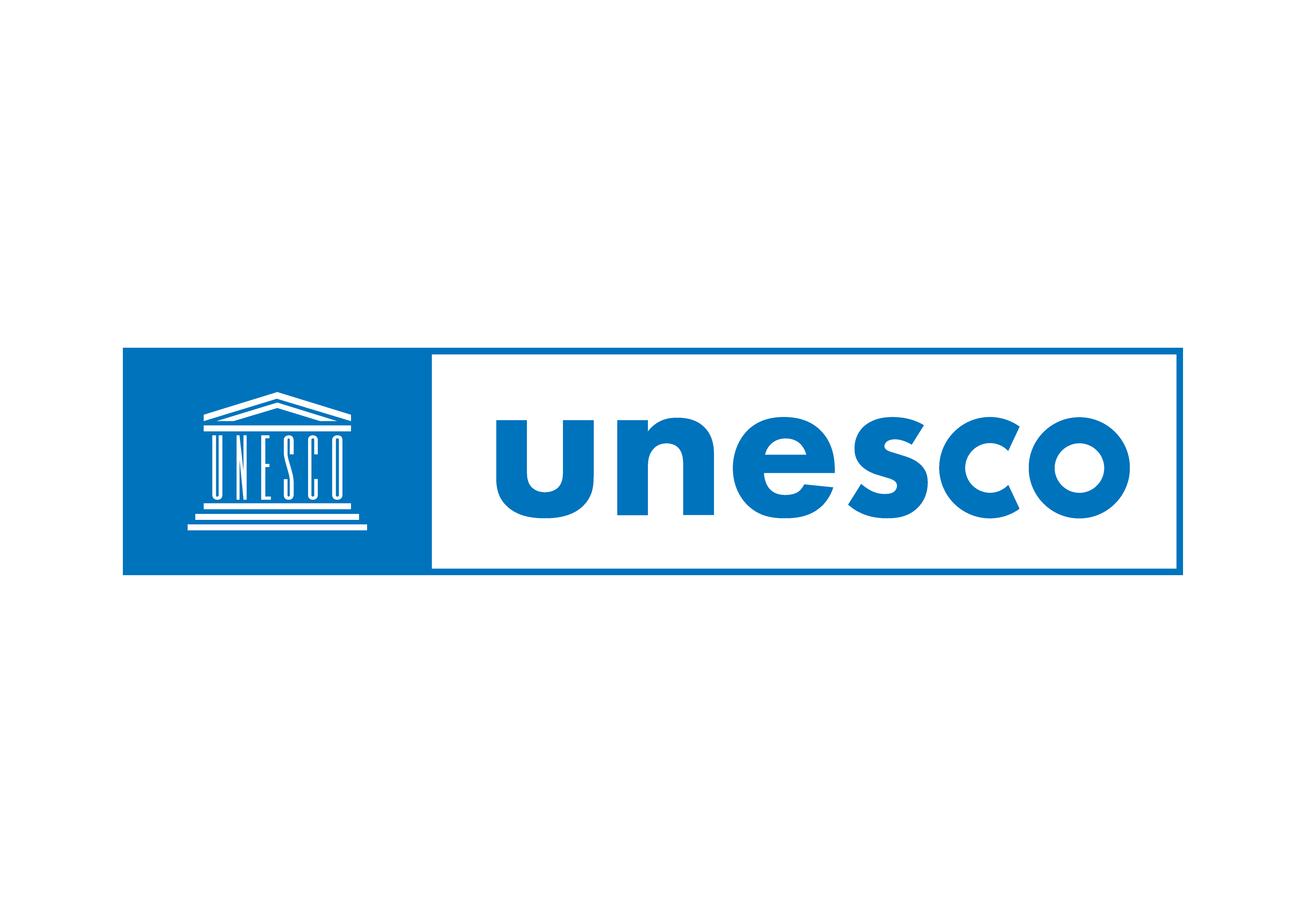 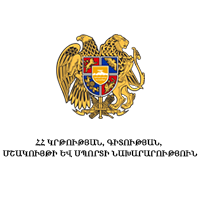 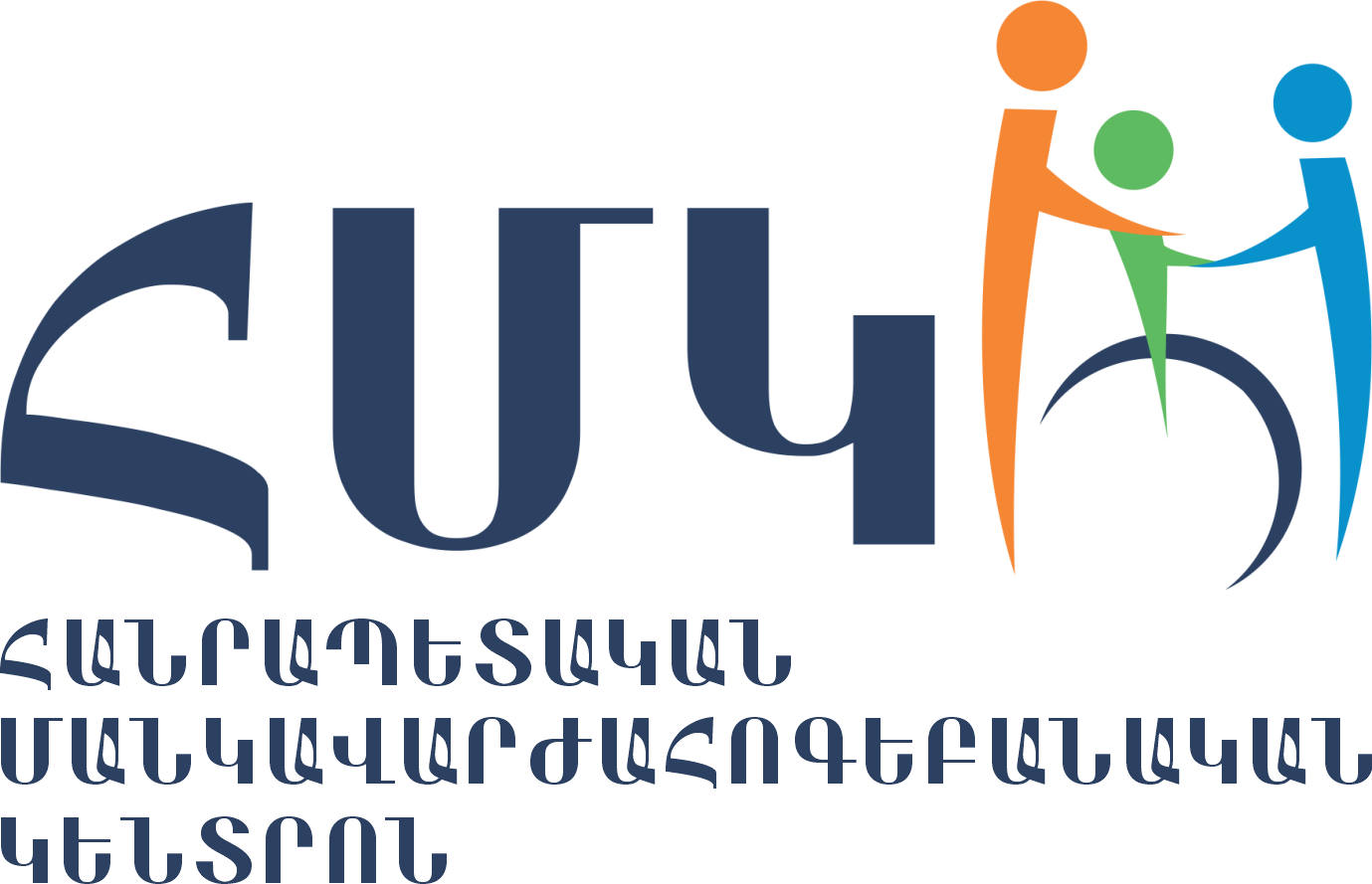